Ocena finansowa wniosku o dofinansowanieWarszawa, 01 luty 2023 r.Michał MuszyńskiDoradcaDepartament Finansowy, Wydział Analiz
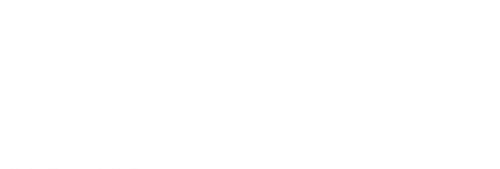 Plan prezentacji
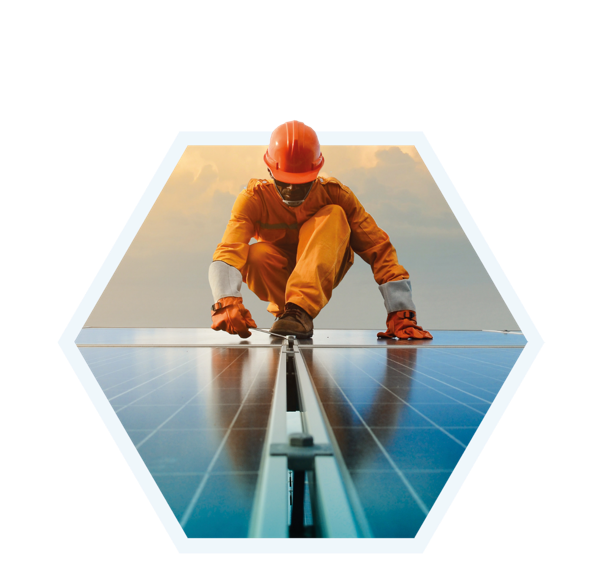 System oceny wniosków o dofinansowanie
Zasady ogólne
Zasady szczegółowe dla PP Innowacje dla Środowiska 
Ocena finansowa
Zasady oceny 
Dokumenty
Studium wykonalności i Model finansowy
Metodyka oceny
Warunki finansowania
Zbilansowanie źródeł finansowania
Przedsięwzięcia typu „project finance”
Zabezpieczenia
Podsumowanie
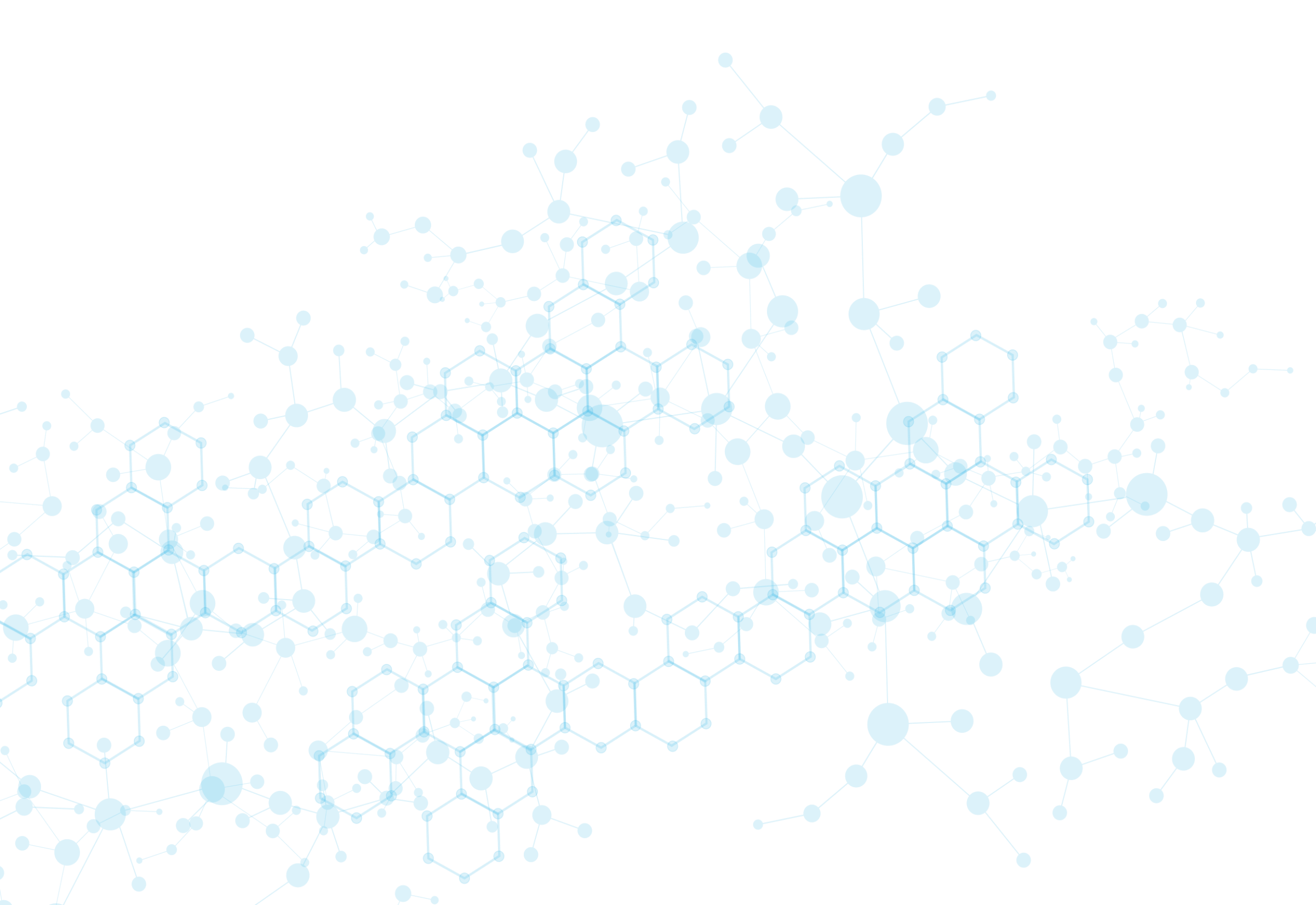 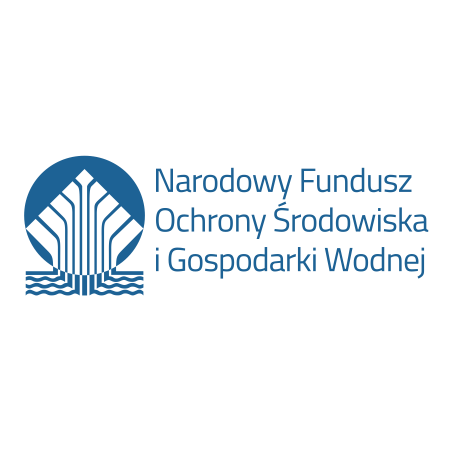 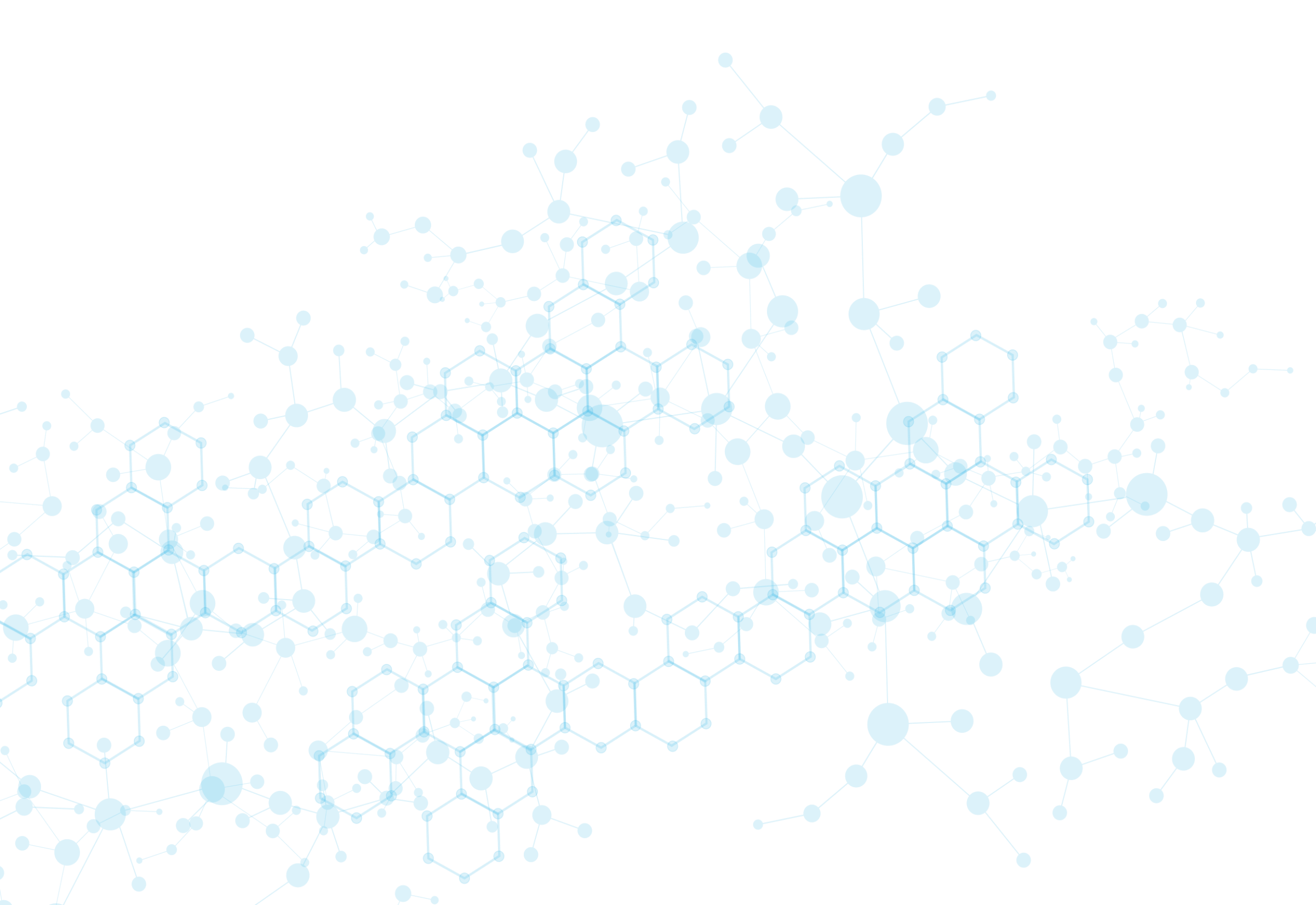 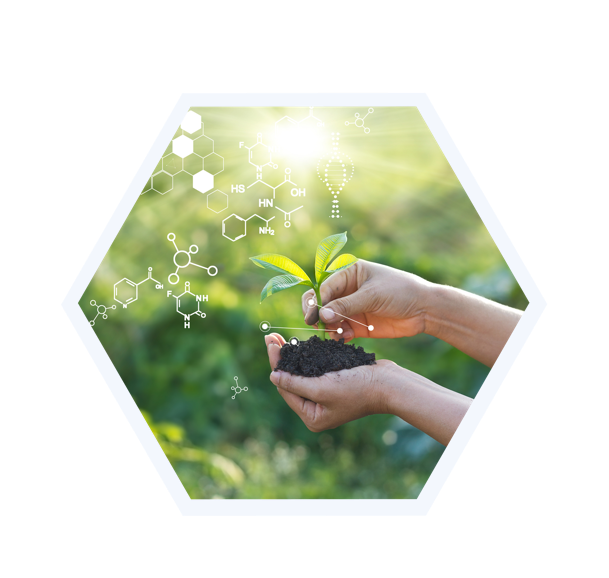 System oceny wniosków o dofinansowanie
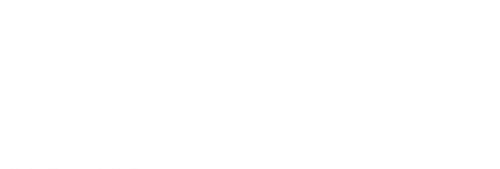 System oceny
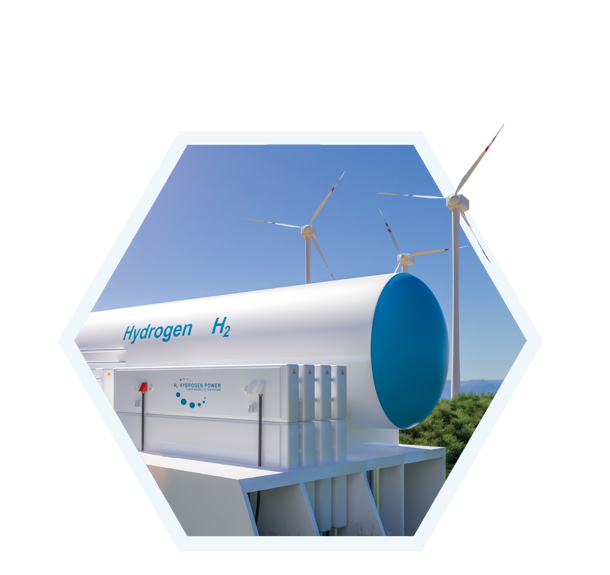 Założenie ogólne

Na system oceny wniosków o dofinansowanie w NFOŚiGW składają się:
Kryteria dostępu
Kryteria jakościowe, w tym:
Kryteria jakościowe – dopuszczające (w tym: ocena finansowa oraz ocena pomocy publicznej)
Kryteria jakościowe – punktowe (ocena merytoryczna)
Kryteria horyzontalne
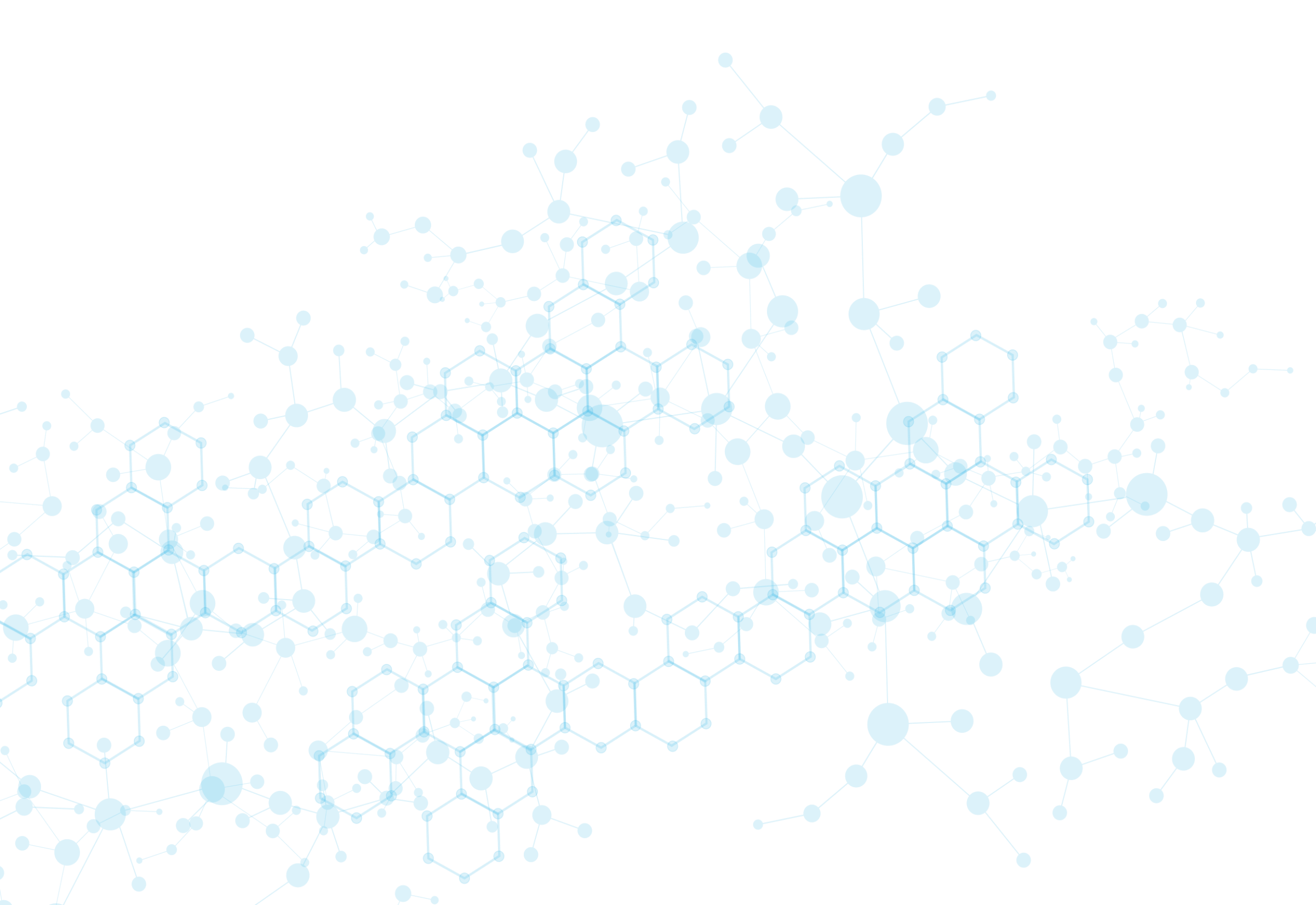 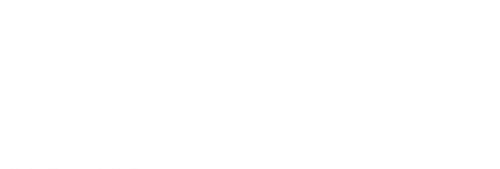 System oceny
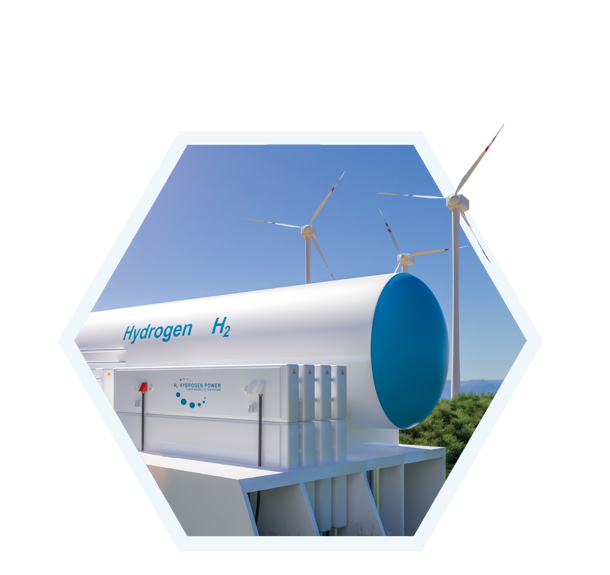 Założenie szczegółowe dla PP Innowacje dla Środowiska (dalej „PP IdŚ”)

System składania i oceny wniosków o dofinansowanie dla PP IdŚ jest dwuetapowy:
Etap I - Nabór i ocena fiszek projektowych – Preselekcja
Etap II - Ocena wniosków o dofinansowanie (WoD) – Selekcja

Ocenie finansowej:
nie podlega Etap I - Nabór i ocena fiszek projektowych – Preselekcja
podlega Etap II - Ocena wniosków o dofinansowanie (WoD) – Selekcja
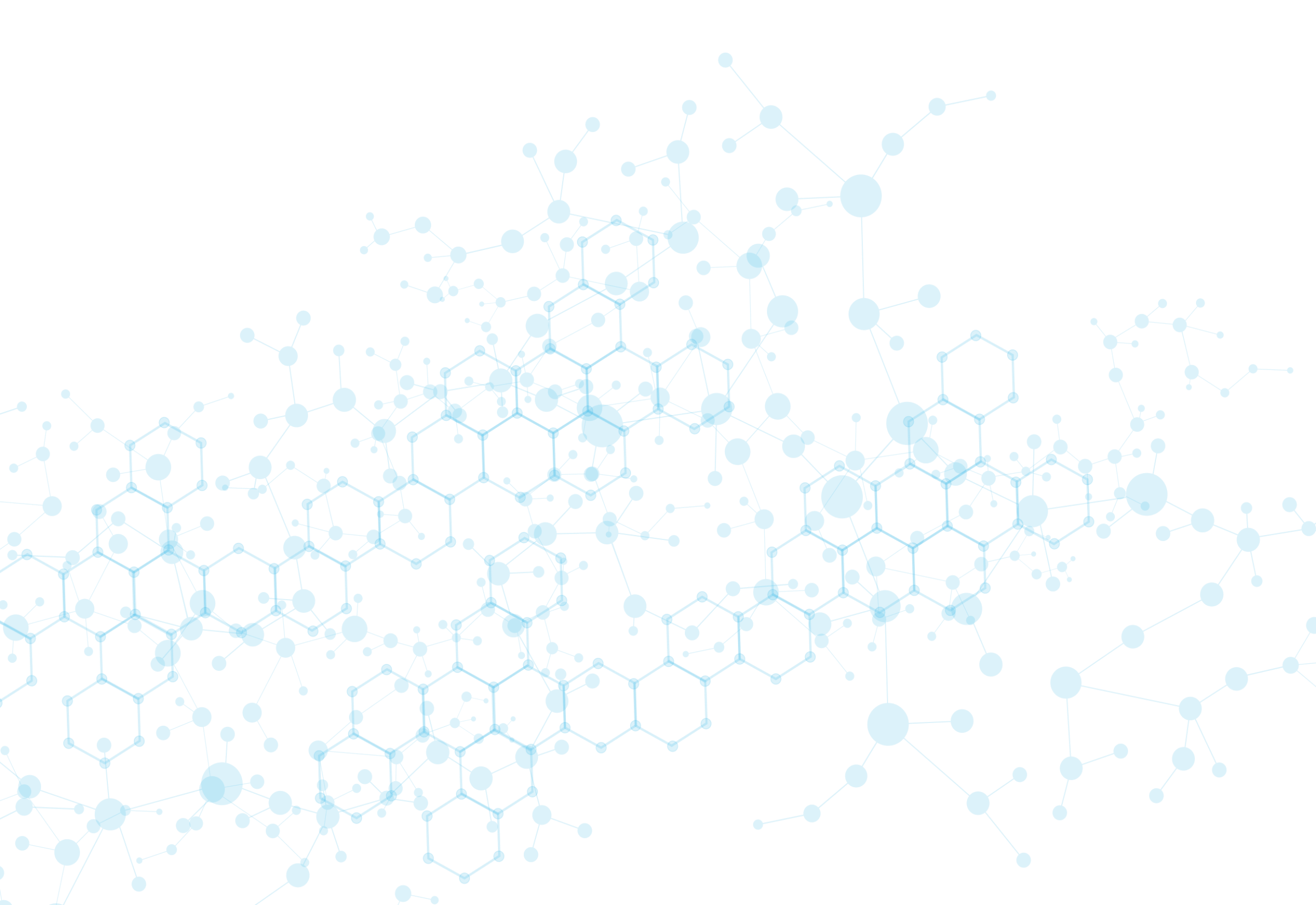 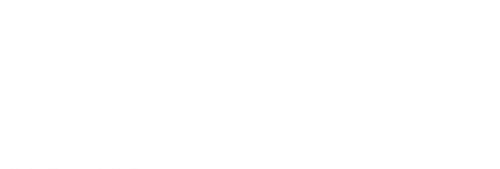 System oceny
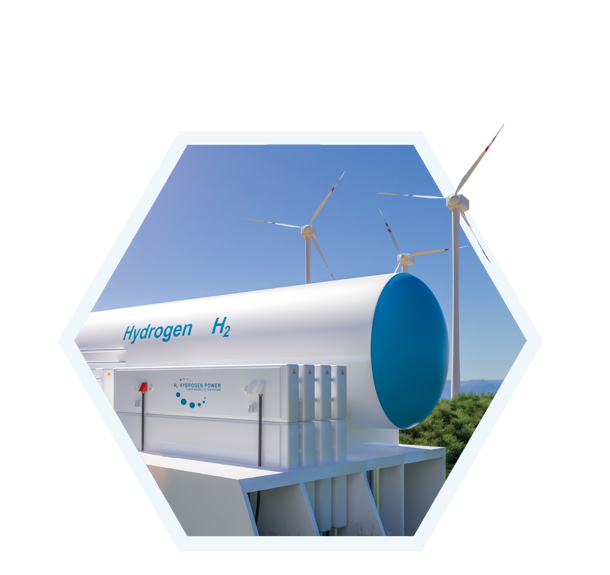 Obieg dokumentów

Wynik oceny finansowej:
Uwagi
Opinia finansowa 

W ramach oceny finansowej istnieje możliwość jednokrotnego zgłaszania uwag do wniosku o dofinansowanie
Uwagi powinny zawierać: (i) opis nieprawidłowości, (ii) uzasadnienie oraz (iii) wskazanie sposobu poprawy
Odpowiedź Wnioskodawcy powinna zawierać: (i) wskazanie sposobu wdrożenia każdej ze zgłoszonych uwag
W każdym przypadku Wnioskodawca może nie wdrożyć uwagi przedstawiając odpowiednie argumenty i uzasadnienie
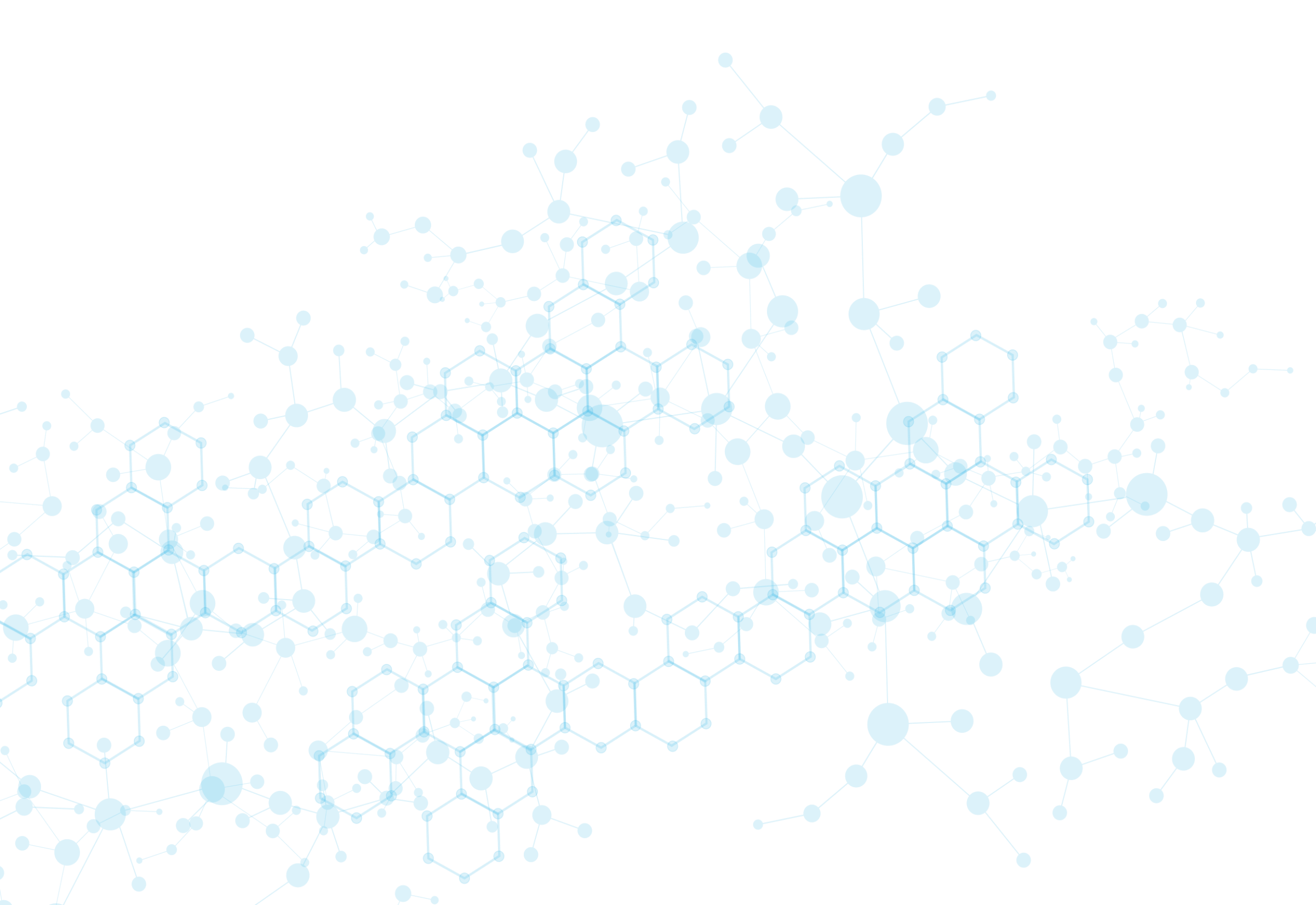 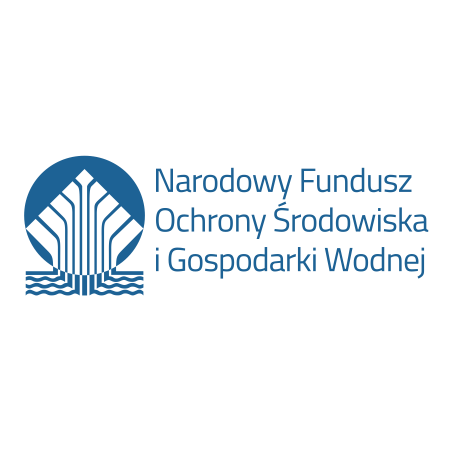 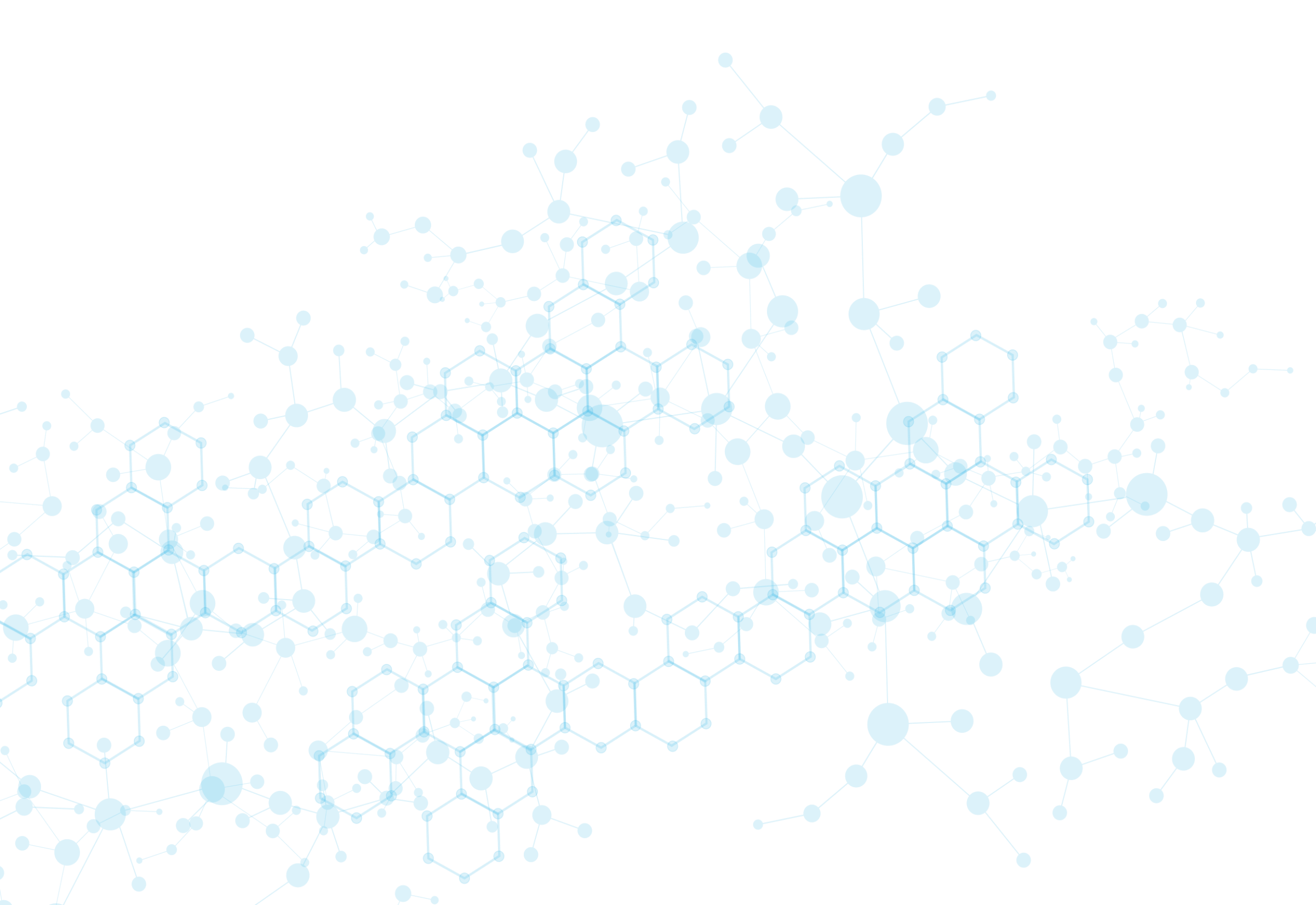 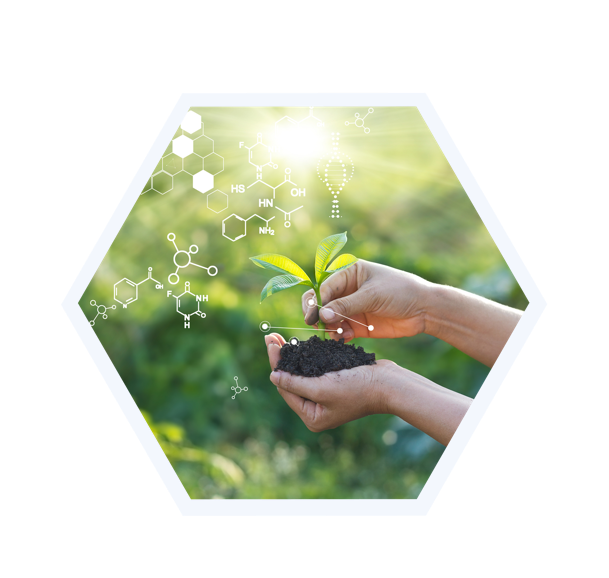 Ocena finansowa
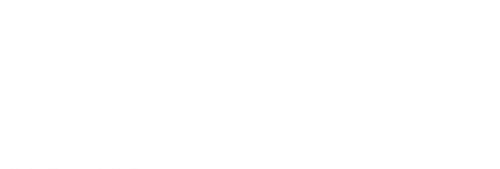 Zasady
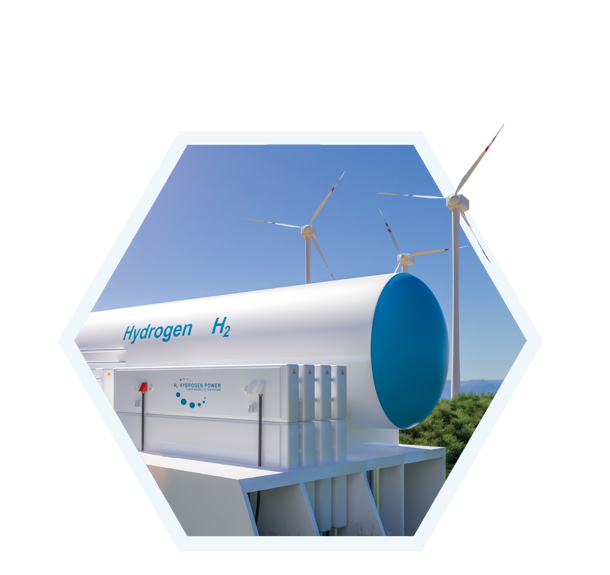 Ocena finansowa – zasady ogólne

Analiza finansowa obejmuje: 
Ocenę dotychczasowej sytuacji finansowej
Ocenę poprawności i realności założeń do prognoz finansowych przedsięwzięcia i/lub Wnioskodawcy
Ocenę prognozowanej sytuacji finansowej 
Ocenę zbilansowania źródeł finansowania przedsięwzięcia
Ocenę ryzyka finansowego związanego z realizacją przedsięwzięcia
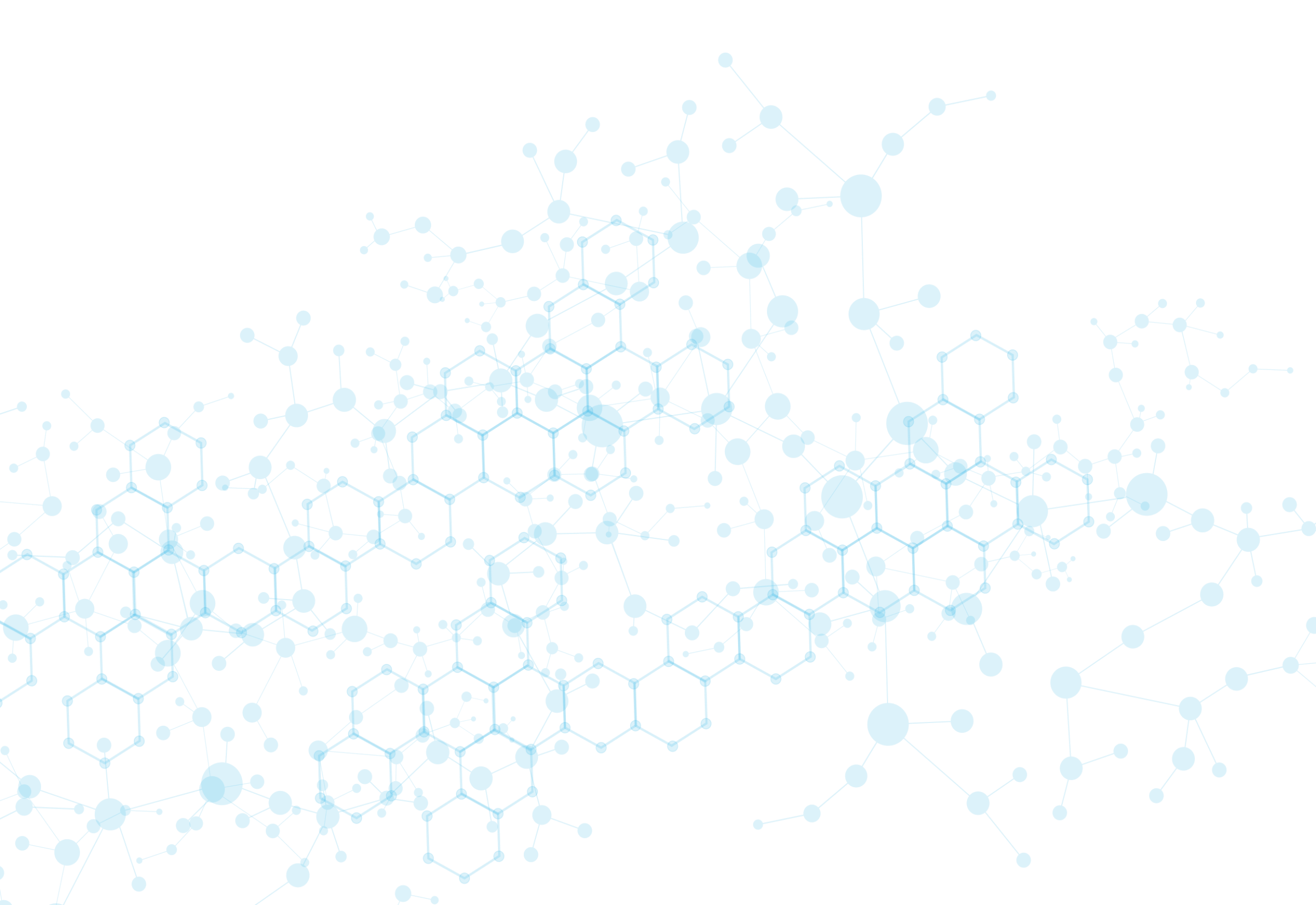 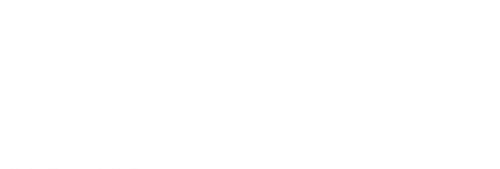 Zasady
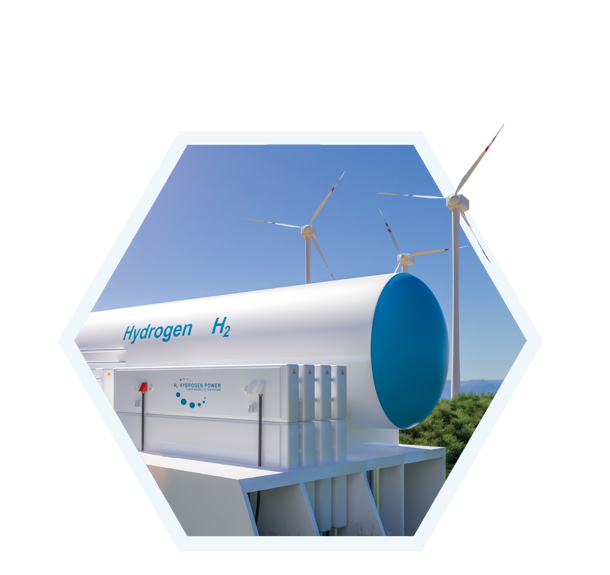 Ocena finansowa – zasady szczegółowe

Potwierdzenie wypełnienia wymagań stawianych przez kryterium jakościowe, które obejmuje:
Kryterium nr 1 – Analiza bieżącej sytuacji finansowej Wnioskodawcy (tzw. analiza ex-post)
Kryterium nr 2 – Analiza prognozowanej sytuacji finansowej Wnioskodawcy (tzw. analiza ex-ante) – w tym analizę wykonalności i trwałości finansowej

Zasady oceny szczegółowo przedstawia dokument pn.: „Metodyka oceny finansowej wniosku o dofinansowanie”
https://www.gov.pl/web/nfosigw/informacje-ogolne
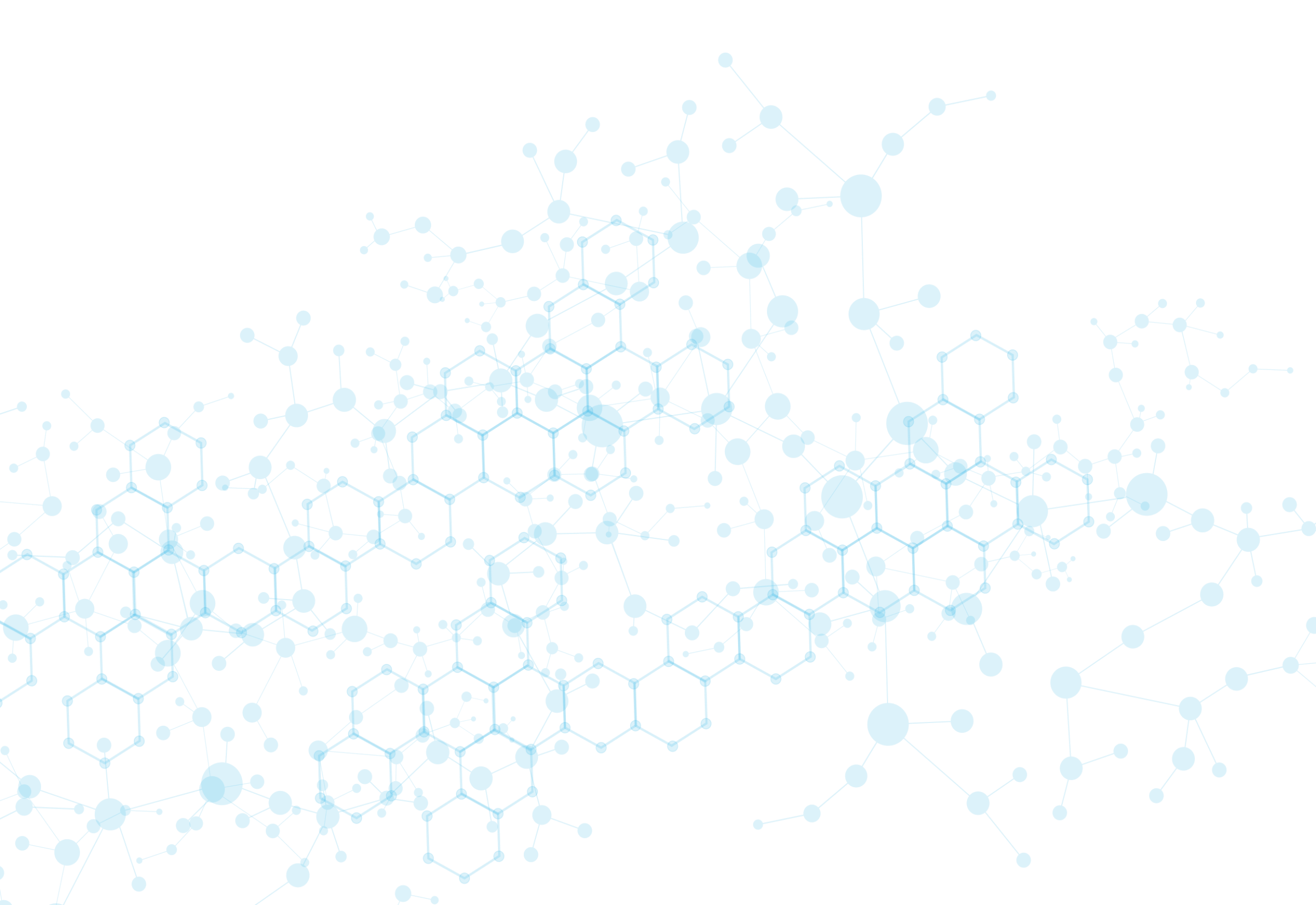 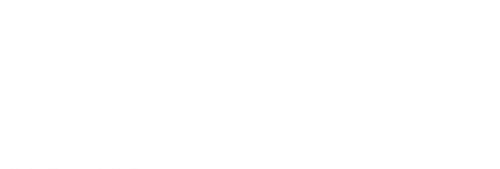 Zasady
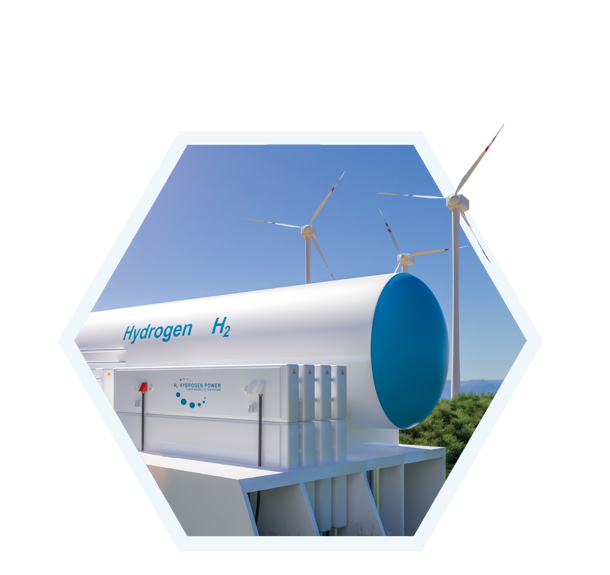 Ocena finansowa – zasady szczegółowe (cd)

Kryterium nr 1 – Analiza bieżącej sytuacji finansowej Wnioskodawcy
Kryterium nr 1 jest oceniane pozytywnie o ile z oceny wynika, iż Wnioskodawca nie znajduje się w złej sytuacji finansowej
Negatywna ocena Kryterium nr 1 nie powoduje odrzucenia wniosku, o ile ocena Kryterium nr 2 jest pozytywna

Kryterium nr 2 – Analiza prognozowanej sytuacji finansowej Wnioskodawcy – w tym analiza wykonalności i trwałości finansowej
Kryterium nr 2 jest oceniane pozytywnie o ile z oceny prognozowanej sytuacji finansowej Wnioskodawcy wynika, iż nie znajduje się on w złej sytuacji finansowej i jest w stanie zapewnić wykonalność i trwałość finansową oraz zbilansowanie źródeł finansowania projektu
Negatywna ocena Kryterium nr 2 powoduje odrzucenie wniosku niezależnie od wyników oceny Kryterium nr 1
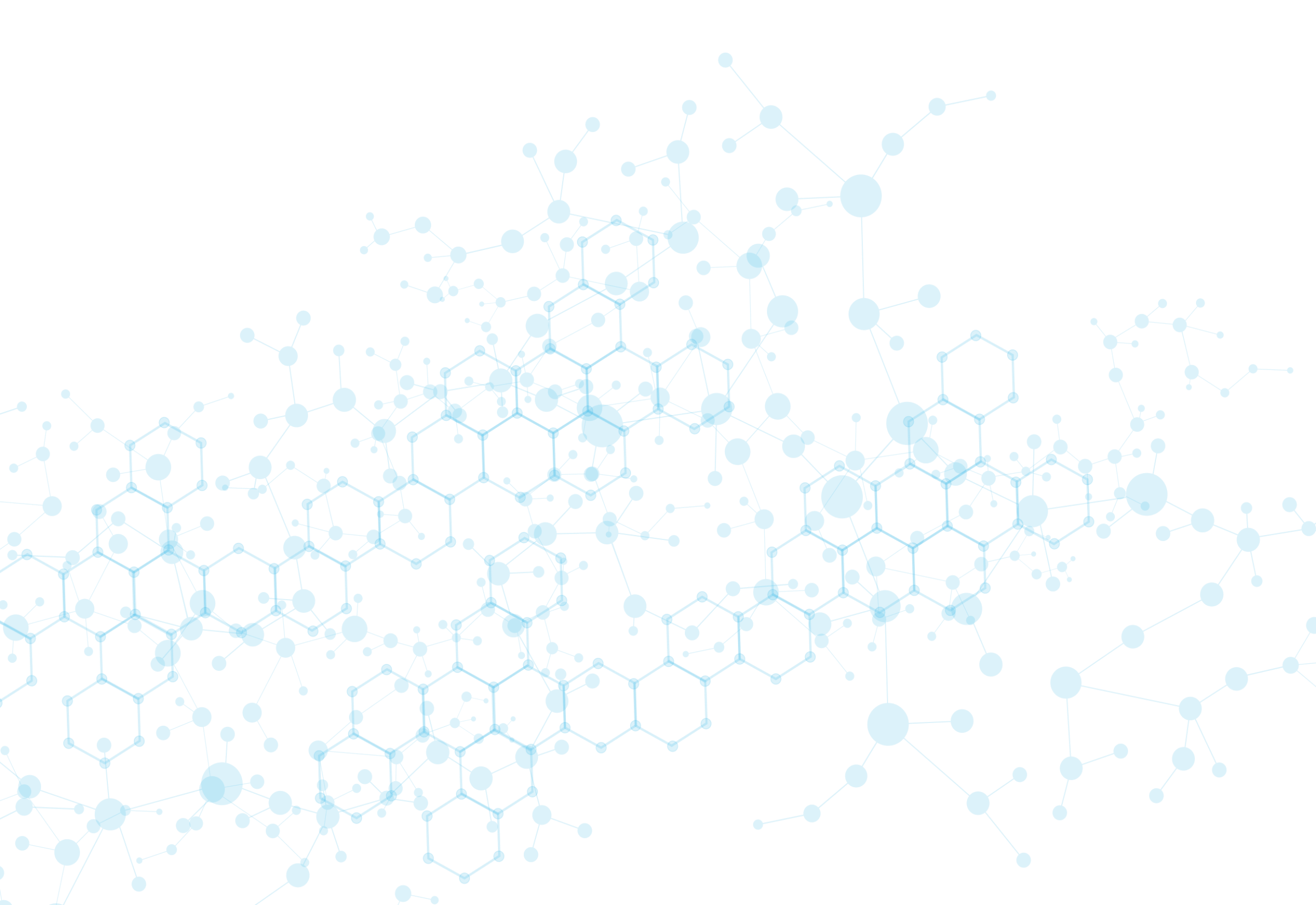 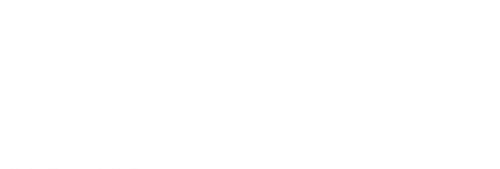 Zasady
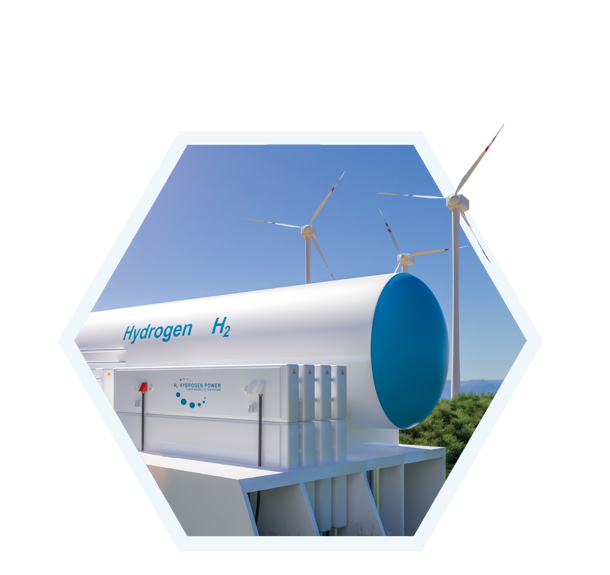 Ocena finansowa – trwałość finansowa i wykonalność finansowa

Trwałość finansową i wykonalność finansową rozpatruje się w odniesieniu do wnioskodawcy z uwzględnieniem realizowanego przedsięwzięcia 

Trwałość finansowa - dla wnioskodawcy analiza trwałości finansowej powinna potwierdzać, że w każdym roku prognozy: 
Wartość rocznych sald gotówkowych (z rachunku przepływów pieniężnych) będzie dodatnia
Wskaźnik pokrycia obsługi długu (WPOD liczony z rachunku przepływów pieniężnych) będzie nie niższy niż 1,2
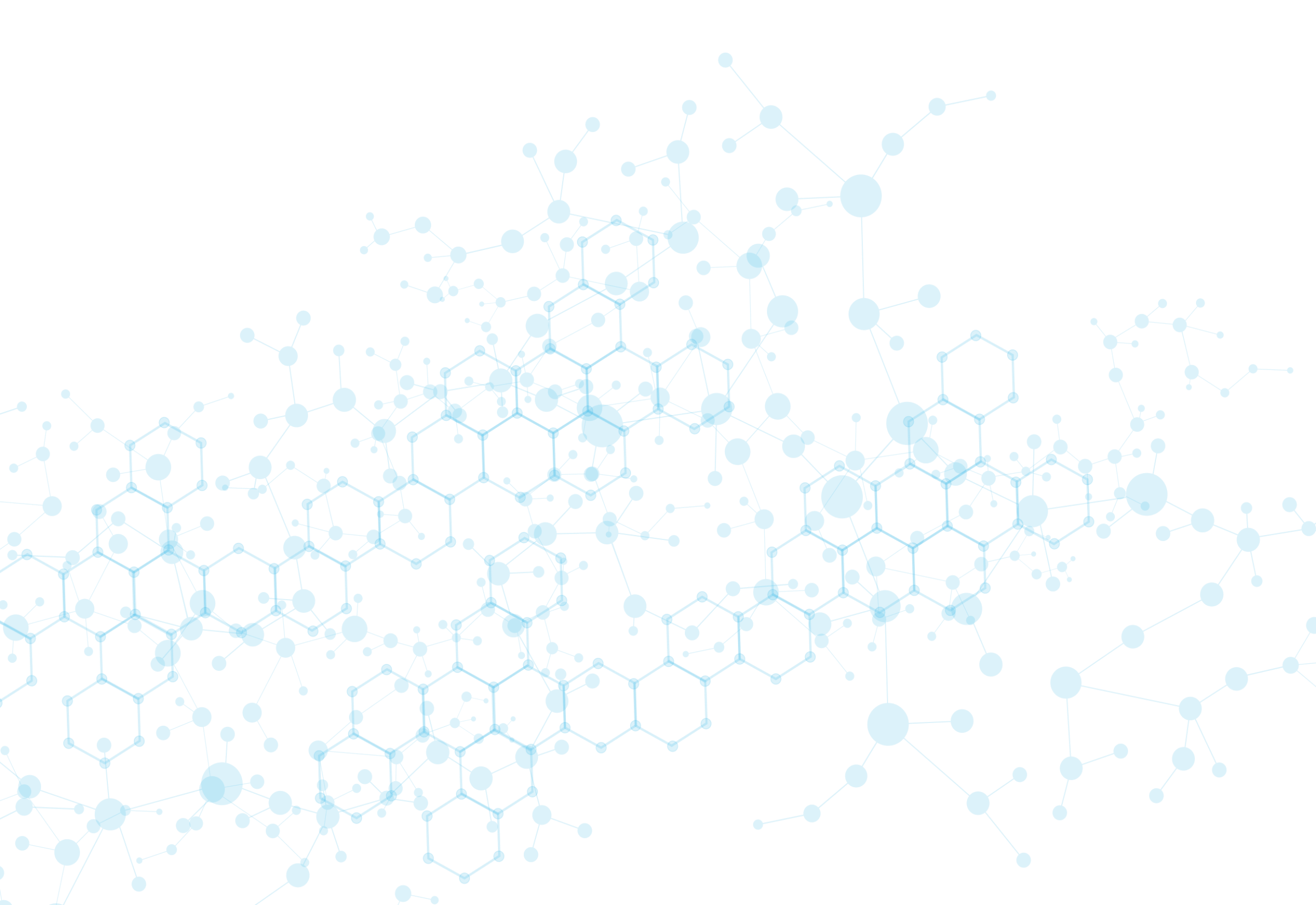 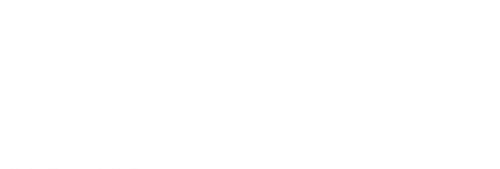 Zasady
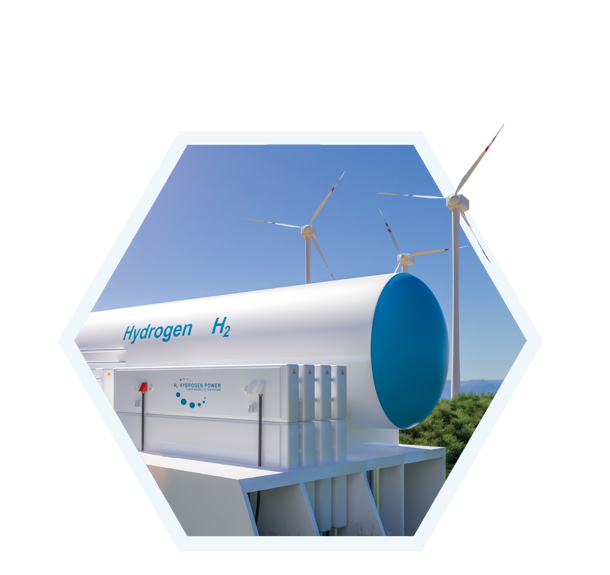 Ocena finansowa – trwałość finansowa i wykonalność finansowa

Wykonalność finansowa - dla wnioskodawcy analiza wykonalności finansowej powinna potwierdzać, że:
Zasoby finansowe przeznaczone na realizację wnioskowanego przedsięwzięcia zostały zapewnione i są wystarczające do sfinansowania kosztów przedsięwzięcia podczas jego realizacji, a następnie użytkowania
Ryzyko realizacji przedsięwzięcia jest akceptowalne przez NFOŚiGW
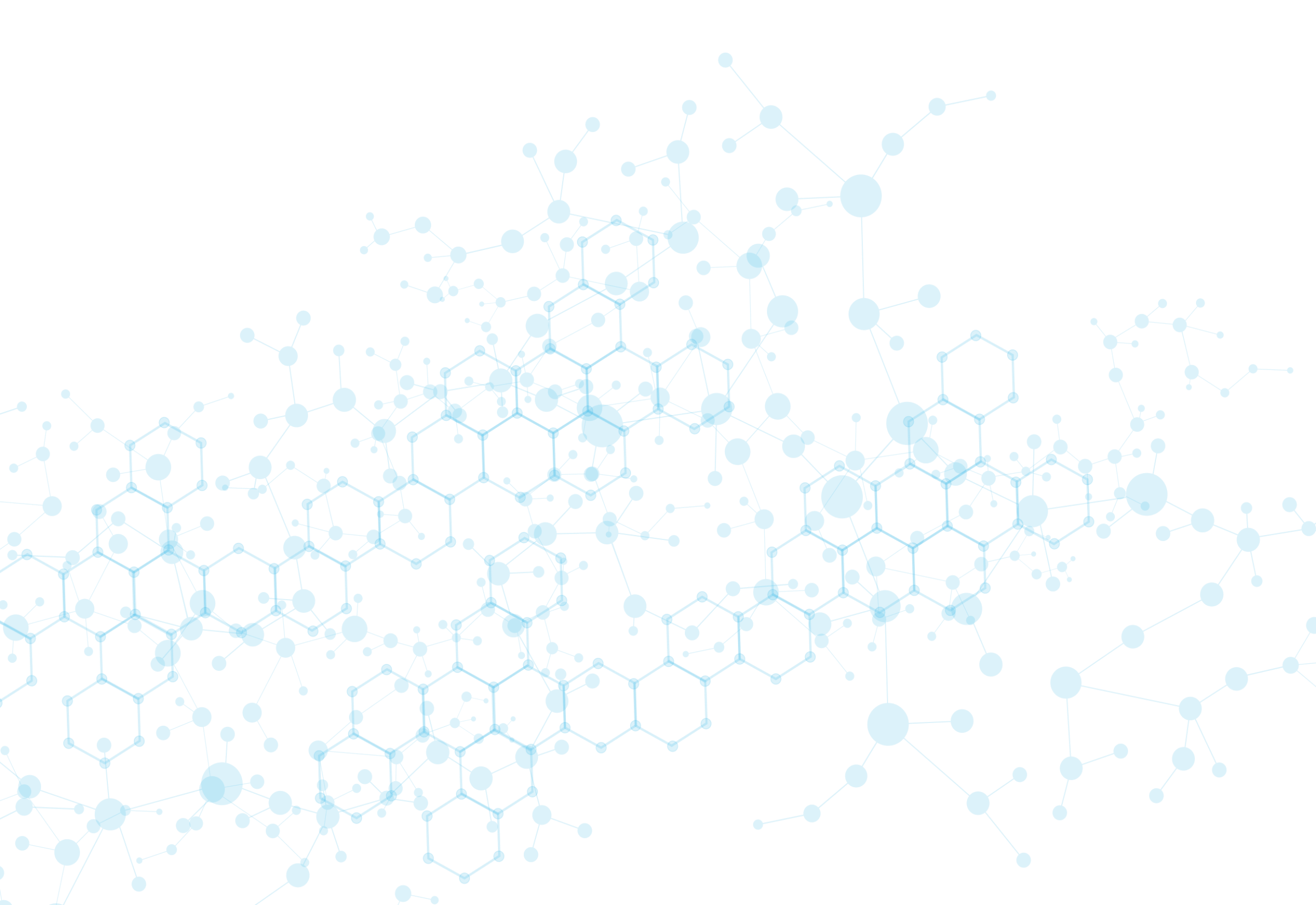 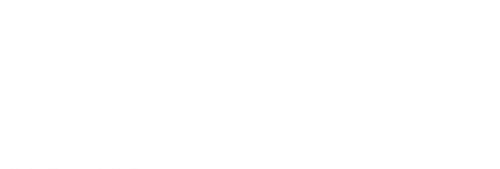 Dokumenty
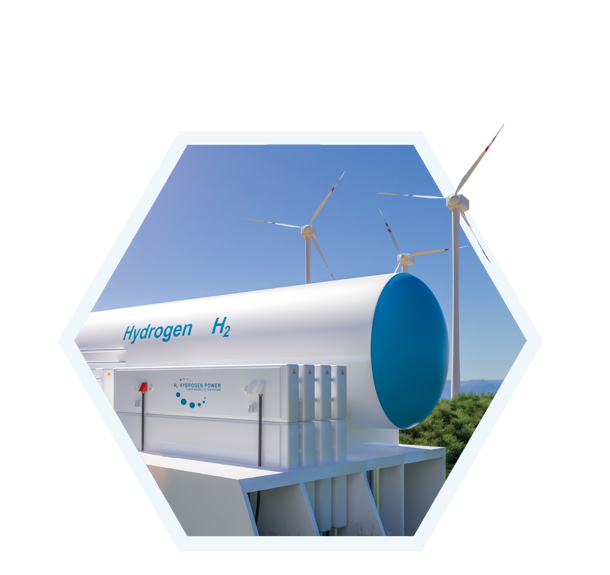 Dokumenty programowe

Załącznik nr 2 do Regulaminu Naboru Wniosków, tj.:
„Załącznik 2 Lista wymaganych załączników do wniosku o dofinansowanie WoD”
przedstawia pełen wykaz wymaganych załączników do wniosku o dofinansowanie przedsięwzięcia inwestycyjno-innowacyjnego
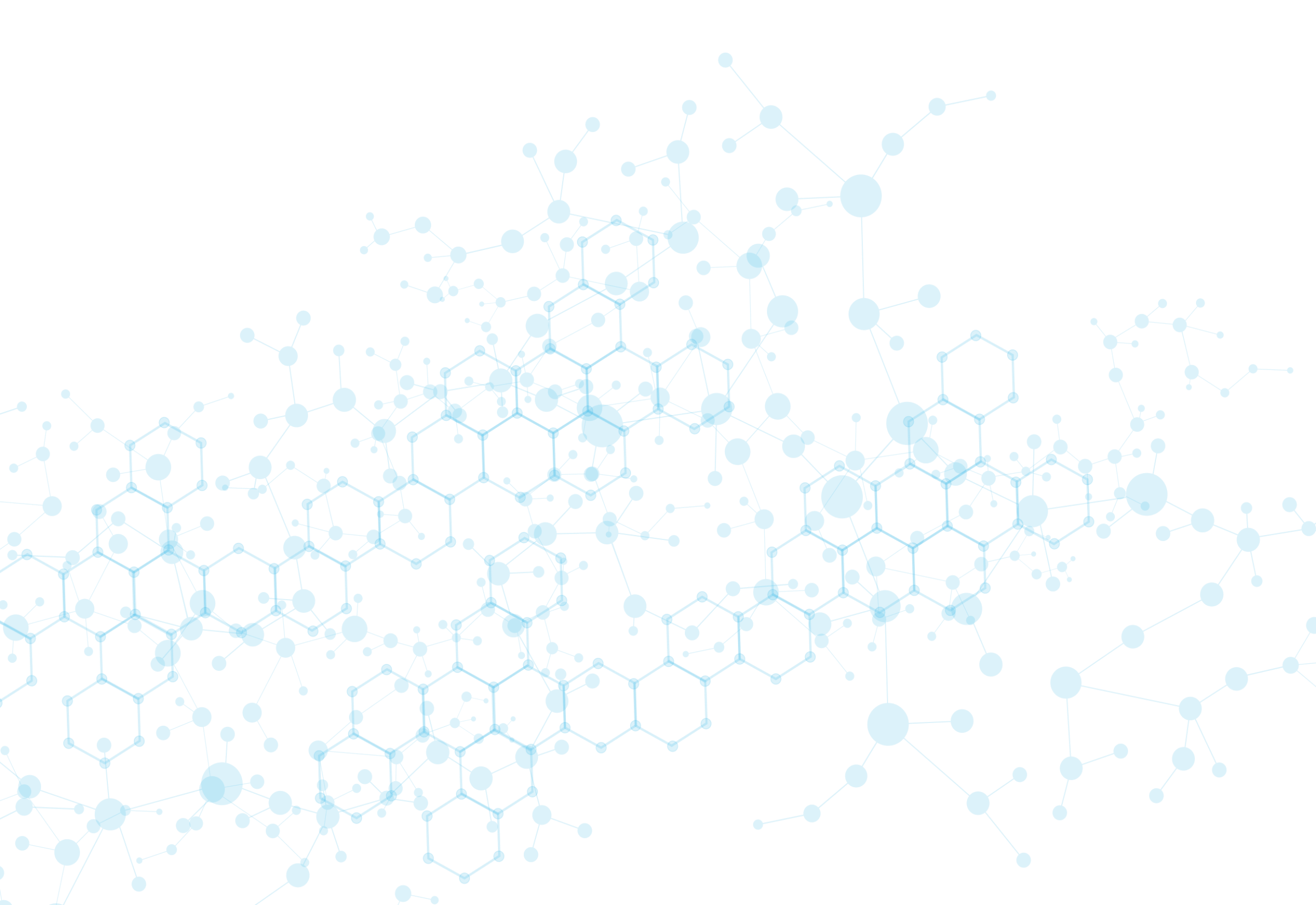 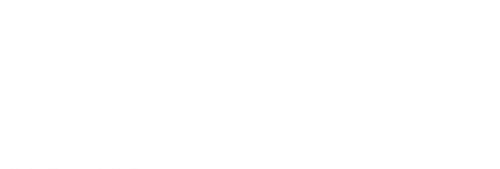 Dokumenty
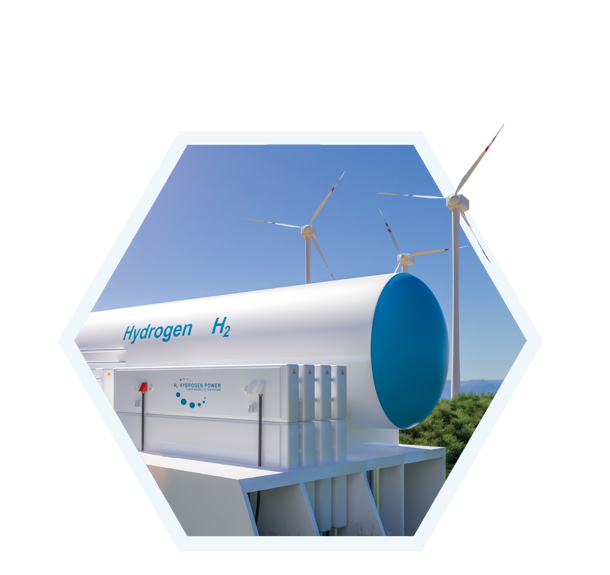 Dokumenty robocze

Ocena finansowa przeprowadzana jest na podstawie zweryfikowanych przez NFOŚiGW danych finansowych, których źródło stanowi: 
Wniosek o dofinansowanie
Dokumenty rejestrowe (umowa, statut, itp.)
Studium wykonalności oraz aktywny model finansowy*
Sprawozdanie finansowe za ostatnie trzy lata poprzedzające rok złożenia wniosku wraz z: (i) opinią biegłego (jeżeli dotyczy), (ii) raportem z badania sprawozdania finansowego (jeżeli dotyczy) oraz (iii) sprawozdaniem z działalności jednostki (jeżeli dotyczy)
Sprawozdanie finansowe bieżące, w tym: F-01 (lub inne) za wykonany okres sprawozdawczy bieżącego roku (jeżeli dotyczy)
* Instrukcja sporządzania studium wykonalności przedsięwzięcia ubiegającego się o dofinansowanie ze środków NFOŚiGW jest dostępna w generatorze wniosków jako pomoc kontekstowa - link do pliku pdf
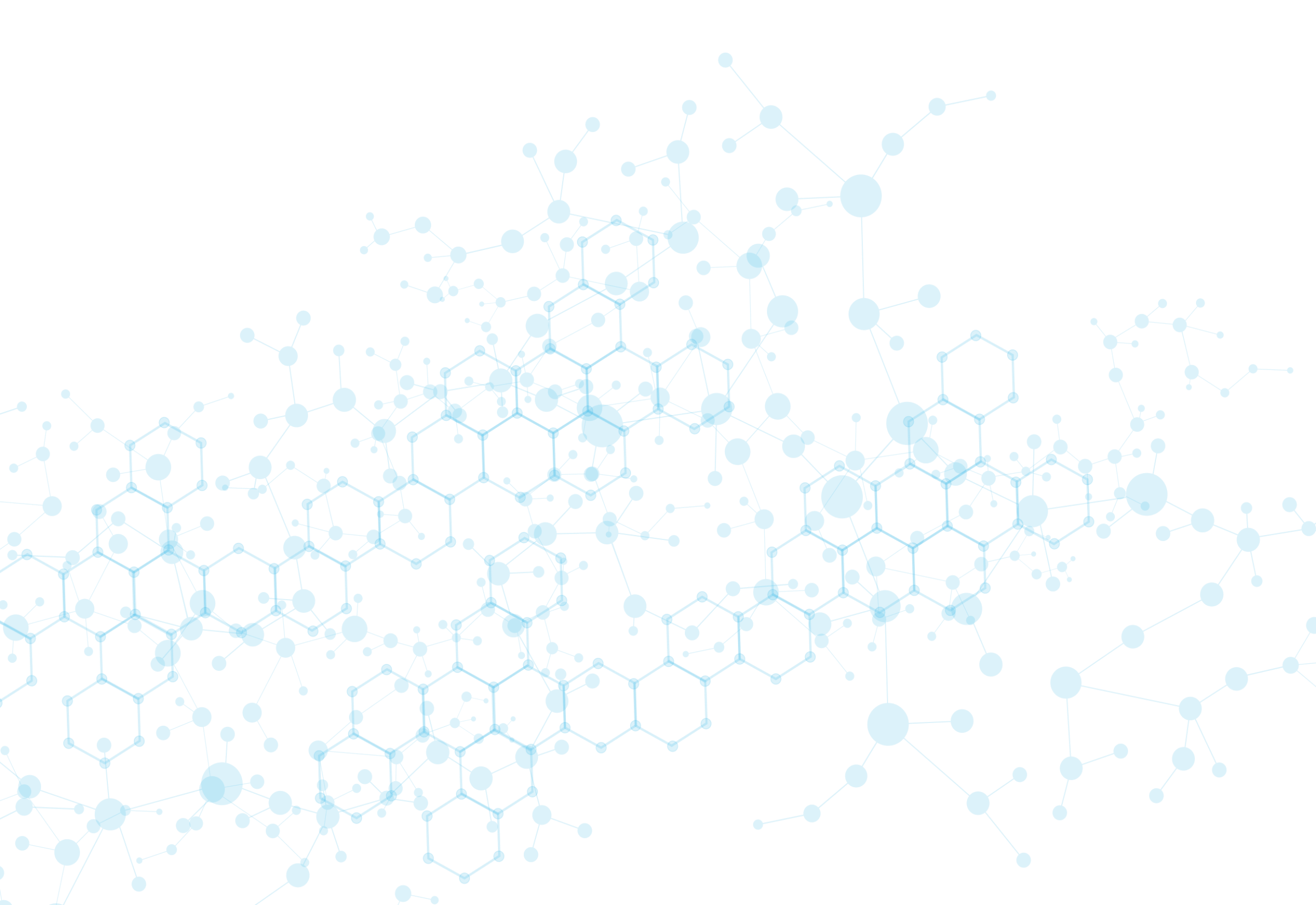 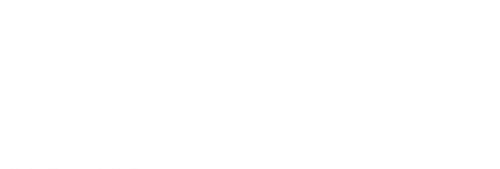 Dokumenty
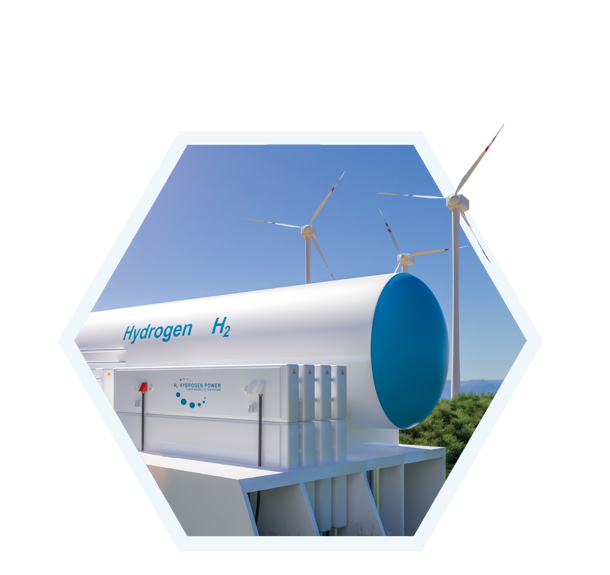 dokumenty potwierdzające zbilansowanie źródeł finansowania wnioskowanego przedsięwzięcia:
Promesa* udzielenia kredytu/pożyczki/dotacji (wydana przez banki lub inne instytucje finansowe),
Umowy i/lub wyciągi z zawartych umów kredytowych/ pożyczkowych/ dotacyjnych,
Kopia wyciągów z rachunków bankowych/inwestycyjnych (w przypadku jeżeli środki wykazane na rachunku mają zostać przeznaczone na realizację przedsięwzięcia),
Odpis KRS potwierdzający zarejestrowanie wniesionego kapitału/podjęte uchwały organów stanowiących Wnioskodawcy w sprawie dokapitalizowania spółki (w przypadku gdy źródłem finansowania są środki z podniesienia kapitału Spółki),
Inne dokumenty (np. zatwierdzony plan inwestycyjny, uchwały zarządu/rady nadzorczej/organów właścicielskich w sprawie realizacji przedsięwzięcia – jeżeli podjęto).
* Przez promesę udzielenia kredytu/pożyczki należy rozumieć promesę banku wydaną po pozytywnej ocenie zdolności kredytowej Wnioskodawcy
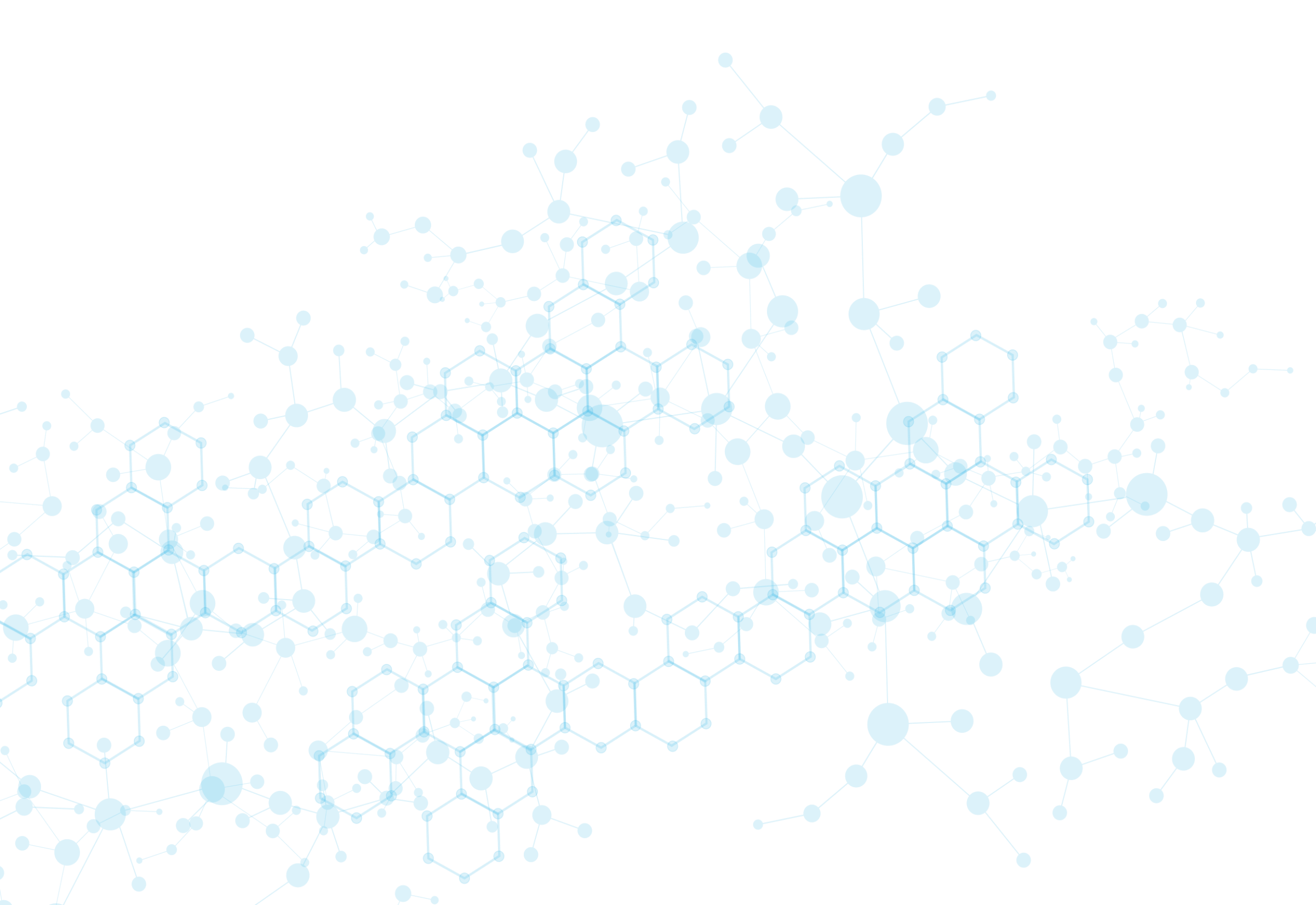 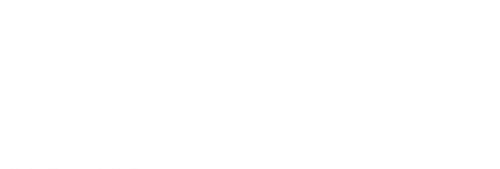 Studium Wykonalności i Model Finansowy
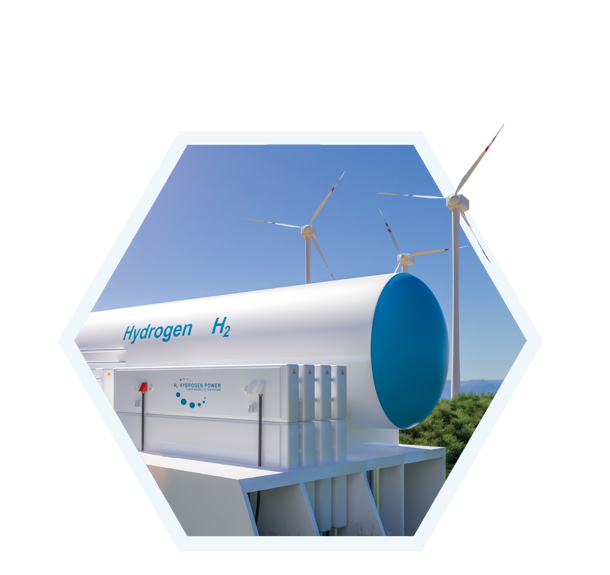 Studium Wykonalności (dalej „SW”)

Jest rozszerzeniem/uzupełnieniem informacji zawartych we wniosku o dofinansowanie (składnym w Generatorze Wniosków o Dofinansowanie – dalej  „GWD”)
Składa się z dwóch części:
Część opisowa - plik tekstowy stanowiący odrębny załącznik do GWD (tj. wersja elektroniczna) 
Część obliczeniowa - plik arkusza kalkulacyjnego z aktywnym modelem finansowym, stanowiący odrębny załącznik do GWD (tj. wersja elektroniczna)

* Instrukcja sporządzania studium wykonalności przedsięwzięcia ubiegającego się o dofinansowanie ze środków NFOŚiGW jest dostępna w generatorze wniosków jako pomoc kontekstowa - link do pliku pdf
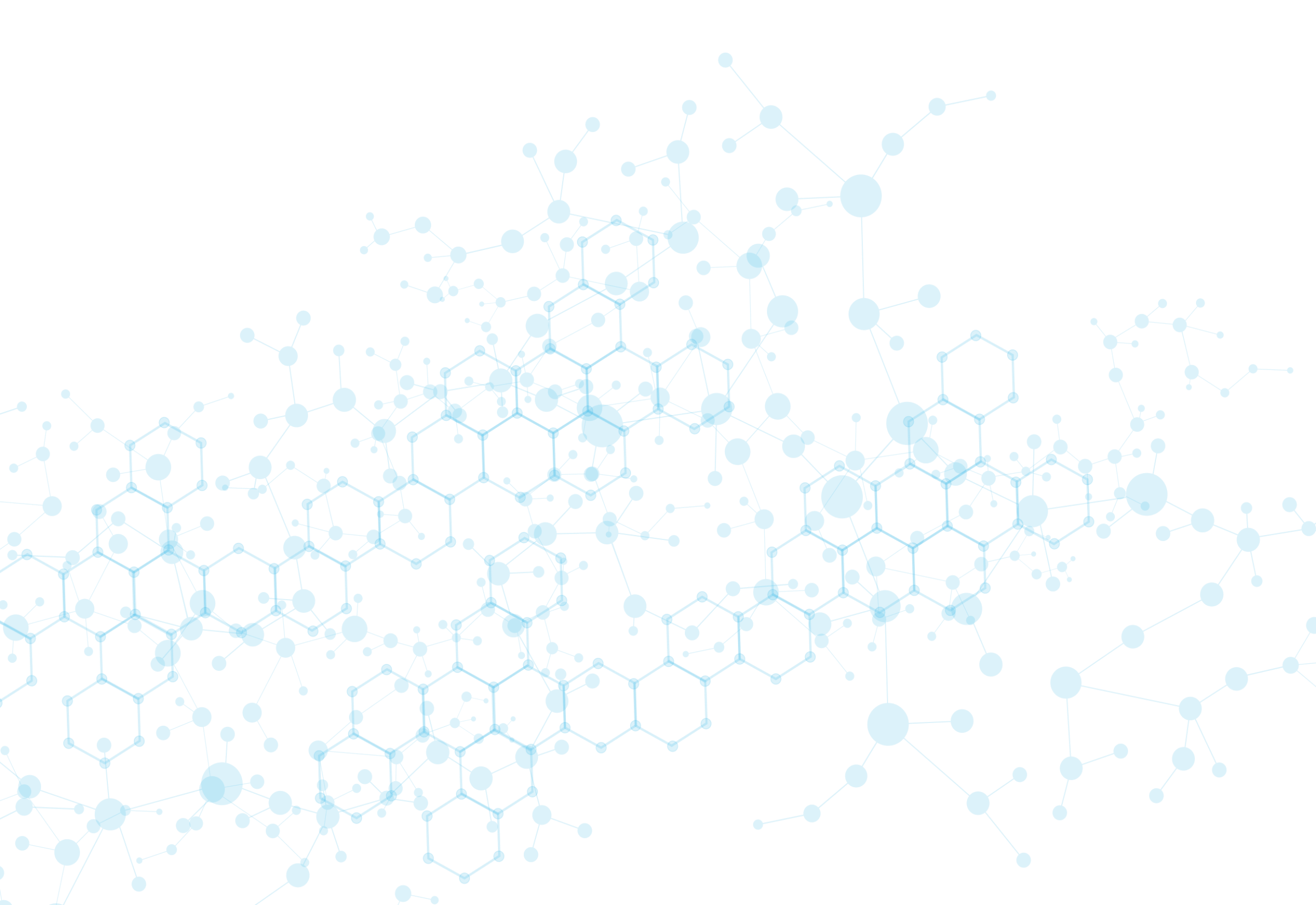 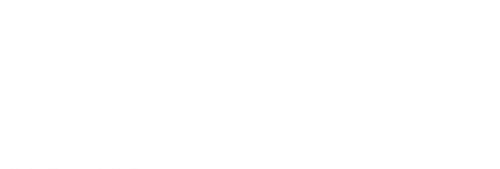 Studium Wykonalności i Model Finansowy
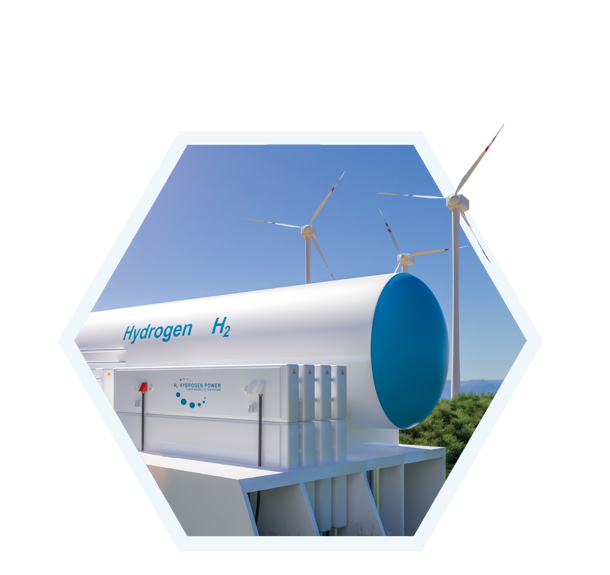 Część opisowa - Aspekty instytucjonalno-merytoryczne

Informacje o Wnioskodawcy: forma prawna i struktura własnościowa, przedmiot działalności, historia /kwalifikacje /doświadczenie kadry zarządzającej Wnioskodawcy w realizacji innych przedsięwzięć, plany na przyszłość, itp.
Opis przedsięwzięcia: cel, opis i zakres rzeczowy przedsięwzięcia, analiza techniczna i technologiczna, itp. 
Analiza alternatywnych rozwiązań (jeżeli dotyczy): charakterystyka, ekonomiczne i finansowe porównanie rozważanych rozwiązań alternatywnych, plan wdrożenia przedsięwzięcia, struktura organizacyjna jednostki odpowiedzialnej za wdrażanie przedsięwzięcia, niezbędne działania instytucjonalne i administracyjne, przygotowanie do realizacji przedsięwzięcia (stan wynikający z uzyskanych decyzji /pozwoleń, harmonogram rzeczowo-finansowy przedsięwzięcia, itp.
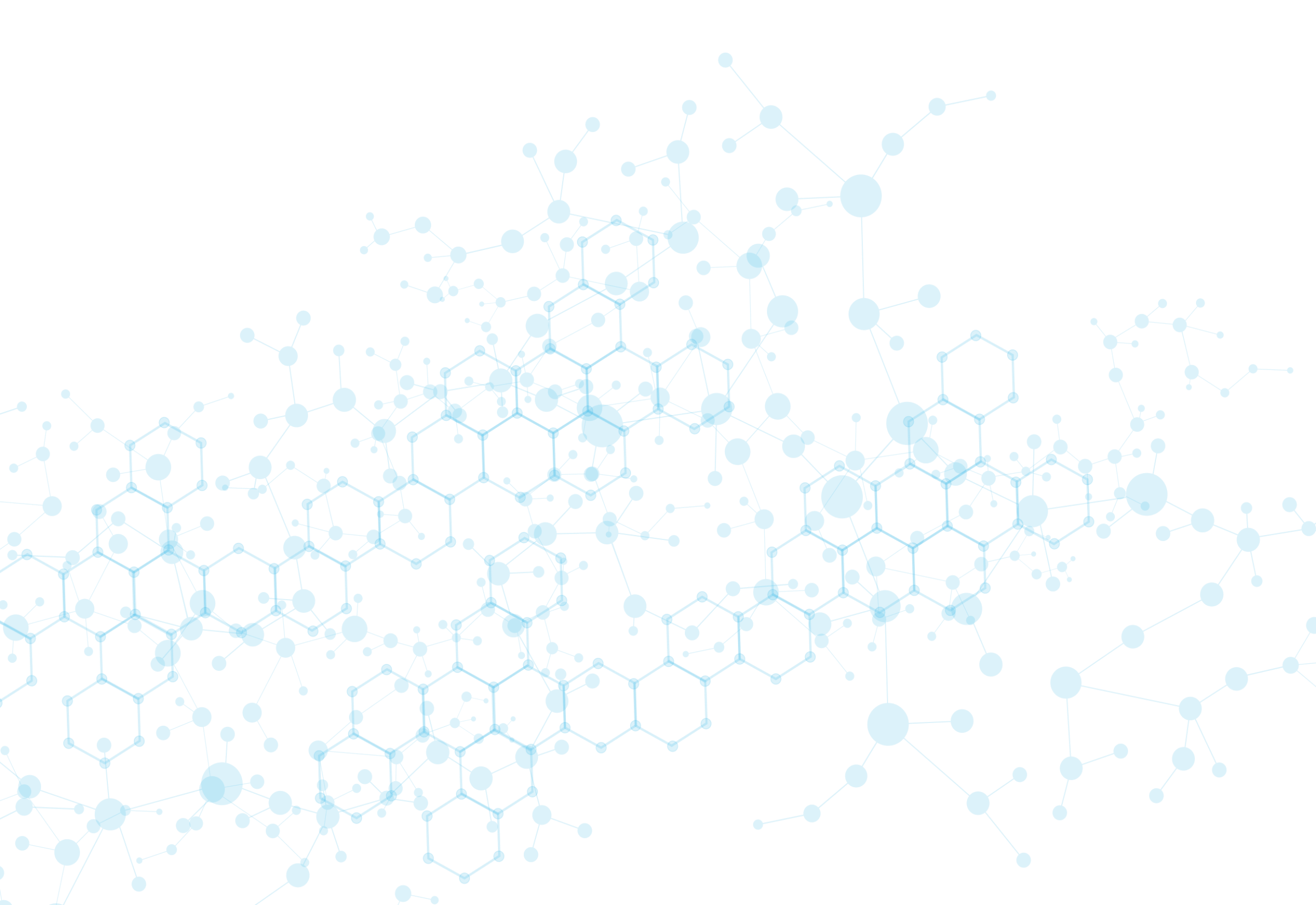 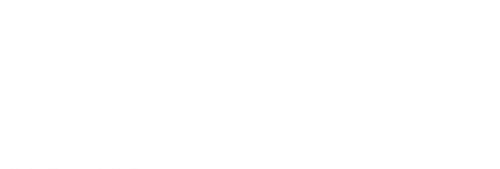 Studium Wykonalności i Model Finansowy
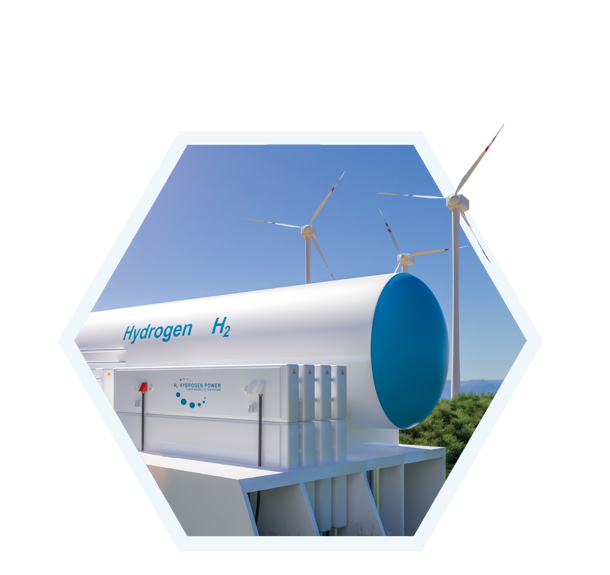 Część opisowa - Aspekty finansowe

Finansowanie przedsięwzięcia: 
Analiza zdolności Wnioskodawcy do obsługi planowanego zadłużenia związanego z realizacją przedsięwzięcia
Planowane koszty całkowite i kwalifikowane przedsięwzięcia
Planowane źródła finansowania przedsięwzięcia* 
Środki własne
Środki NFOŚiGW – forma i warunki finansowania proponowane przez Wnioskodawcę (tj. okres wypłat i spłat, karencja, oprocentowanie, typ i forma zabezpieczenia)*
Zewnętrzne źródła finansowania – umowa, typ, forma i warunki finansowania (tj. okres wypłat i spłat, karencja, oprocentowanie, typ i forma zabezpieczenia) 

* Informacje w SW powinny być zgodne z informacjami przedstawionymi w GWD
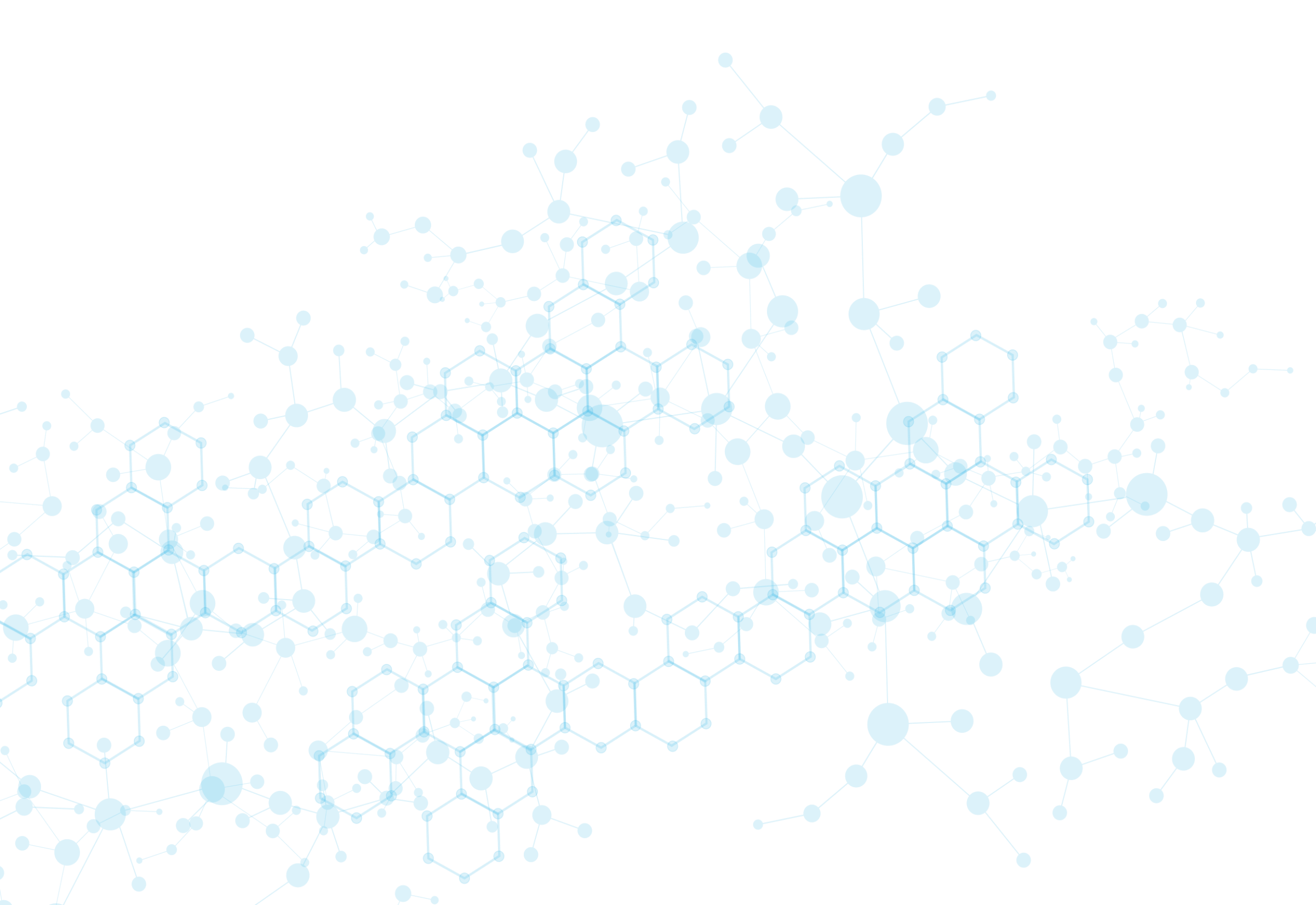 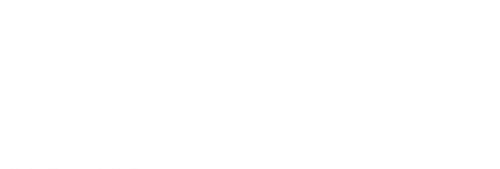 Studium Wykonalności i Model Finansowy
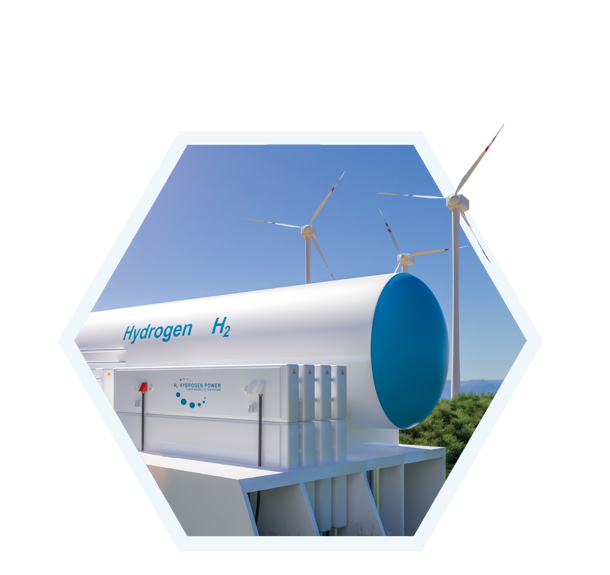 Część opisowa - Aspekty finansowe

Analiza finansowa, (dane do analizy powinny być spójne z zakładką „Dane finansowe” z Wniosku wypełnianego w GWD:
Analizę bieżącej sytuacji finansowej Wnioskodawcy – przeprowadzoną na podstawie sprawozdań finansowych/budżetowych za 3 ostatnie lata obrachunkowe).
Opis założeń i metodyki analizy finansowe, przy czym przyjęte założenia winny wynikać i uwzględniać:
analizę popytu i prognozę przychodów sporządzona w oparciu o analizę rynku Wnioskodawcy, która winna  uwzględnia system poboru opłat (przychody), oferowane usługi/produkty, konkurencję, oferentów, nabywców, ceny, dystrybucję, itp.
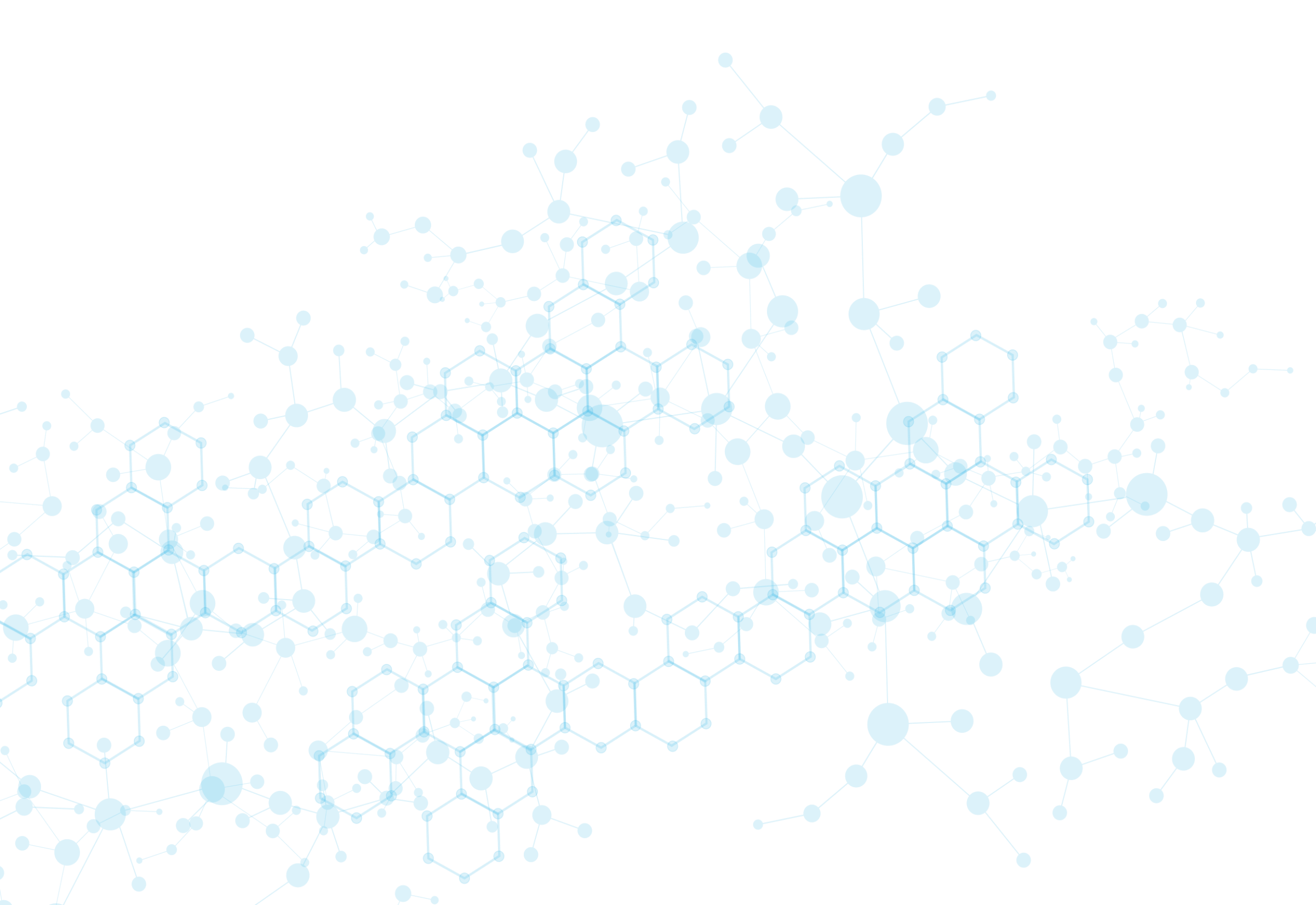 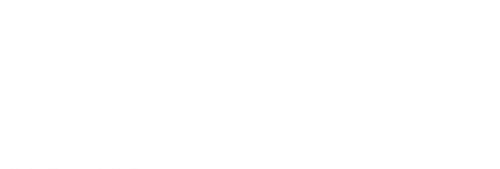 Studium Wykonalności i Model Finansowy
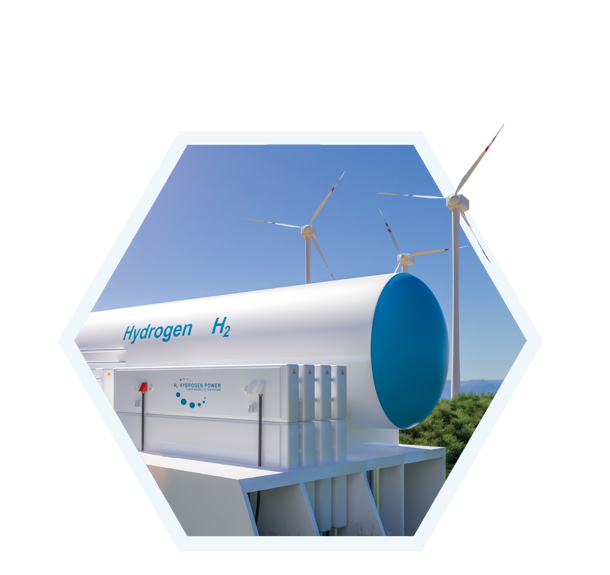 Część opisowa - Aspekty finansowe

Prognozę kosztów operacyjnych
Analizę zapotrzebowania na kapitał obrotowy Wnioskodawcy
Prognozę rachunku zysków i strat - w tym: prognozę przychodów i kosztów operacyjnych – odrębnie dla przedsięwzięcia i Wnioskodawcy
Prognozę bilansu dla Wnioskodawcy
Prognozę rachunku przepływów pieniężnych dla Wnioskodawcy
Prognozę budżetu Wnioskodawcy (o ile dotyczy, w przypadku JST i ich związków)
Analizę wskaźników efektywności finansowej przedsięwzięcia (IRR, NPV)
Ocenę wykonalności i trwałości finansowej
Ocenę wyników analizy finansowej i analizy wskaźnikowej (zgodnie ze specyfiką branży, rodzajem prowadzonej sprawozdawczości finansowej, obrazującej bieżącą i prognozowaną sytuację finansową Wnioskodawcy)
Ocena ryzyka i analiza wrażliwości (jeżeli dotyczy)
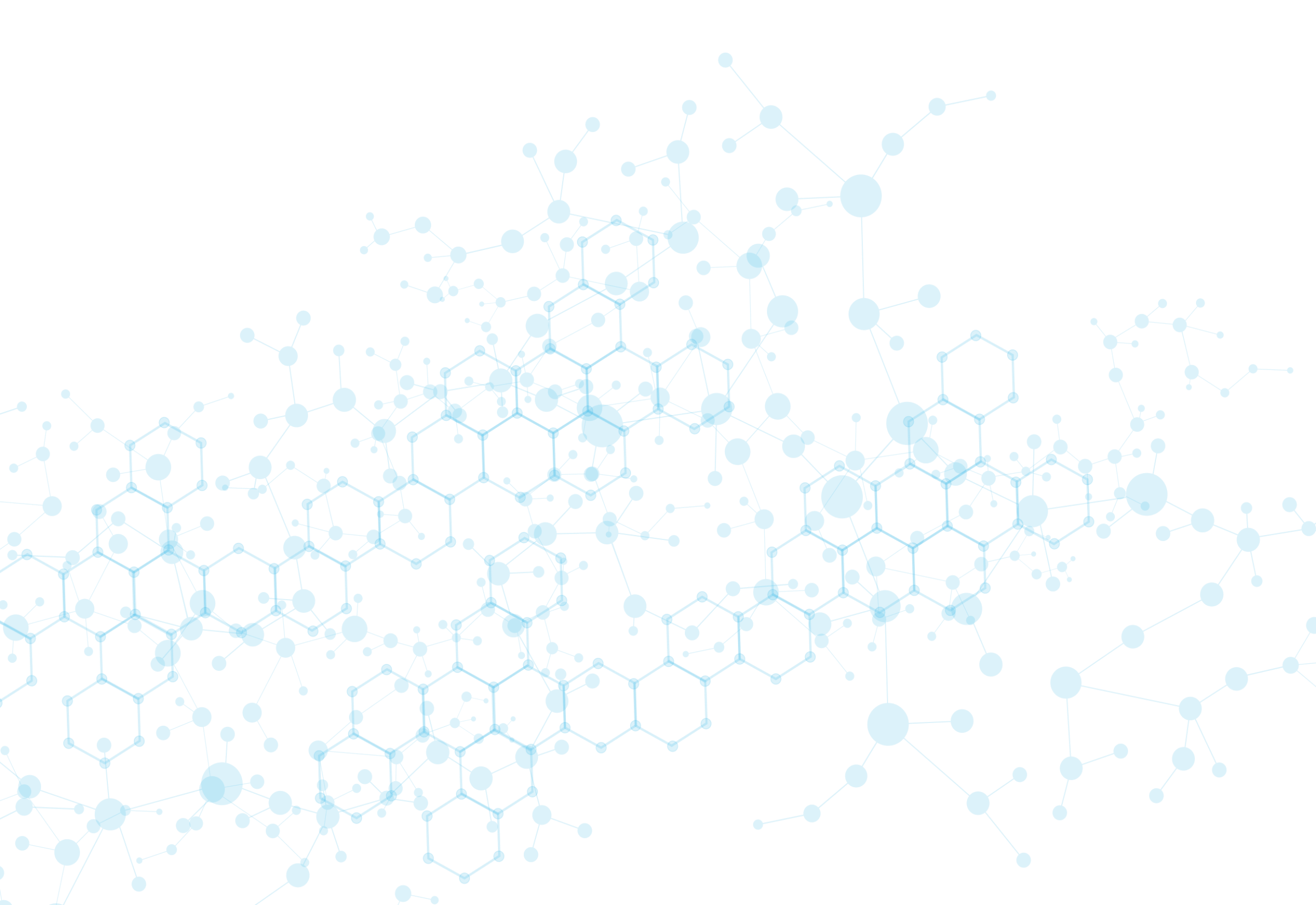 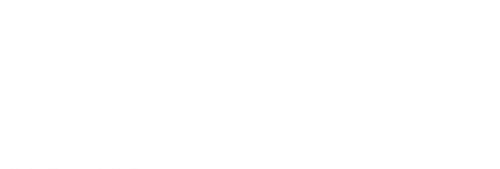 Studium Wykonalności i Model Finansowy
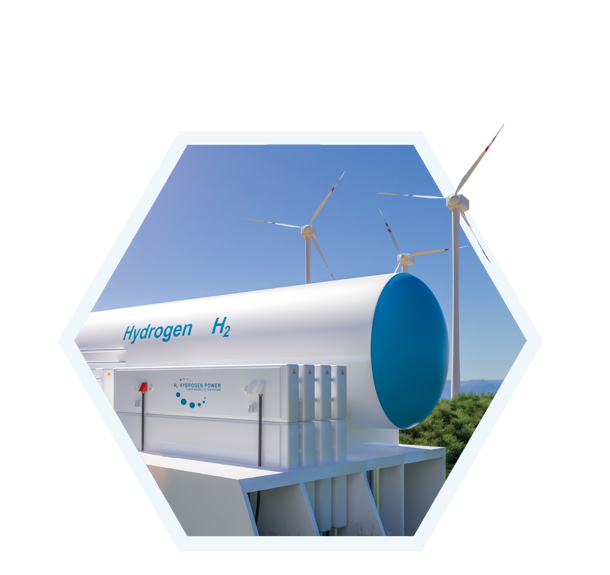 Część obliczeniowa 

Sporządzana i prezentowana jest w aktywnym modelu finansowym posiadającym formę arkusza kalkulacyjnego
Stanowi uzupełnienie tabel finansowych zawartych we wniosku o dofinansowanie (GWD), nie zastępuje sporządzenia aktywnego modelu finansowego. Tabele finansowe zawarte w GWD służą wyłącznie do prezentacji wyników obliczeń przeprowadzonych w modelu finansowym. Tabele finansowe o zakresie wskazanym w GWD powinny stanowić część modelu finansowego, co oznacza funkcjonalne powiązanie z pozostałymi obliczeniami modelu, z uwzględnieniem wymagań odnośnie aktywnych formuł
Aktywny model finansowy:
Powinien posiadać odrębnie ujęte założenia, obliczenia i wyniki
Poszczególne skoroszyty (zakładki) arkusza kalkulacyjnego powinny być powiązane ze sobą aktywnymi formułami, aby można było prześledzić poprawność przeprowadzonych obliczeń
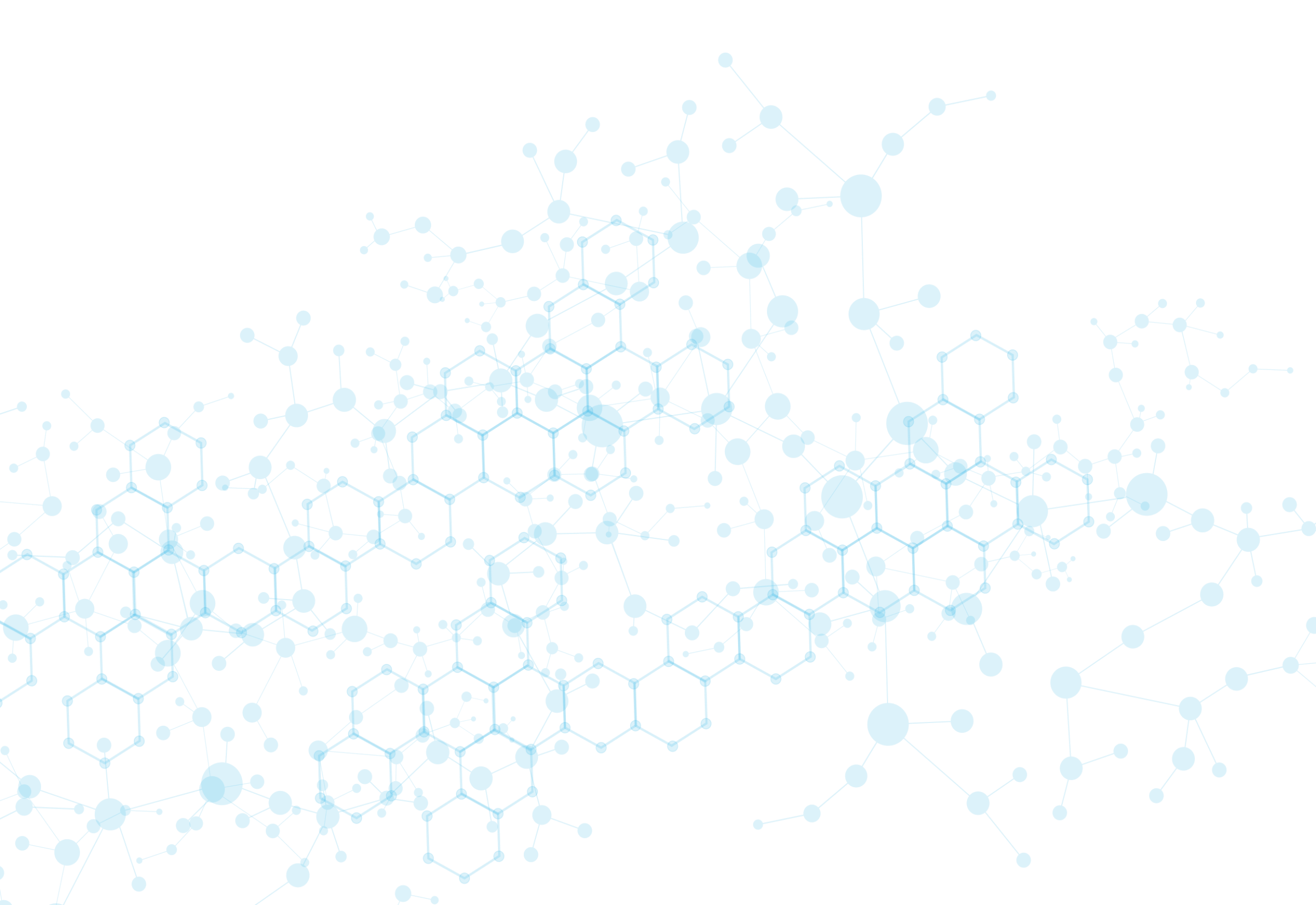 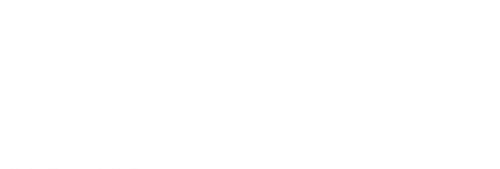 Metodyka
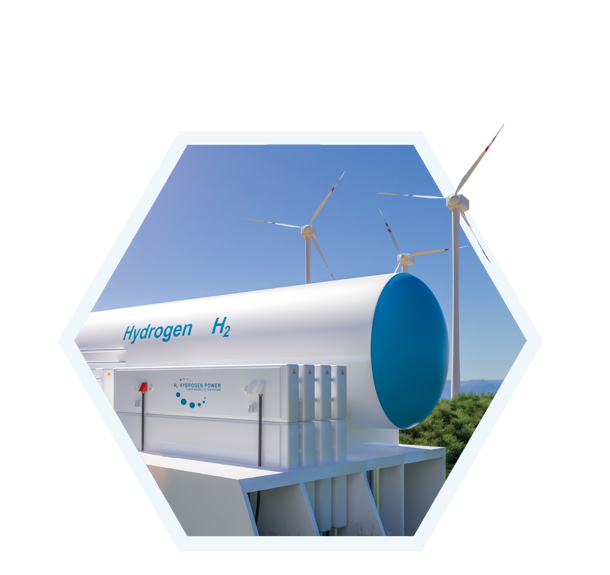 Podmioty oceniane na podstawie sprawozdań finansowych (bilans, rachunek zysków i strat oraz rachunek przepływów pieniężnych)

Analiza bieżącej sytuacji finansowej:
Wskaźnik stanu nadwyżki finansowej
Wskaźnik płynności (II stopnia)
Stan środków pieniężnych
Wskaźnik pokrycia obsługi długu (WPOD)
Wskaźnik zadłużenia
Analiza funkcji dyskryminacyjnej

* Wnioskodawca może samodzielnie przeprowadzić analizę bieżącej sytuacji finansowej
https://www.gov.pl/web/nfosigw/kalkulatory-pomocy-publicznej
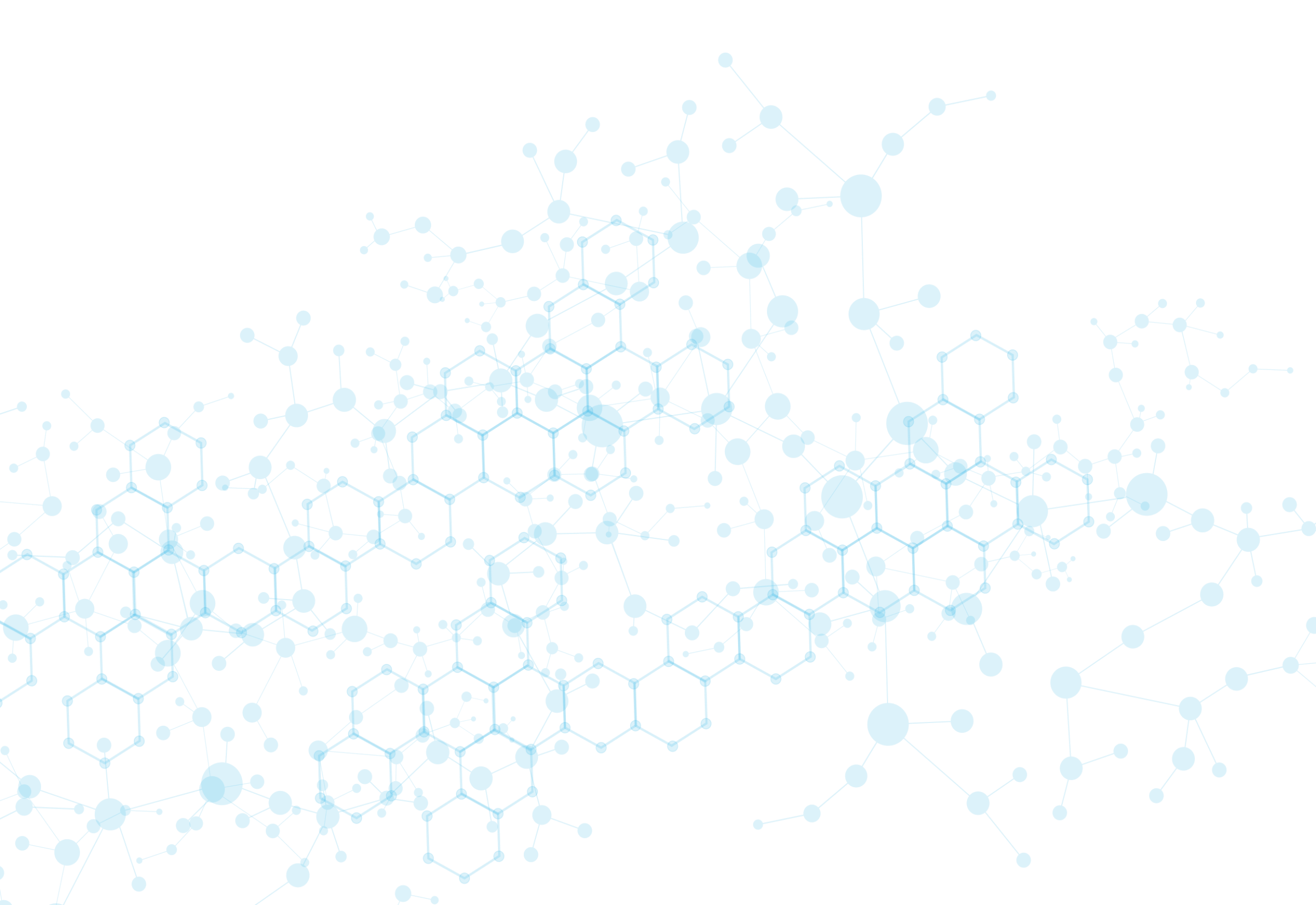 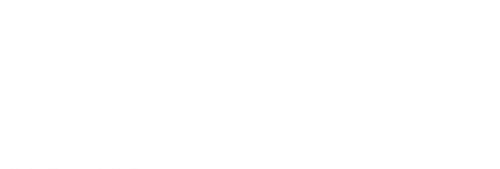 Metodyka
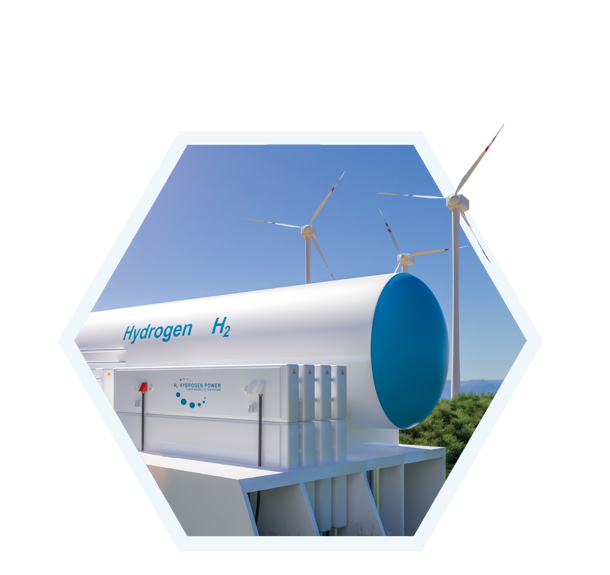 Podmioty oceniane na podstawie sprawozdań finansowych (bilans, rachunek zysków i strat oraz rachunek przepływów pieniężnych) – cd

Analiza prognozowanej sytuacji finansowej:
Ocena poprawności i realności założeń do prognoz finansowych przedsięwzięcia i/lub Wnioskodawcy, w tym poprawność struktury modelu finansowego
Ocena prognozowanej sytuacji (wskaźniki jak dla analizy bieżącej sytuacji + analiza wskaźników efektywności finansowej przedsięwzięcia NPV, IRR)
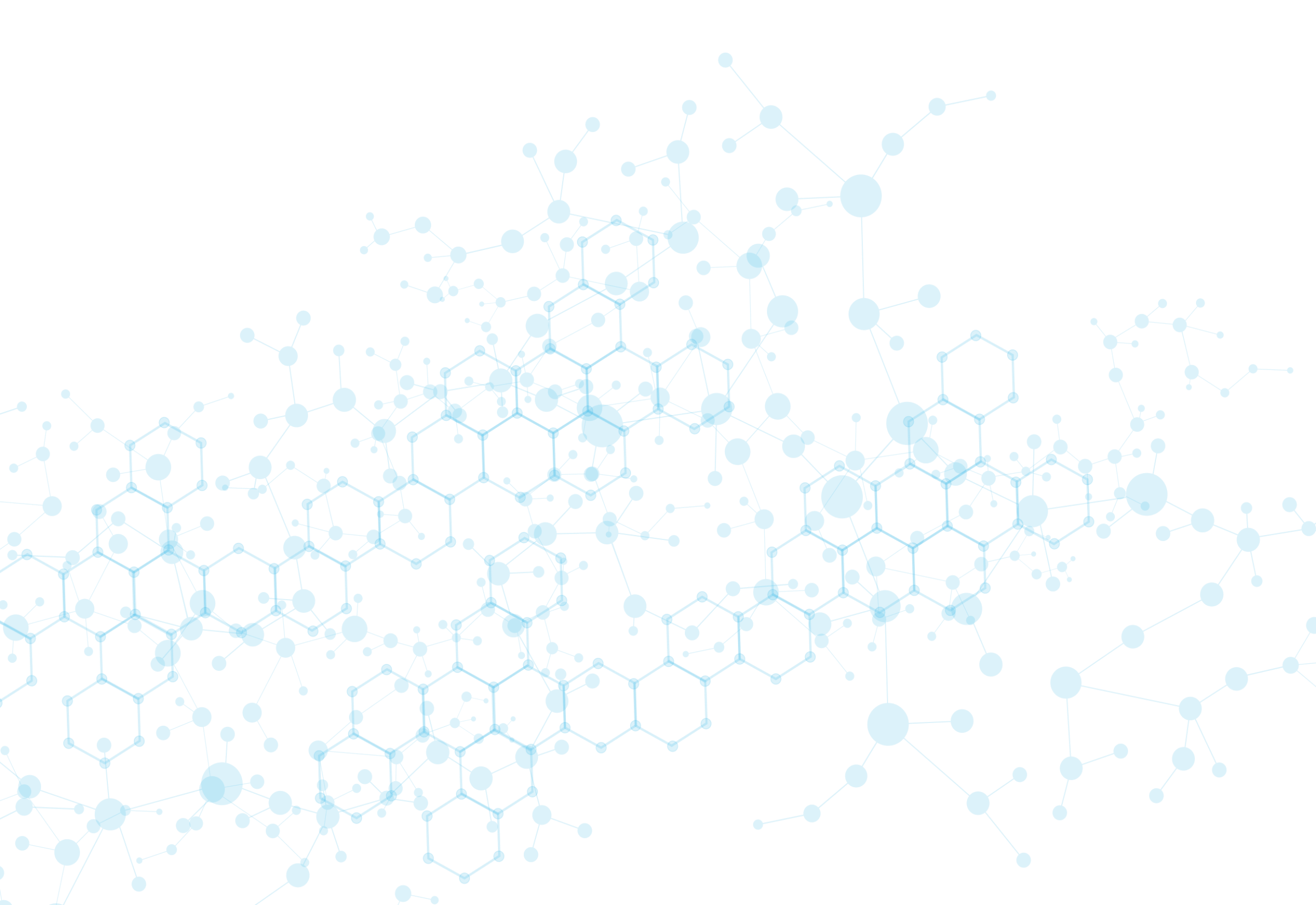 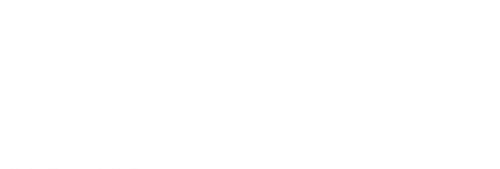 Warunki dofinansowania
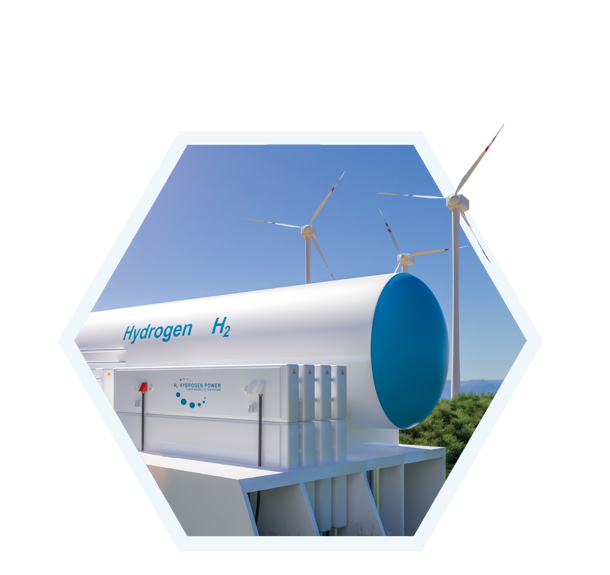 Analiza proponowanych przez wnioskodawcę warunków dofinansowania

Forma dofinansowania
Kwota dofinansowania
Okres finansowania
Oprocentowanie
Okres wypłat i spłat
Karencja
Premia innowacyjna
Umorzenie części pożyczki
Zabezpieczenie
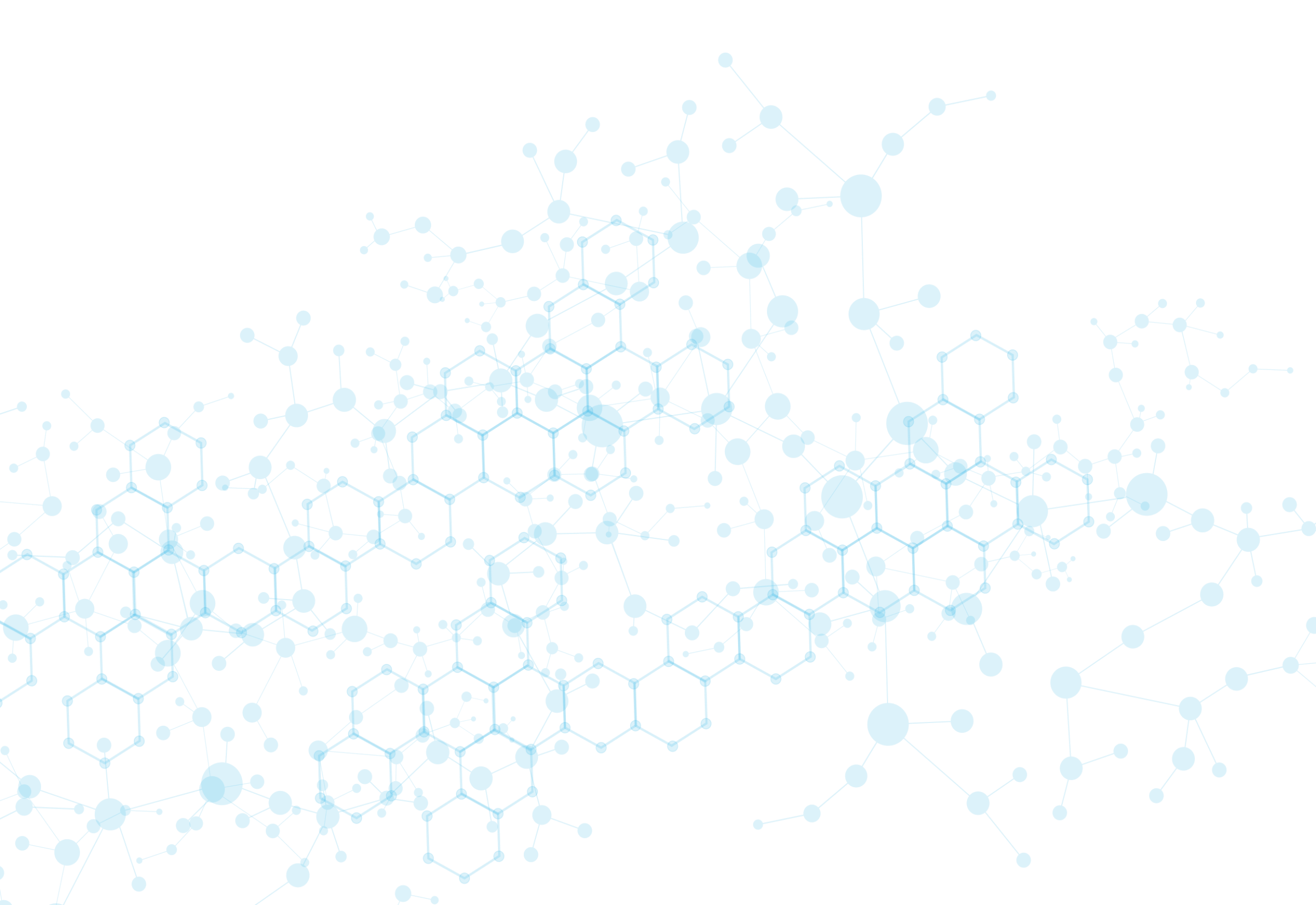 Zgodnie z zapisami PP IdŚ
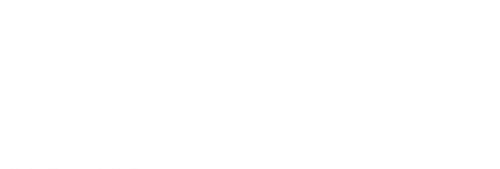 Warunki dofinansowania
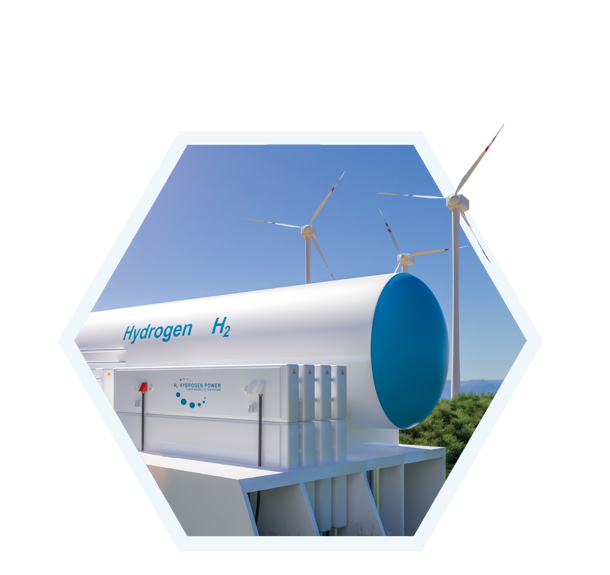 Forma dofinansowania

Pożyczka na warunkach preferencyjnych lub rynkowych
Dotacja – rozumiana jako premia innowacyjna

Intensywność dofinansowania:
Dofinansowanie w formie pożyczki: do 85% kosztów kwalifikowanych z możliwością uzyskania premii innowacyjnej w wysokości do 20% kapitału wypłaconej pożyczki, ale nie więcej niż 10 mln zł, pomniejszającej kwotę kapitału pożyczki do spłaty. 
W przypadku, gdy dofinansowanie stanowi pomoc publiczną, musi być ono udzielane zgodnie z regulacjami dotyczącymi pomocy publicznej. Dotyczy to również premii innowacyjnej i umorzenia części pożyczki.
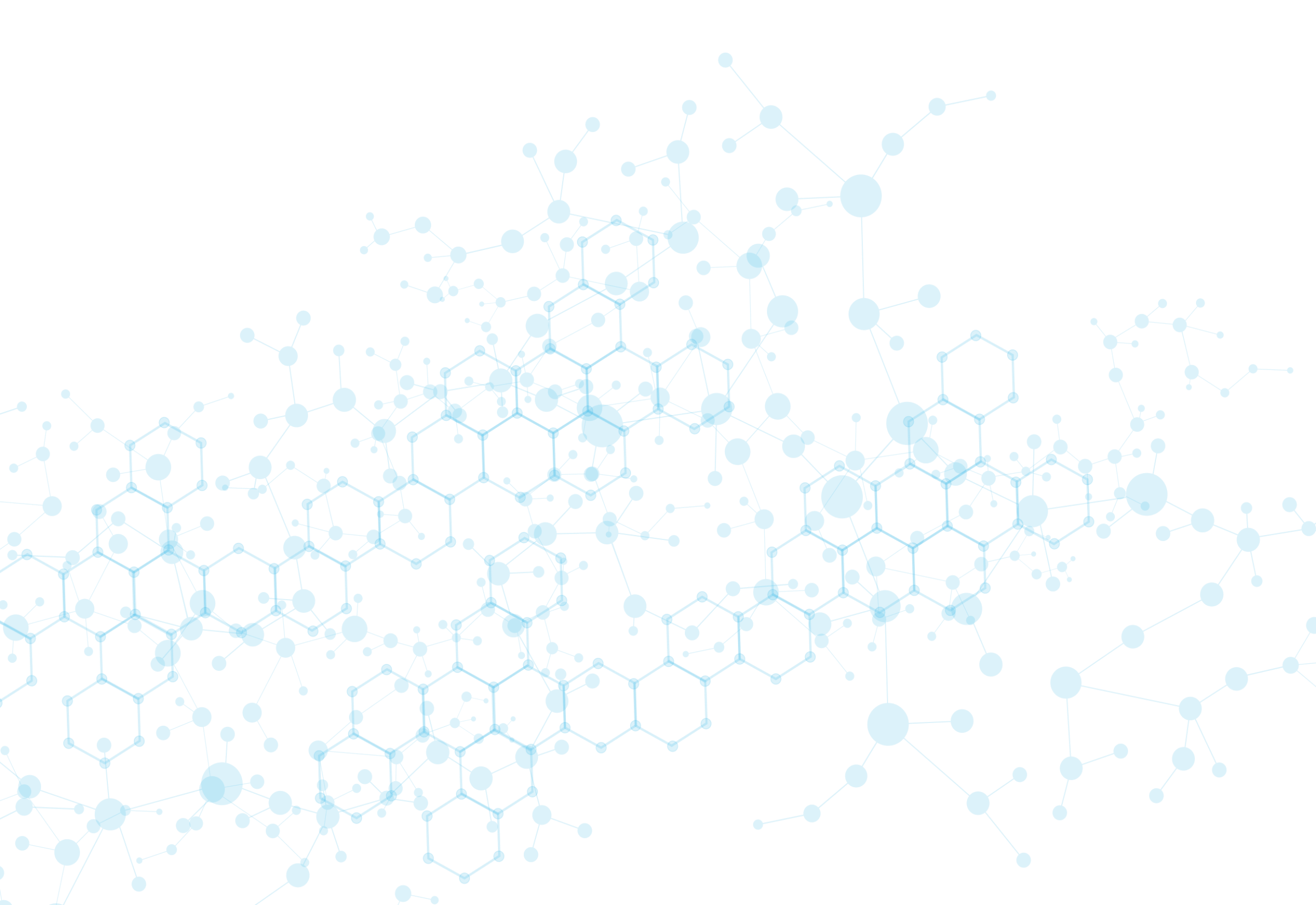 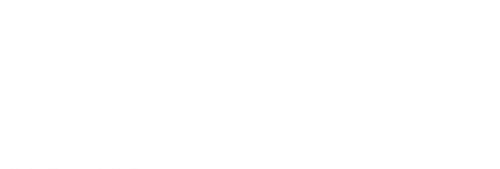 Warunki dofinansowania
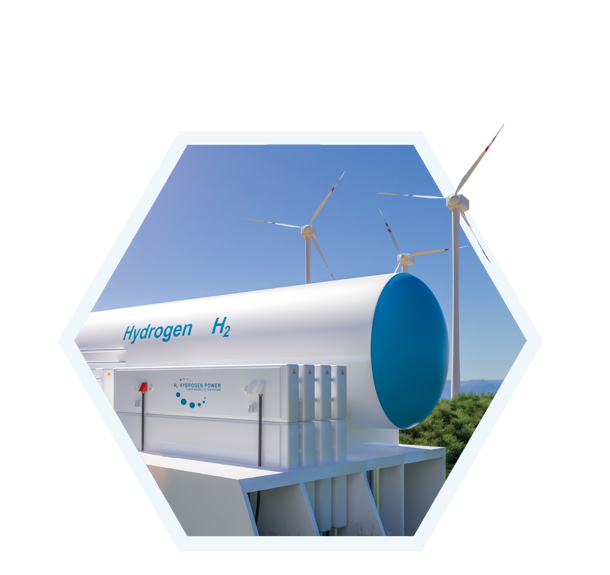 Okres finansowania 

Okres finansowania określa w szczegółowych zasadach Program priorytetowy, w ramach którego realizowane jest przedsięwzięcie
W ramach PP IdŚ pożyczka może zostać udzielona na okres nie dłuższy niż 15 lat liczony od daty planowanej wypłaty pierwszej transzy pożyczki do daty planowanej spłaty ostatniej raty kapitałowej, z zastrzeżeniem, że w uzasadnionych przypadkach wynikających ze specyfiki przedsięwzięcia lub beneficjenta, okres finansowania przedsięwzięcia w formie pożyczki może zostać wydłużony, jednak na okres nie dłuższy niż 25 lat
Okres finansowania = okres prognozy sprawozdań finansowych
Okres finansowania oznacza dla pożyczki sumę okresu: wypłat, karencji oraz spłat pożyczki
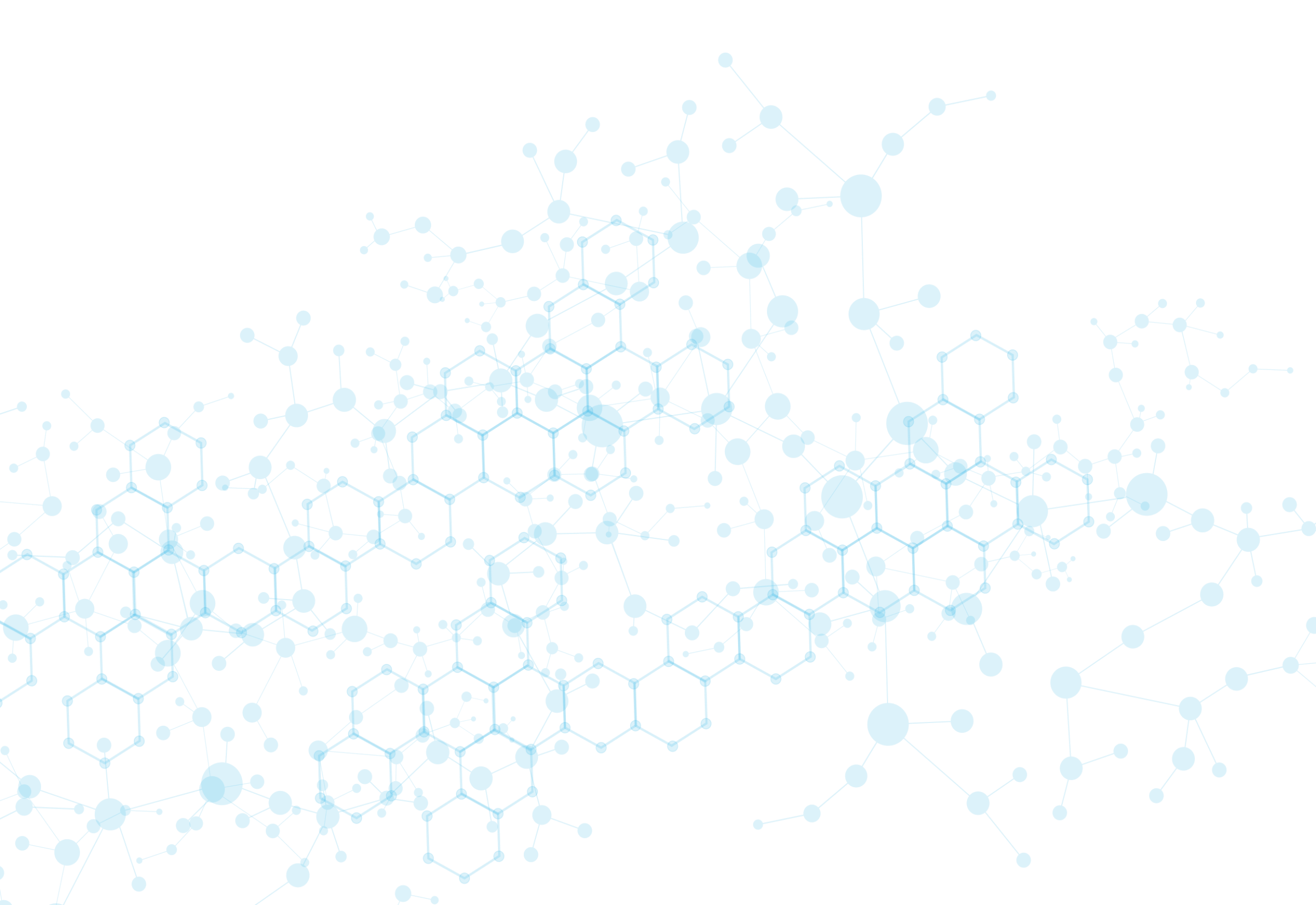 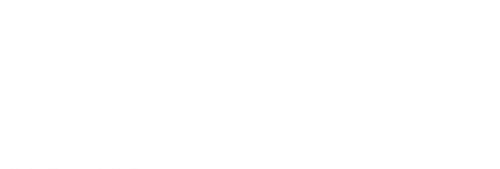 Warunki dofinansowania
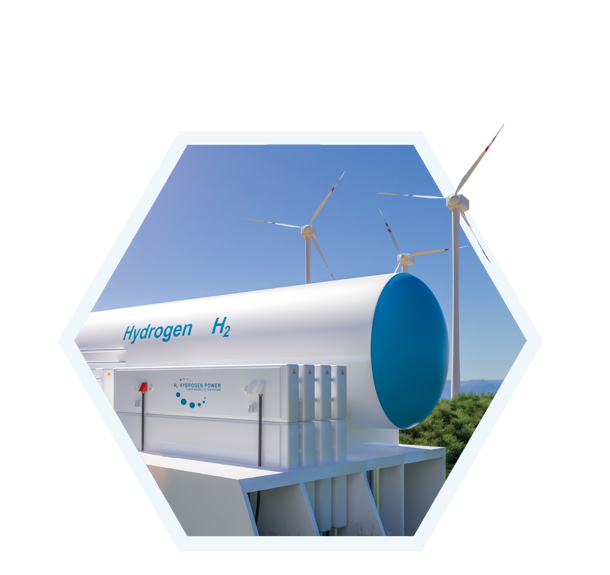 Kwota dofinansowania 

Minimalna wartość przedsięwzięcia (koszty całkowite) wynosi 2 000 000 zł

Kwota pożyczki: 
od 1 000 000 zł do 100 000 000 zł dla mikro-, małych i średnich przedsiębiorstw 
od 2 000 000 zł do 300 000 000 zł dla dużych przedsiębiorstw,  
z zastrzeżeniem, że w przypadku projektów realizowanych w formule „project finance” kwota pożyczki nie może przekroczyć odpowiednio:
30 000 000 zł dla mikro- małych i średnich przedsiębiorstw) 
100 000 000 zł dla dużych przedsiębiorstw
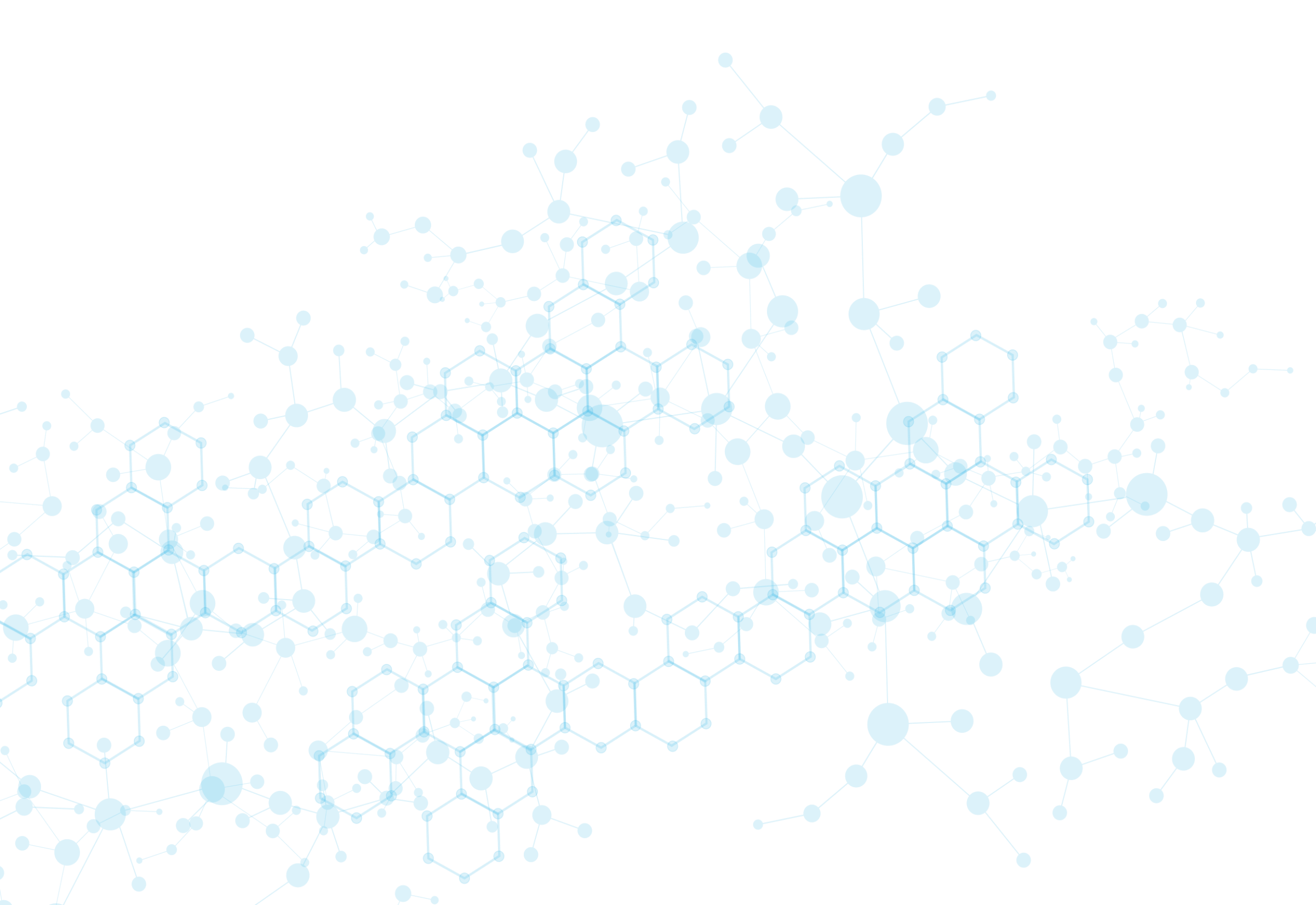 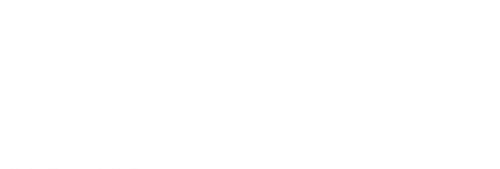 Warunki dofinansowania
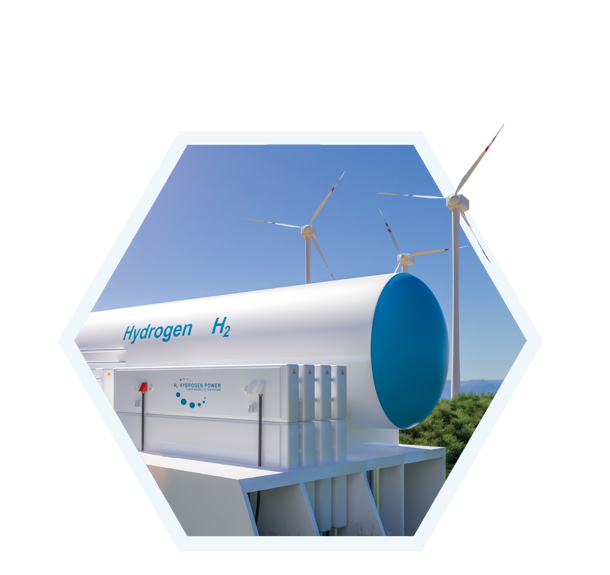 Oprocentowanie

Wysokość oprocentowania pożyczki określa w szczegółowych zasadach Program priorytetowy, w ramach którego realizowane jest przedsięwzięcie
Oprocentowanie pożyczek udzielanych w ramach PP IdŚ:
na warunkach rynkowych (pożyczka nie stanowi pomocy publicznej) oprocentowanie na poziomie stopy referencyjnej ustalanej zgodnie z komunikatem Komisji Europejskiej w sprawie zmiany metody ustalania stóp referencyjnych i dyskontowych (Dz. Urz. UE C 14, 19.01.2008, str. 6), z zastrzeżeniem ust. 4a-4c paragrafu 6 „Zasad udzielania dofinansowania ze środków NFOŚiGW”
aktualnie stopa bazowa KE wynosi 7,62% + marża w zależności od ratingu finansowego w przedziale 0,6%-4,0% 
na warunkach preferencyjnych: WIBOR 3M, nie mniej niż 1,0% 
aktualnie WIBOR 3M wynosi 6,92%
Wysokość oprocentowania pożyczki nie podlega negocjacjom
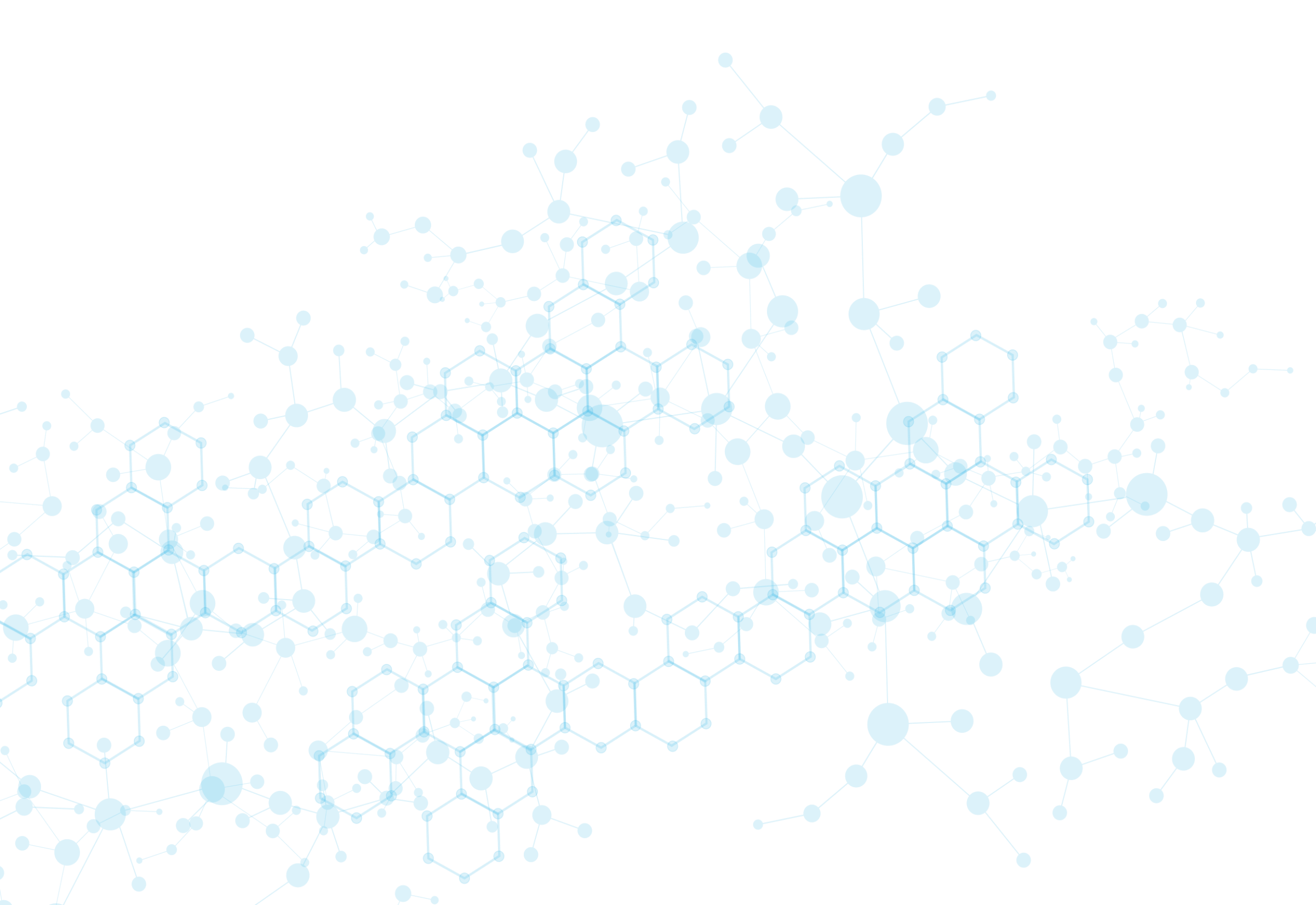 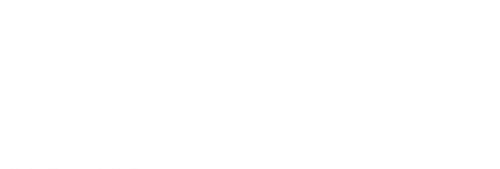 Warunki dofinansowania
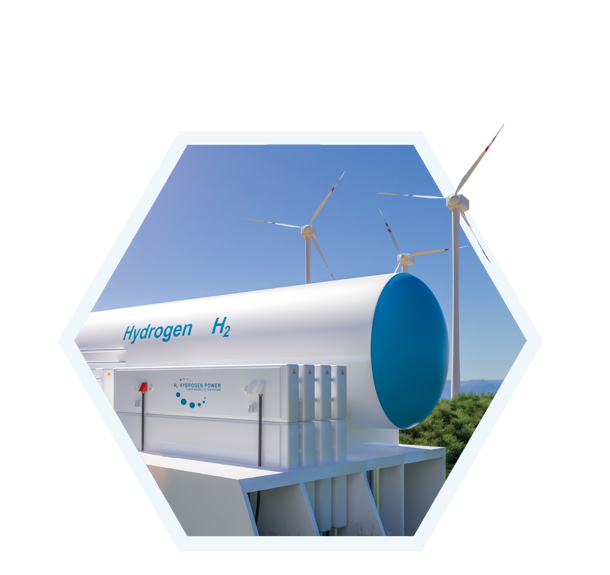 Okres wypłat i spłat pożyczki

Okres wypłat (pożyczka/dotacja) i spłat (pożyczka) określa w szczegółowych zasadach Program priorytetowy, w ramach którego realizowane jest przedsięwzięcie
W ramach PP IdŚ pożyczka może być udzielona na okres nie dłuższy niż 15/25 lat liczony od daty planowanej wypłaty pierwszej transzy pożyczki do daty planowanej spłaty ostatniej raty kapitałowej
Okres finansowania oznacza dla pożyczki sumę okresu wypłat, karencji oraz spłat pożyczki
Dla prognoz spłaty rat kapitałowych pożyczki z NF należy przyjąć kwartalne okresy spłaty z terminami spłat odpowiednio: 31 marzec, 30 czerwiec, 30 wrzesień i 20 grudzień każdego roku
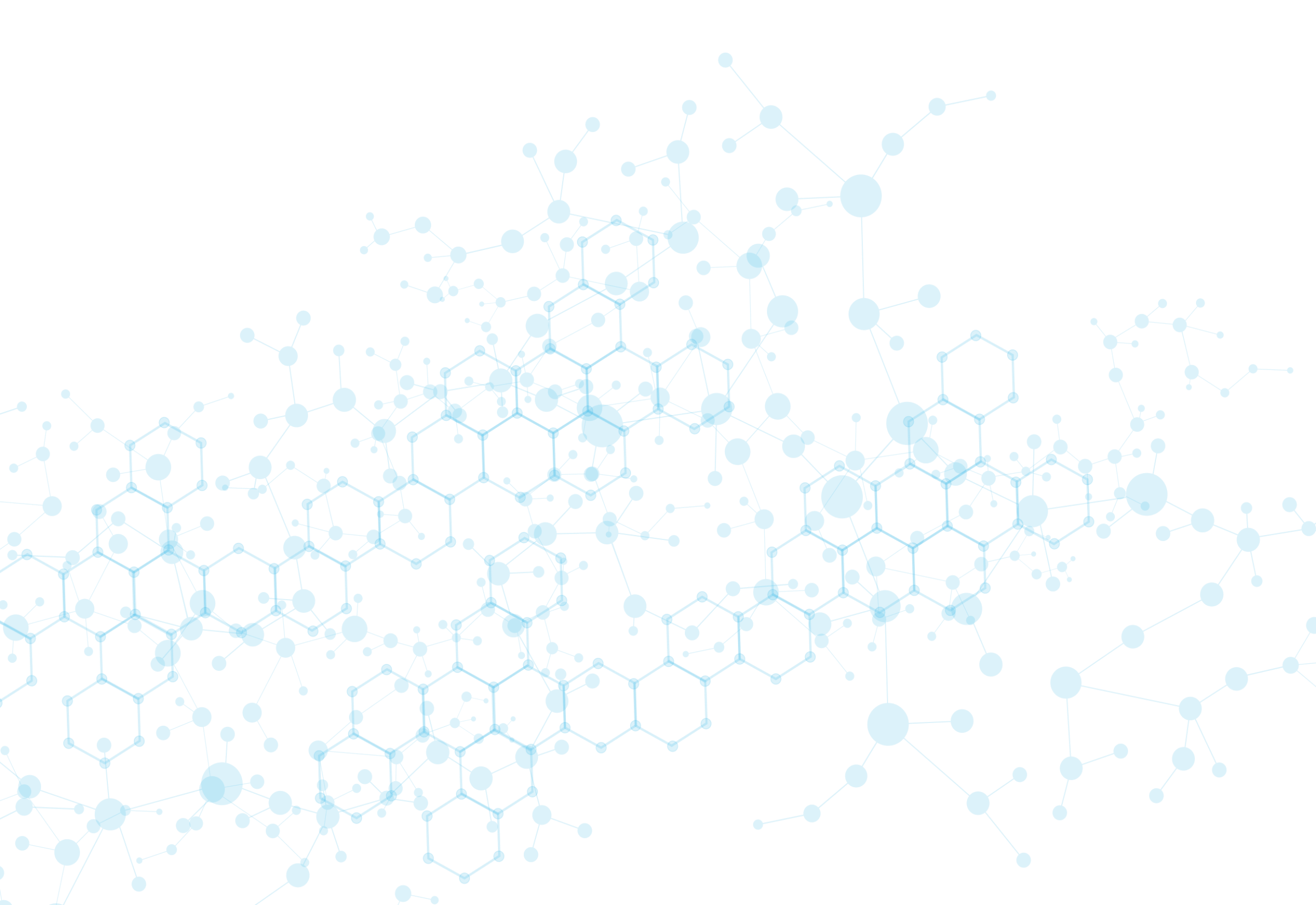 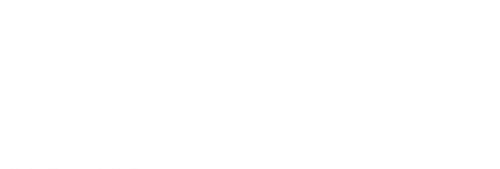 Warunki dofinansowania
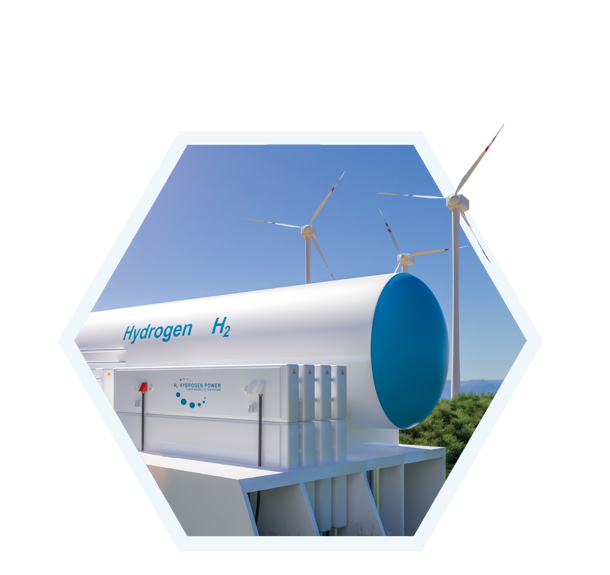 Karencja w spłacie kapitału pożyczki

Okres karencji określa w szczegółowych zasadach Program priorytetowy, w ramach którego realizowane jest przedsięwzięcie
W ramach PP IdŚ okres karencji wynosi maksymalnie 18 miesięcy od daty zakończenia realizacji przedsięwzięcia
Okres karencji liczony jest od daty wypłaty ostatniej transzy pożyczki

* Przykładowo - jeśli pierwsza spłata raty kapitałowej planowana jest na koniec marca 2024 roku, tj. na dzień 31-03-2024 r., to poprawnym terminem karencji jest data 30-03-2024 r., tj. data o jeden dzień wcześniejsza, niż data spłaty pierwszej raty kapitałowej
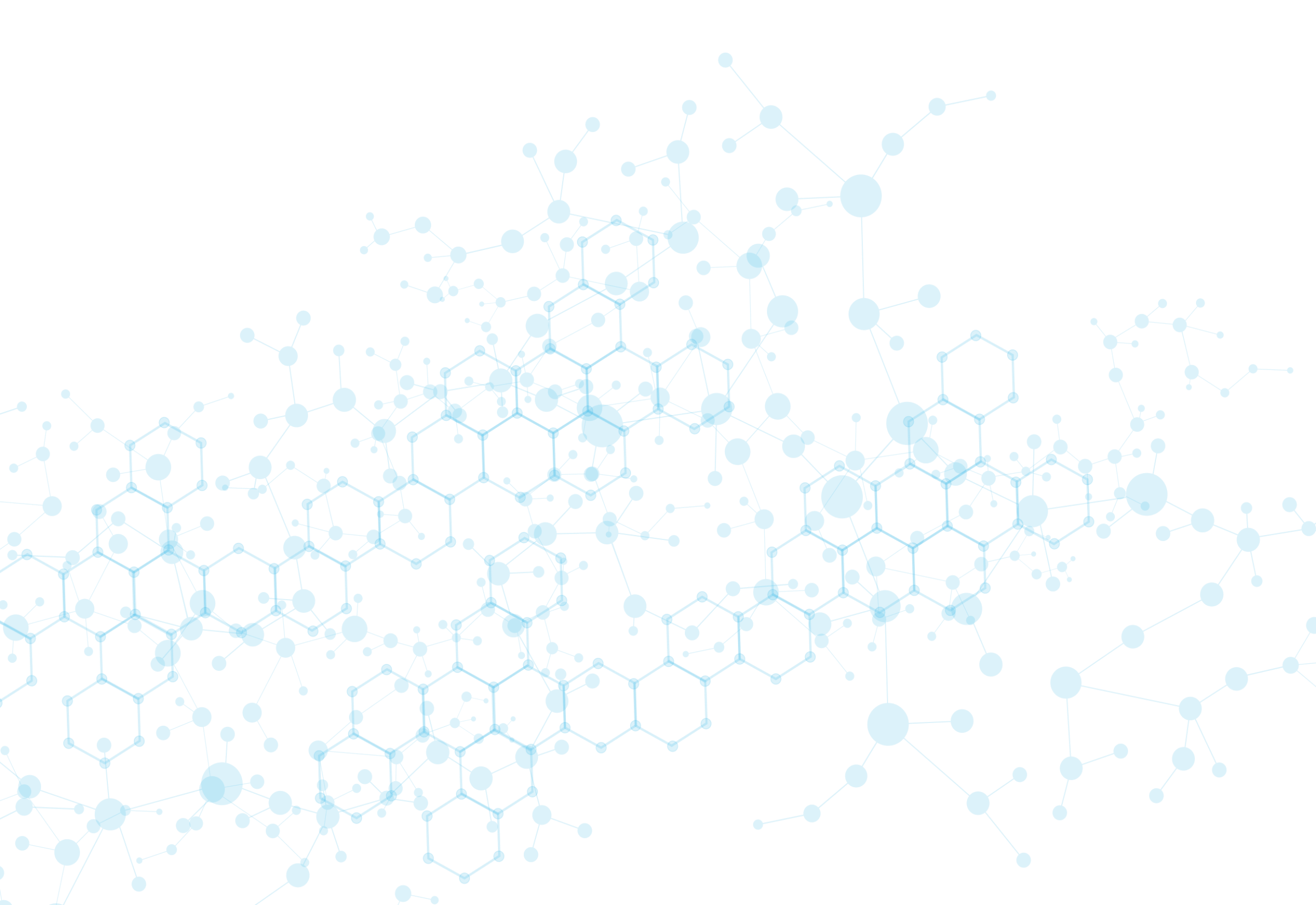 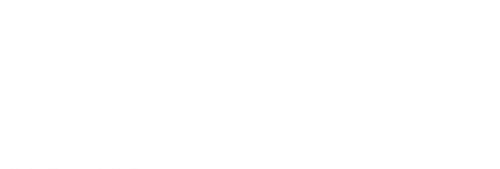 Warunki dofinansowania
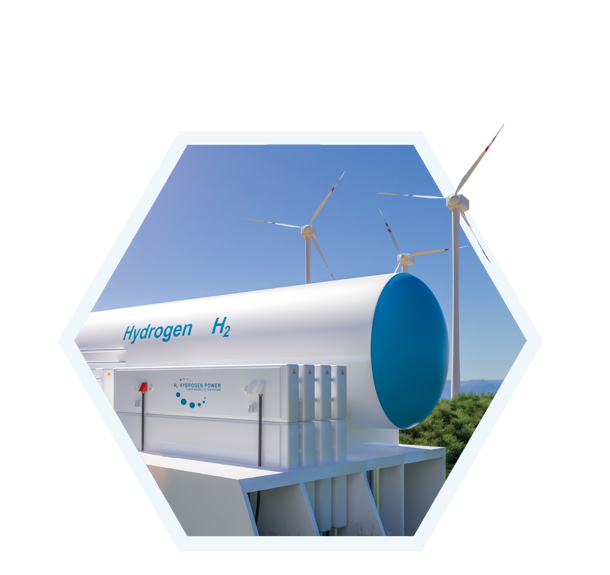 Karencja w spłacie odsetek

Odsetki z tytułu oprocentowania spłacane są na bieżąco w okresach kwartalnych
Pierwsza spłata na koniec kwartału kalendarzowego, następującego po kwartale, w którym wypłacono pierwszą transzę środków
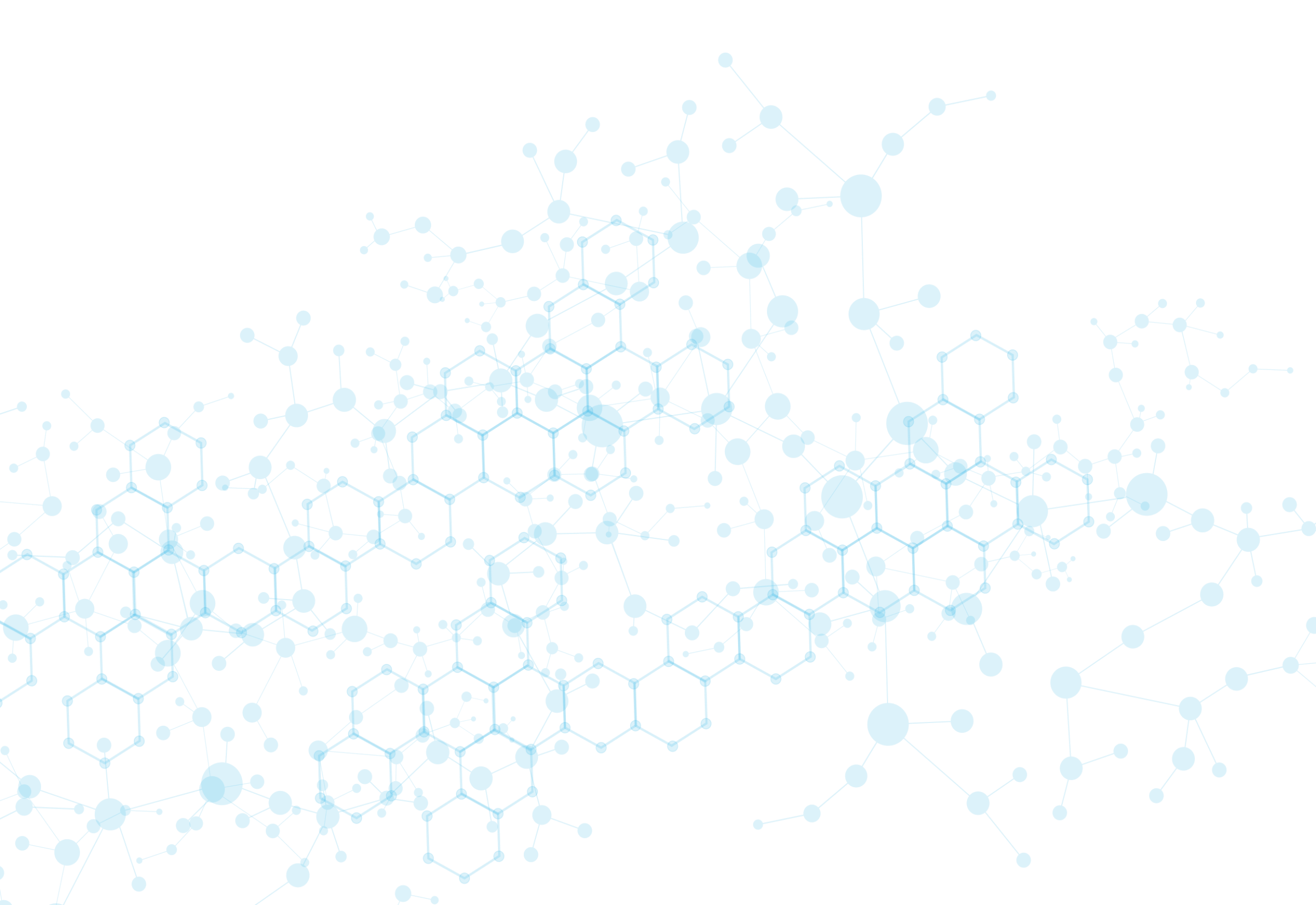 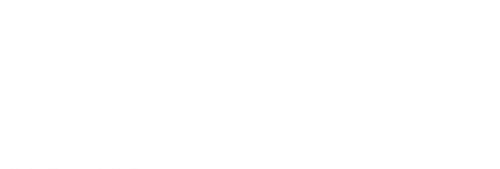 Warunki dofinansowania
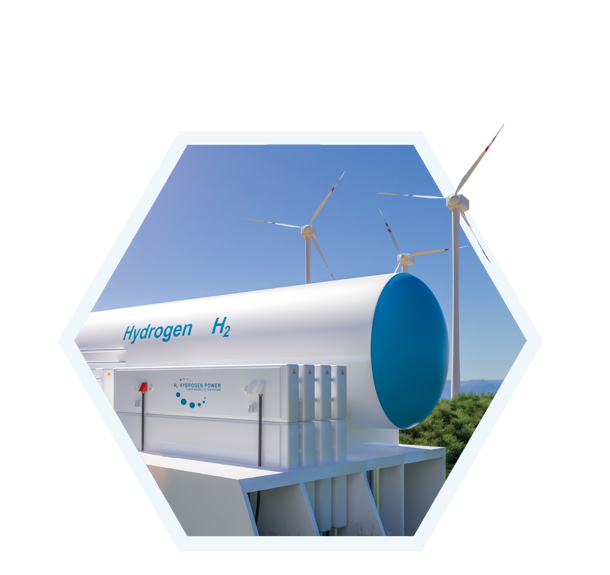 Premia innowacyjna i umorzenie

W ramach dofinansowania w formie pożyczki Wnioskodawca może:
Uzyskać premię innowacyjną – na warunkach określonych w PP IdŚ
Uzyskać częściowe umorzenie pożyczki – na warunkach ogólnych określonych w „Zasadach udzielania dofinansowania ze środków NFOŚiGW”

Uwaga:
Premia i umorzenie nie wykluczają się wzajemnie i mogą być łączone
Ewentualne umorzenie liczone jest od pożyczki pomniejszonej o ewentualną premię
Prognozy finansowe powinny zostać sporządzone bez uwzględniania premii innowacyjnej i umorzenia
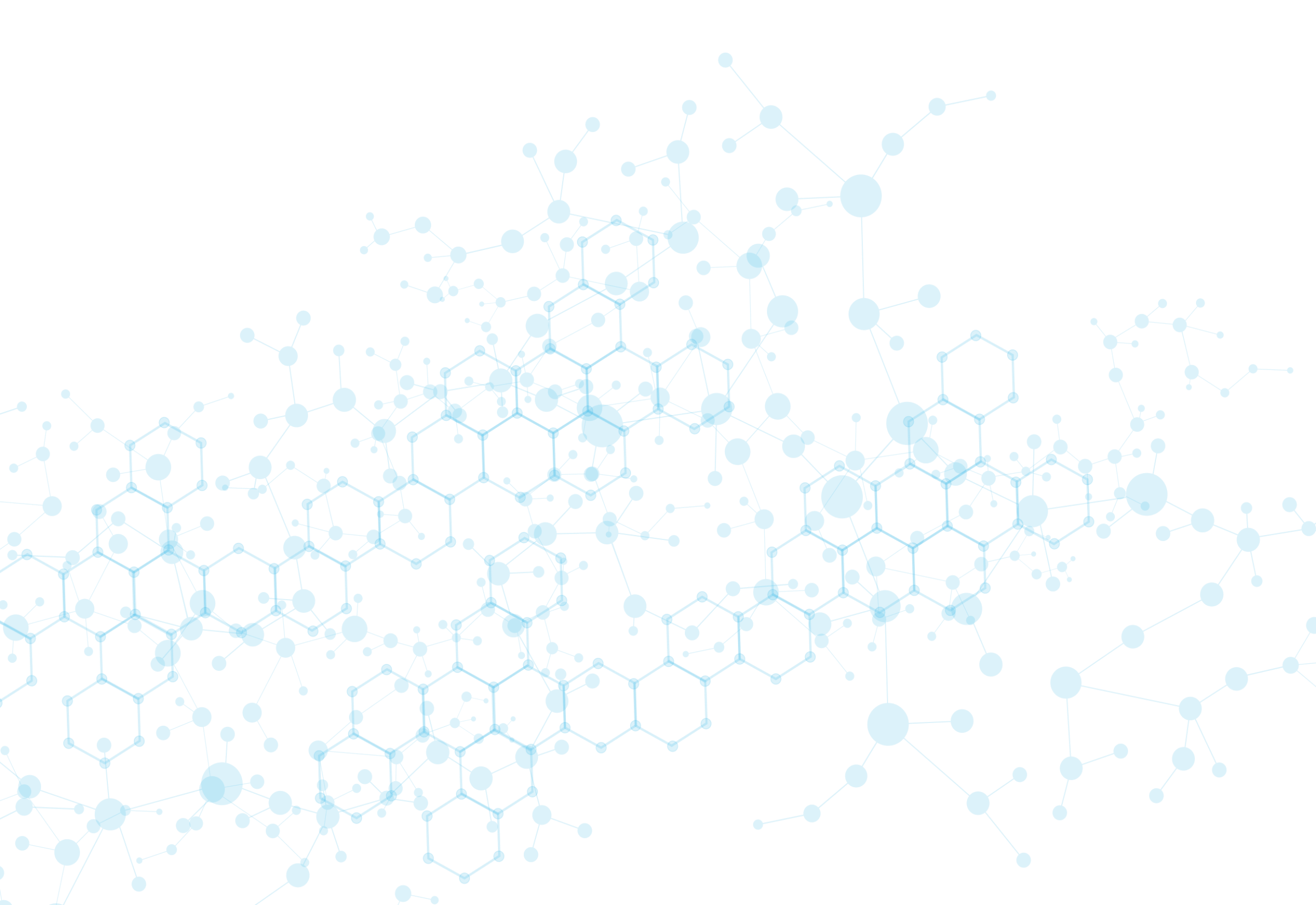 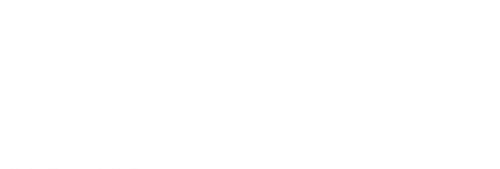 Warunki dofinansowania
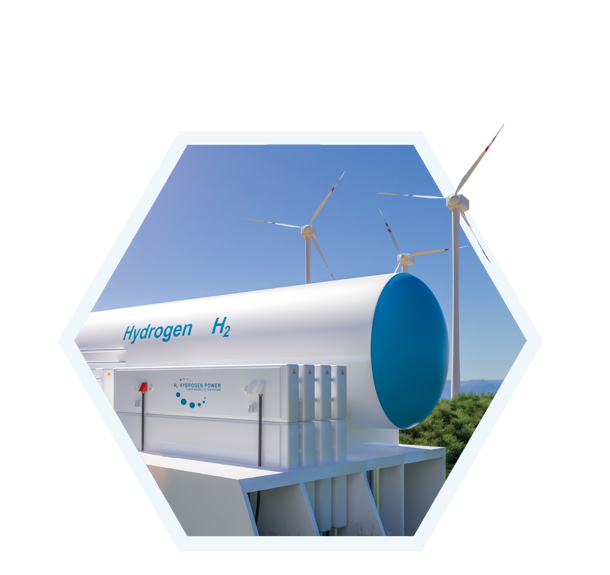 Premia innowacyjna 

Warunkiem przyznania premii innowacyjnej jest zrealizowanie założonego w umowie efektu rzeczowego przedsięwzięcia inwestycyjnego na warunkach określonych w umowie o dofinansowanie
Premia pomniejszy kwotę kapitału do spłaty poprzez anulowanie ostatnich rat kapitałowych pożyczki pozostałych do spłaty
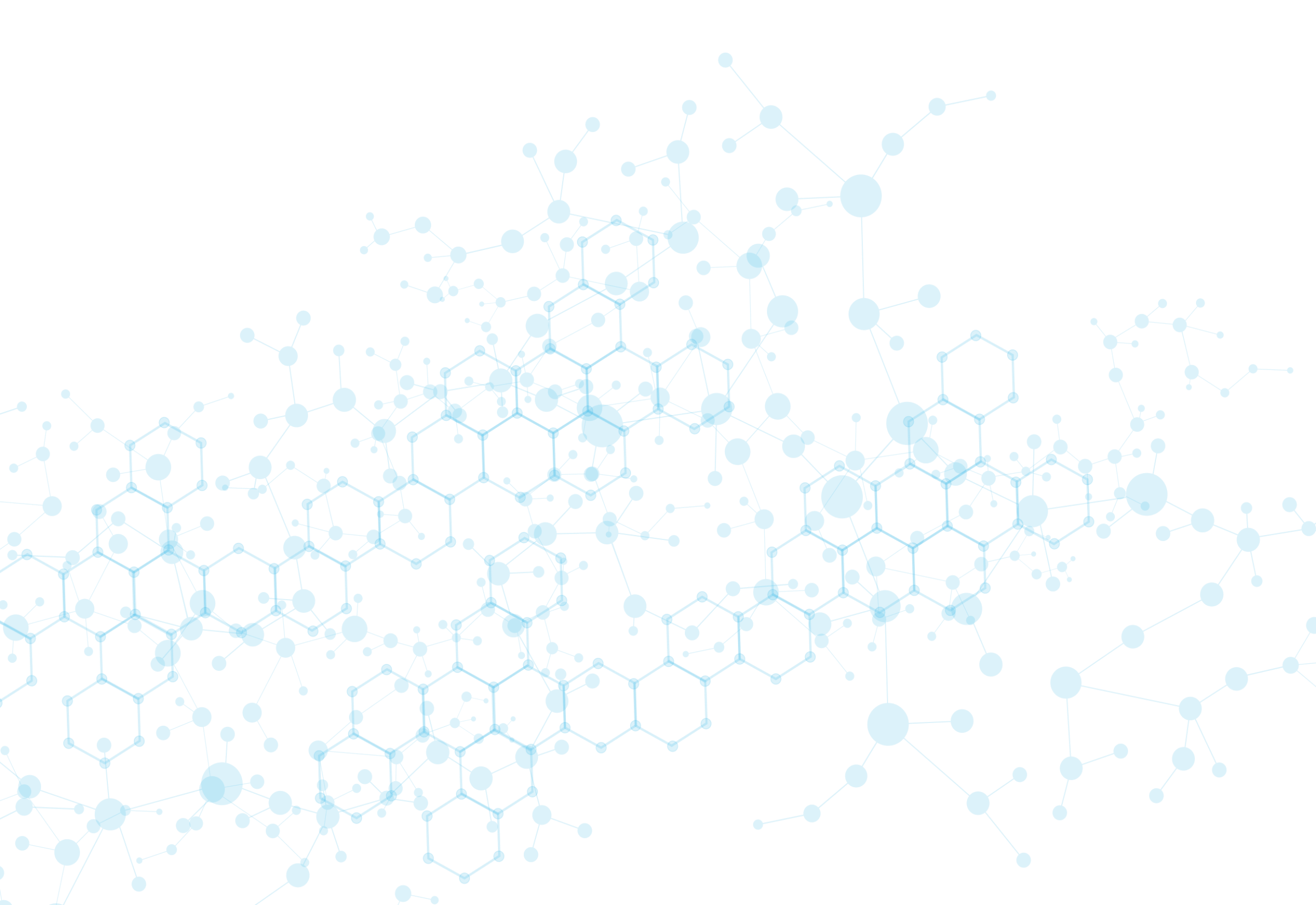 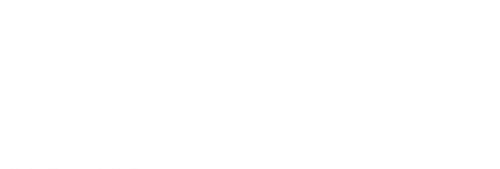 Warunki dofinansowania
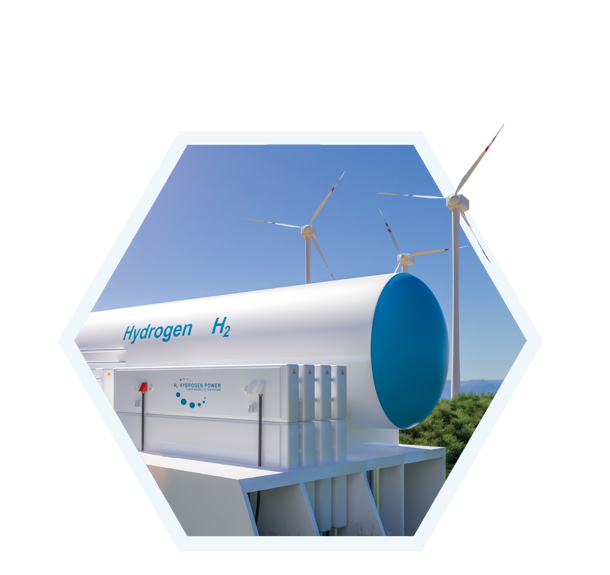 Umorzenie 
Pożyczka może zostać częściowo umorzona zgodnie z warunkami określonymi w „Zasadach udzielania dofinansowania ze środków Narodowego Funduszu Ochrony Środowiska i Gospodarki Wodnej” obowiązujących w dniu złożenia wniosku o dofinansowanie po spełnieniu łącznie następujących warunków: 
osiągnięcie wskaźników produktu i rezultatu, tj. zrealizowanie przedsięwzięcia inwestycyjno-innowacyjnego i osiągnięcie efektu ekologicznego nastąpiło w terminach nie późniejszych i w zakresach nie mniejszych, niż określone w umowie o dofinansowanie
Beneficjent wywiązał się, zgodnie z odrębnymi przepisami, z obowiązku uiszczenia opłat i kar stanowiących przychody Narodowego Funduszu oraz innych zobowiązań wobec Narodowego Funduszu, w okresie 3 lat poprzedzających złożenie wniosku o umorzenie części pożyczki
Beneficjent złożył wniosek o umorzenie na formularzu obowiązującym w Narodowym Funduszu, po zakończeniu okresu trwałości, jednak nie później, niż w kwartale poprzedzającym kwartał, w którym spłacona zostanie kwota wypłaconej pożyczki pomniejszonej o premię innowacyjną i potencjalne umorzenie pożyczki
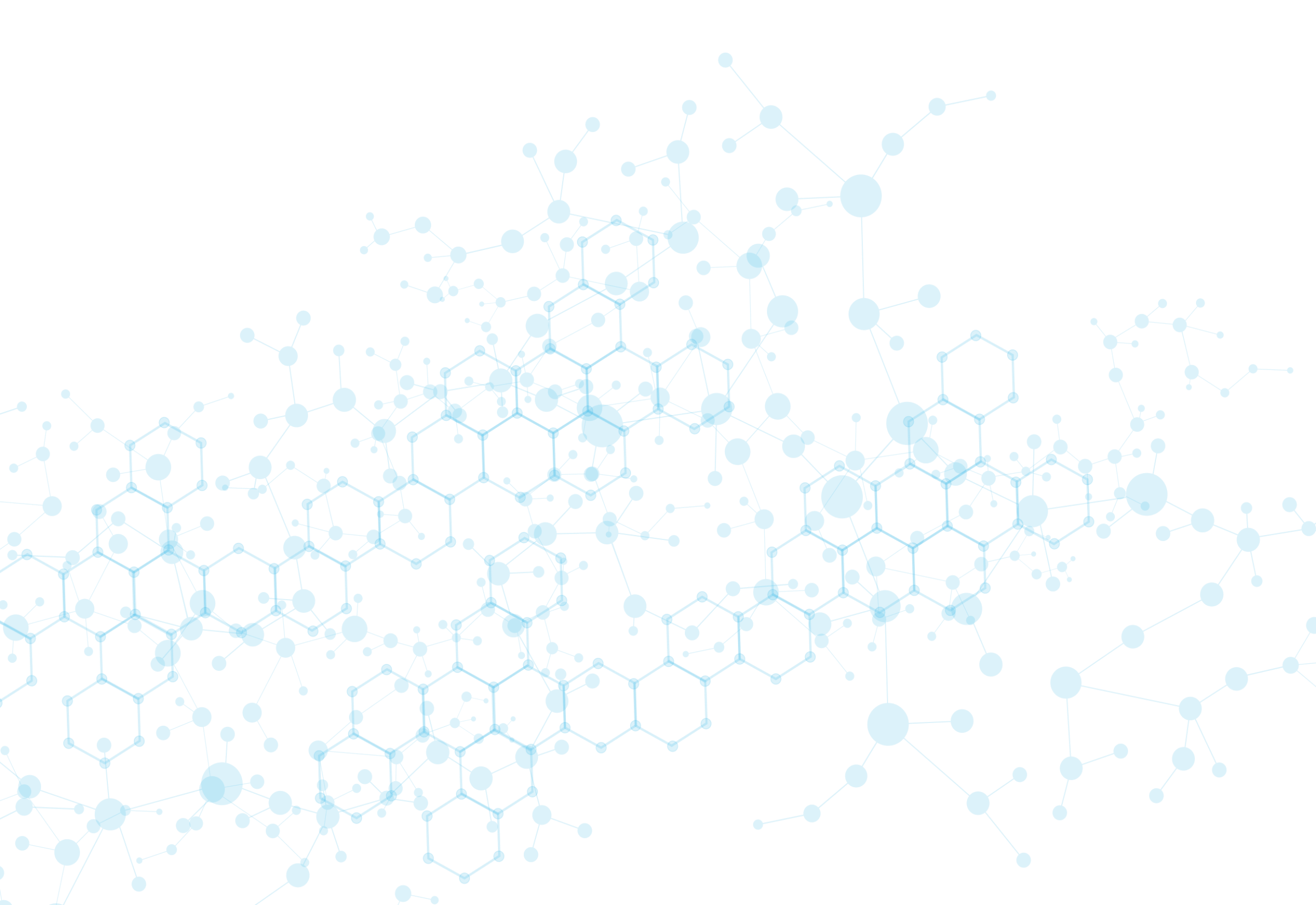 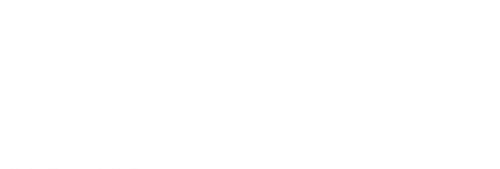 Warunki dofinansowania
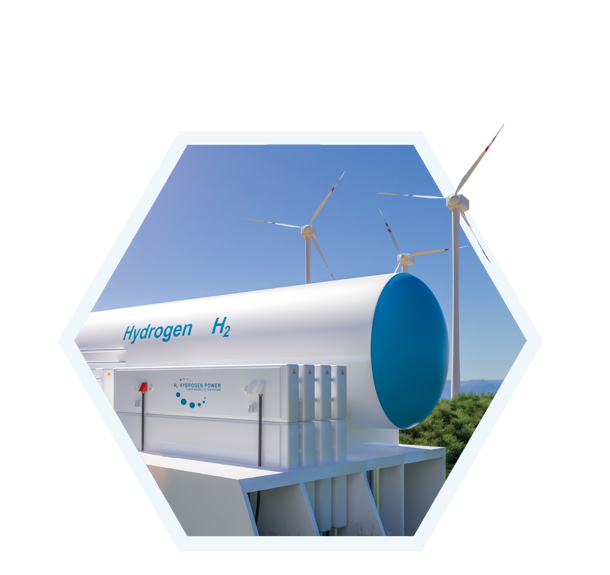 Umorzenie - cd
Beneficjent potwierdził zachowanie trwałości przedsięwzięcia zgodnie z zawartą z nim umową pożyczki, jeżeli warunek dotyczący trwałości został wskazany w umowie
Beneficjent nie zalega na dzień umorzenia w stosunku do Narodowego Funduszu z zobowiązaniami z tytułu spłat rat kapitałowych, odsetek oraz innych wymagalnych należności wynikających z umowy o dofinansowanie
Beneficjent przeznaczy umorzoną kwotę na realizację kolejnego przedsięwzięcia innowacyjnego, którego warunki realizacji zostaną określone w odrębnej umowie, polegającego na wdrożeniu tego samego rozwiązania/technologii. W przypadku rozbieżności proponowanych kosztów jednostkowych w wysokości przekraczającej 10% w stosunku do kosztów pierwszego wdrożenia wymagane będzie przedstawienie uzasadnienia ekonomiczno – finansowego powstałych różnic. Aby skorzystać z umorzenia, wniosek o umorzenie powinien zostać złożony przed rozpoczęciem kolejnego przedsięwzięcia
wysokość umorzenia wynosi do 25% wypłaconej kwoty pożyczki pomniejszonej o premię innowacyjną
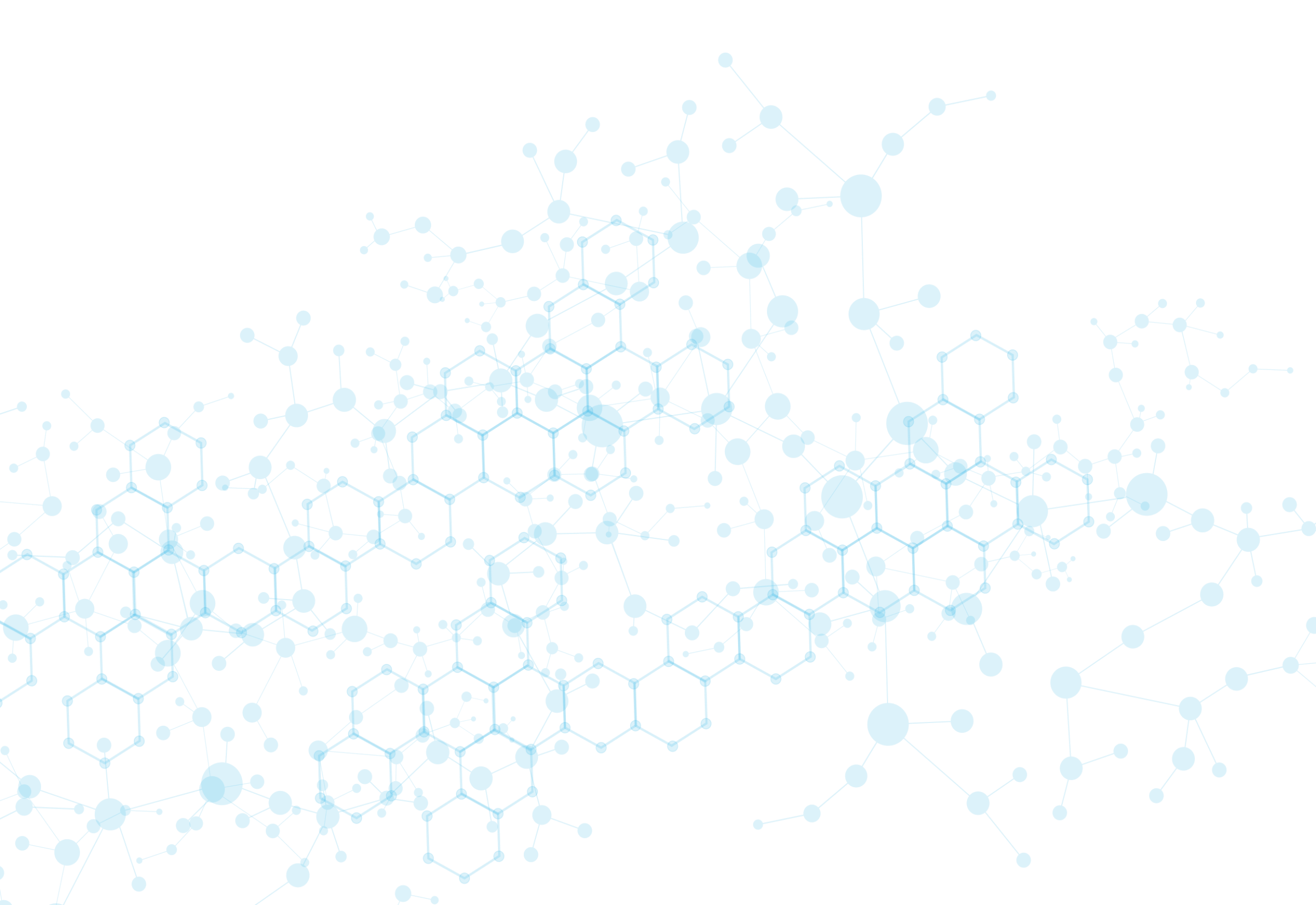 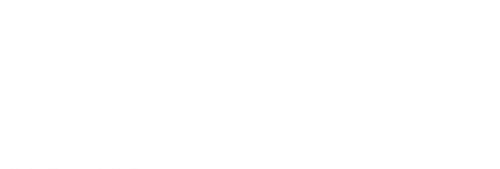 Zbilansowanie
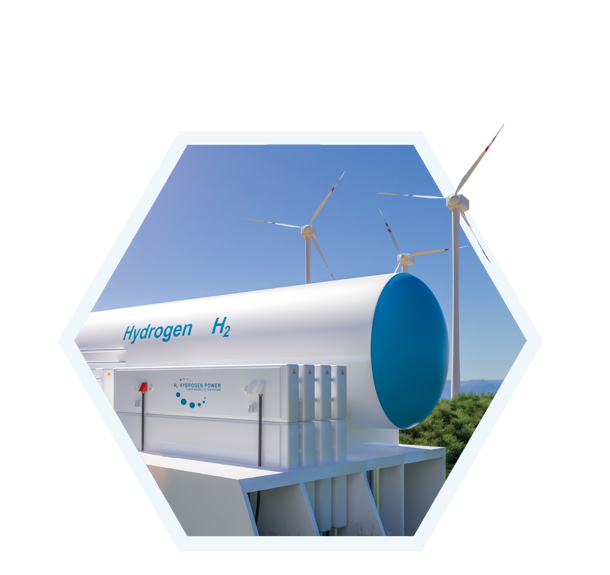 Zbilansowanie źródeł finansowania przedsięwzięcia

Ocena dokonywana jest w oparciu o informacje zawarte we wniosku o dofinansowanie wraz z załącznikami
Weryfikacji podlegają załączone, wymagane przez NFOŚiGW, dokumenty potwierdzające źródła finansowania oraz historyczne i bieżące sprawozdania finansowe, prognozy finansowe pod kątem możliwości wygenerowania środków własnych w odpowiedniej wysokości (jeśli dotyczy)
Ocena jest pozytywna, jeśli z prognoz finansowych i/lub z załączonej dokumentacji wynika możliwość zapewnienia środków finansowych w wysokości pozwalającej na:
pełne zbilansowanie kosztów realizacji przedsięwzięcia po uwzględnieniu dofinansowania z NFOŚiGW
pełne zbilansowanie rozliczenia podatku VAT z US – należy wskazać i udokumentować posiadanie środków na finansowanie podatku VAT do czasu jego zwrotu
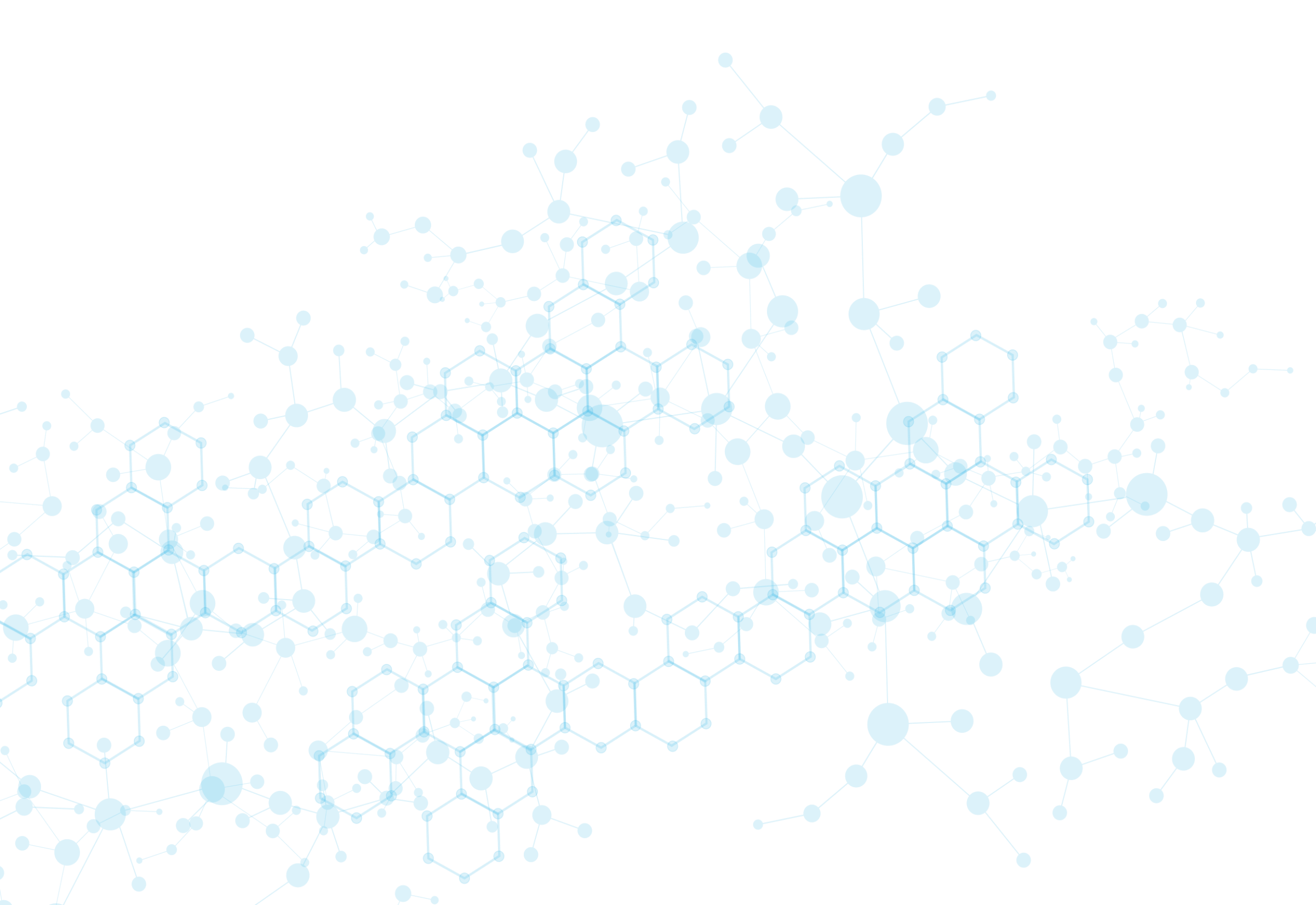 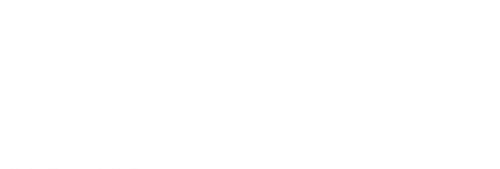 Zbilansowanie
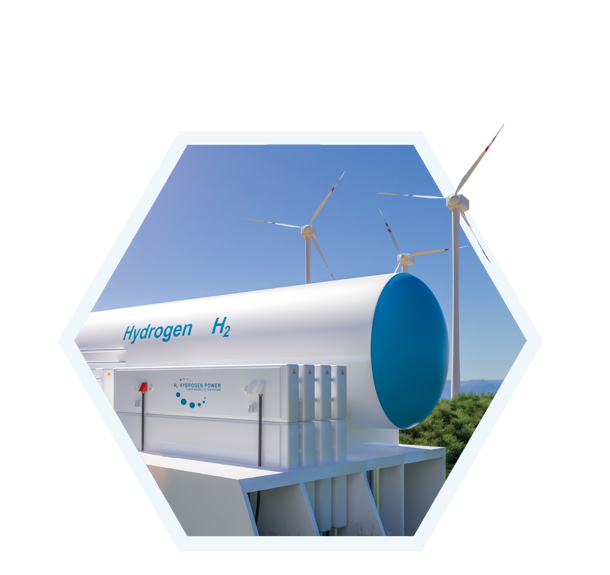 Zbilansowanie źródeł finansowania przedsięwzięcia

Dokumentami potwierdzającymi zbilansowanie źródeł finansowania są:
promesa udzielenia kredytu/pożyczki/dotacji (wydana przez banki lub inne instytucje finansowe po pozytywnej ocenie zdolności kredytowej)
umowy i/lub wyciągi z zawartych umów kredytowych/ pożyczkowych/ dotacyjnych
kopia wyciągów z rachunków bankowych/inwestycyjnych (w przypadku jeżeli środki wykazane na rachunku mają zostać przeznaczone na realizację przedsięwzięcia)
odpis KRS potwierdzający zarejestrowanie wniesienie kapitału/podjęte uchwały organów stanowiących Wnioskodawcy w sprawie dokapitalizowania spółki (w przypadku gdy źródłem finansowania są środki z podniesienia kapitału Spółki),
umowy innych kredytów, pożyczek,
inne dokumenty (np. uchwały zarządu/rady nadzorczej/organów właścicielskich w sprawie realizacji przedsięwzięcia – jeżeli podjęto)
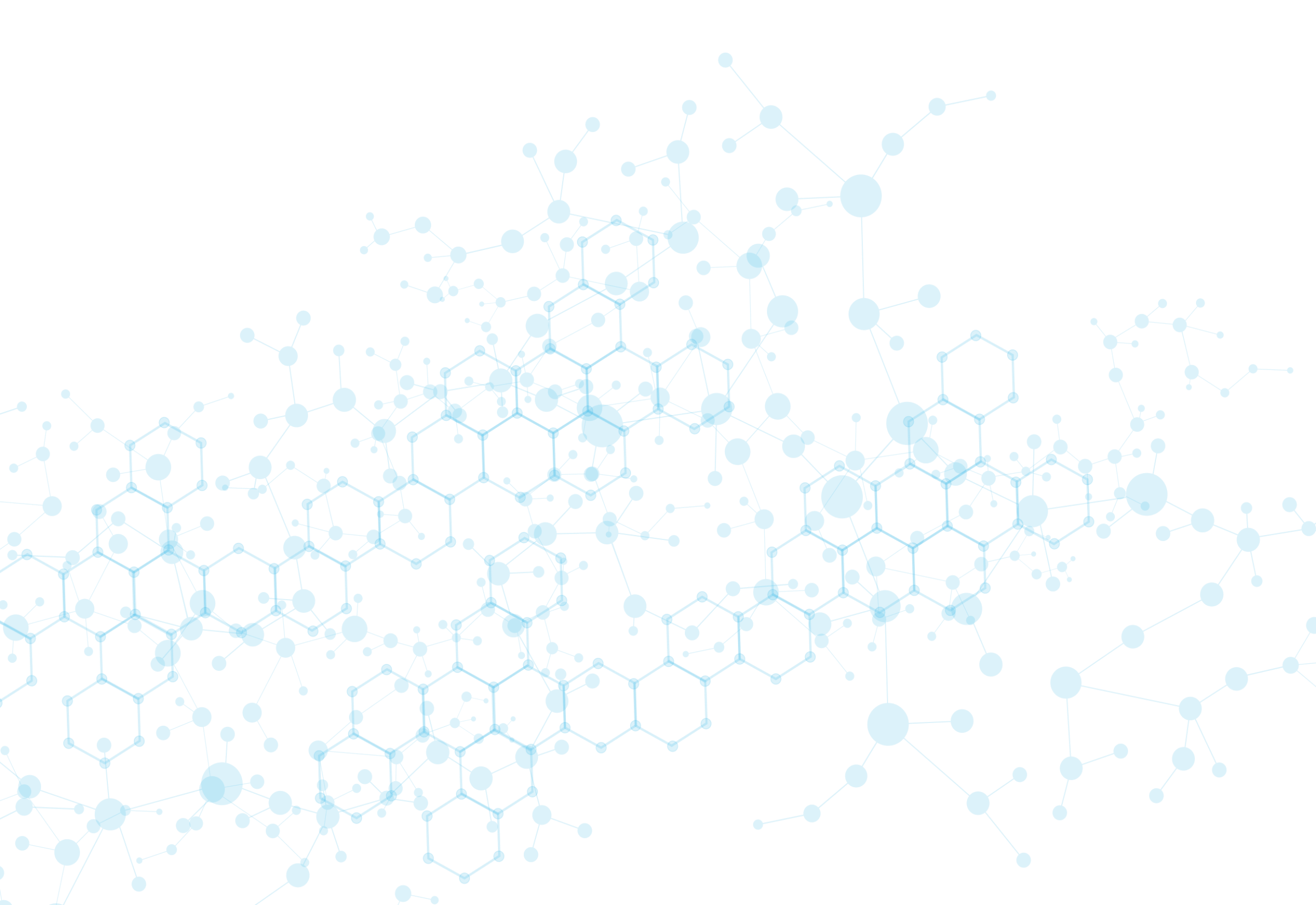 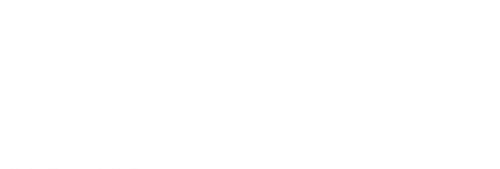 Project finance
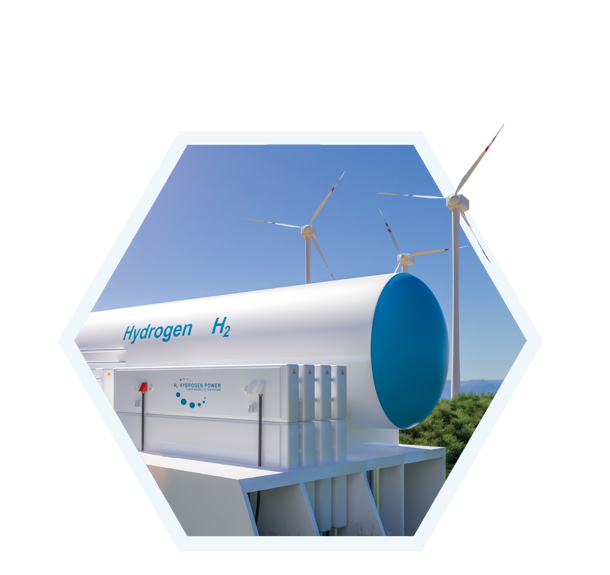 Ogólna charakterystyka przedsięwzięć typu „project finance”

Za przedsięwzięcie realizowane w formule „project finance” uznaje się przedsięwzięcie realizowane przez:
Podmiot utworzony specjalnie w celu realizacji przedsięwzięcia, który nie rozpoczął jeszcze prowadzenia działalności operacyjnej (tzw. spółka celowa)
Podmiot prowadzący obecnie działalność gospodarczą, ale w innej dziedzinie niż charakter przedsięwzięcia zgłoszonego we wniosku o dofinansowanie (np. podmiot prowadzący działalność szkoleniową zamierza budować farmę wiatrową), szczególnie w przypadku kiedy skala prowadzonej dotychczasowej działalności podmiotu nie gwarantuje ewentualnego zwrotu środków w przypadku niepowodzenia realizacji przedsięwzięcia
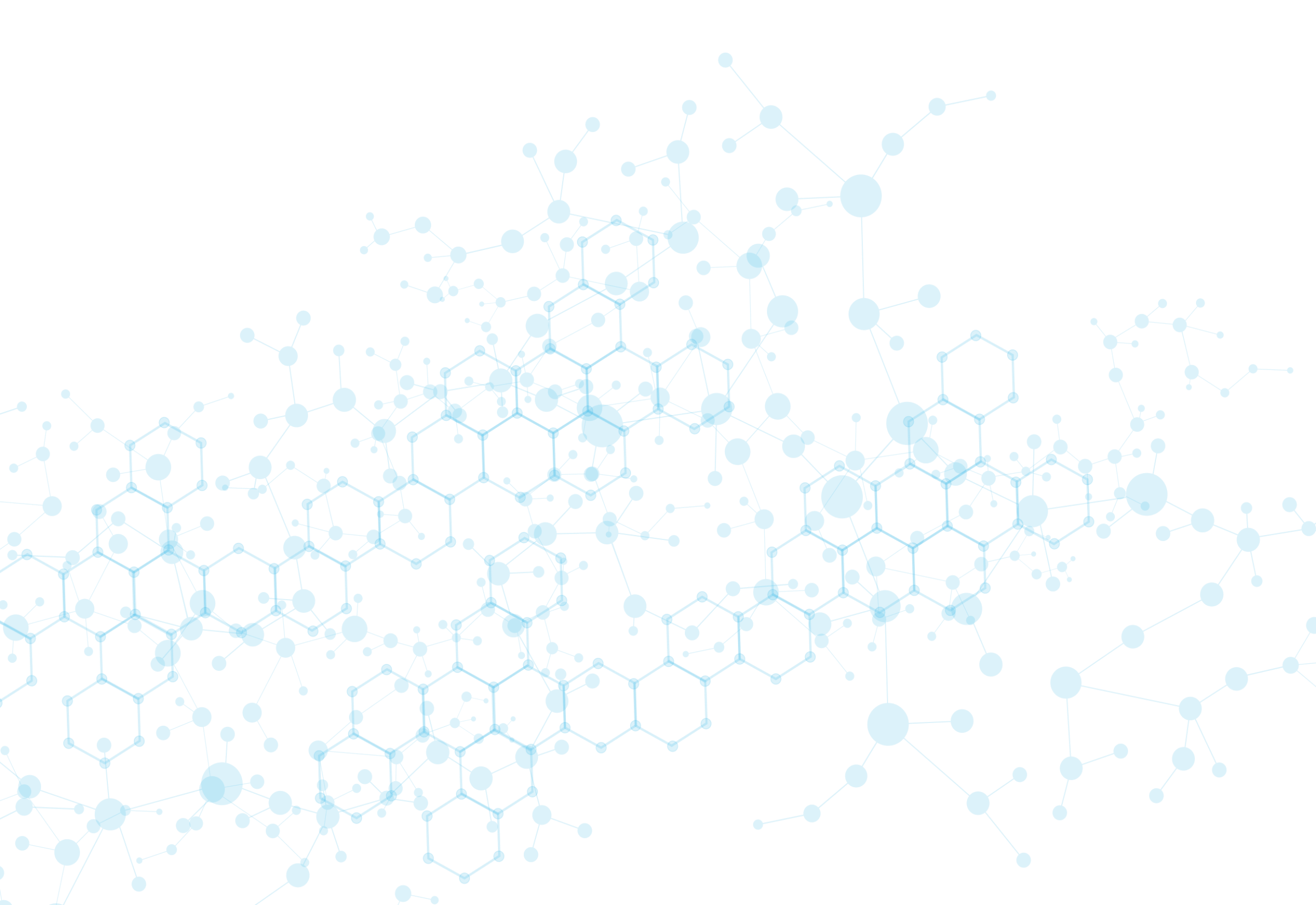 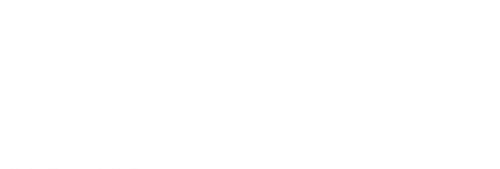 Project finance
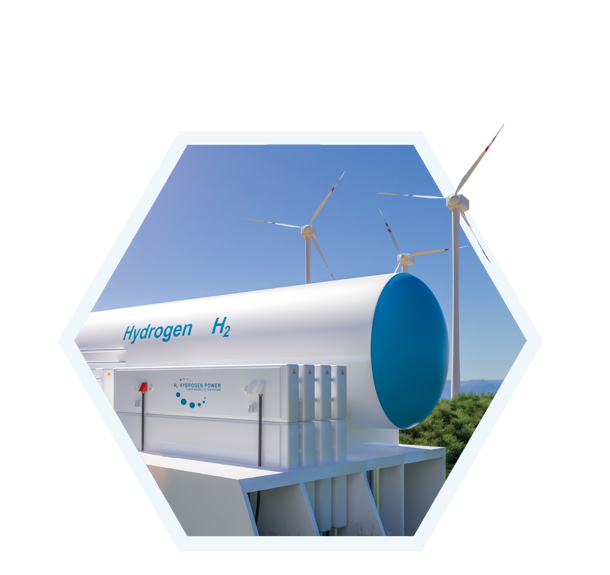 Ogólna charakterystyka przedsięwzięć typu „project finance” - cd

Dodatkowe wymagania stawiane przez NFOŚiGW dla przedsięwzięć realizowanych w formule „project finance”: 
Wymóg udziału środków własnych Wnioskodawcy (z zastrzeżeniem, że środki własne nie obejmują: kredytów bankowych, emisji obligacji, pożyczek właścicielskich, pożyczek udzielonych przez inne podmioty itp.) w wysokości min. 15% kosztów kwalifikowanych przedsięwzięcia, wniesionego w postaci udziału kapitału zakładowego pokrytego wkładem pieniężnym 
Wymóg zaangażowania i udokumentowania wydatkowania środków własnych i z innych źródeł finansowania (w szczególności pożyczek właścicielskich) w pierwszej kolejności. W przypadku środków pochodzących z innych instytucji współfinansujących przedsięwzięcie, kolejność uruchamiania środków zależy od indywidualnych uzgodnień
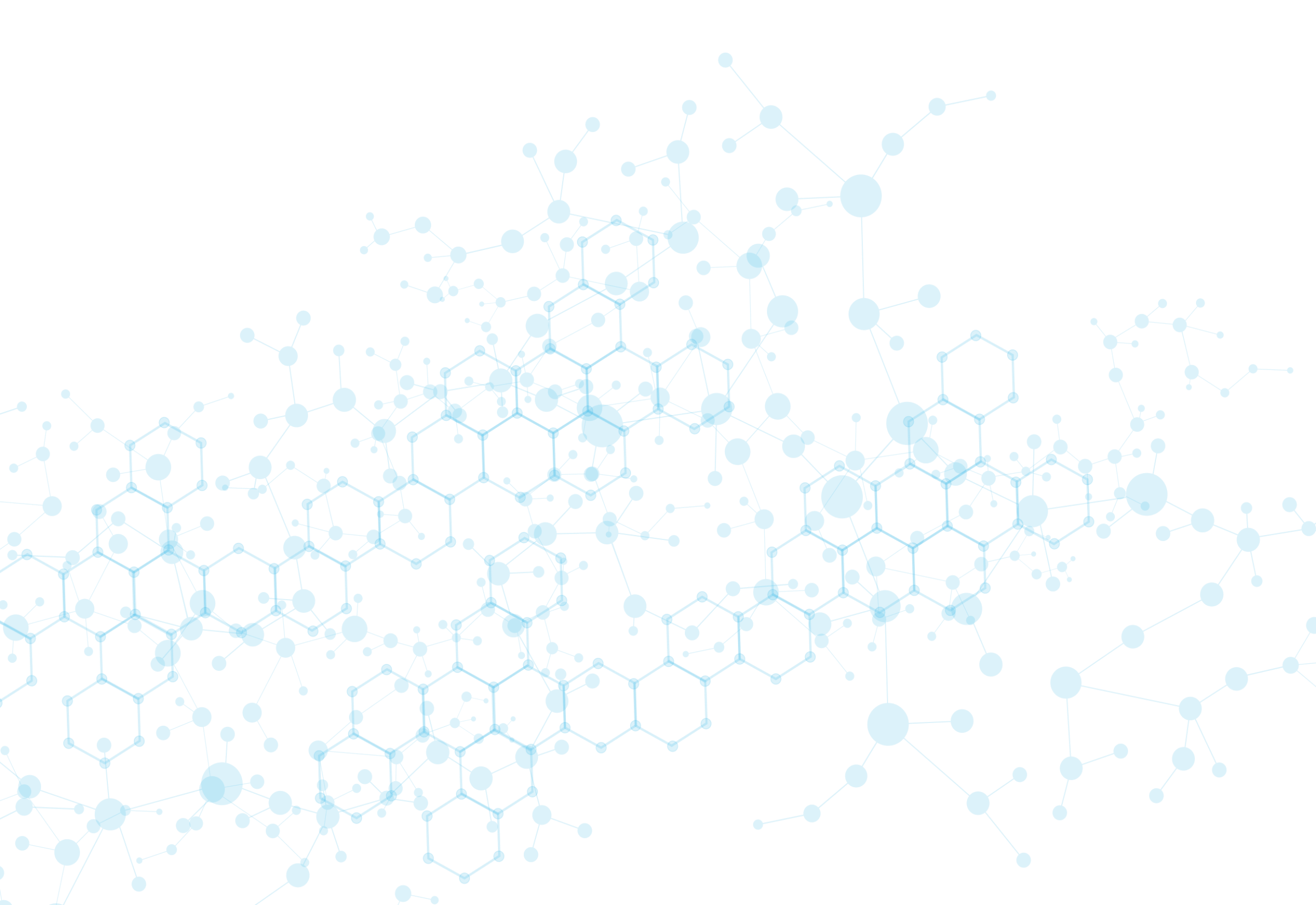 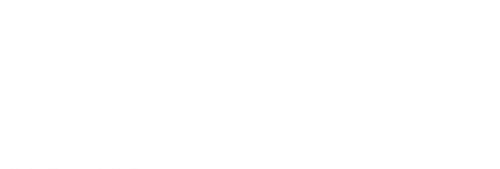 Project finance
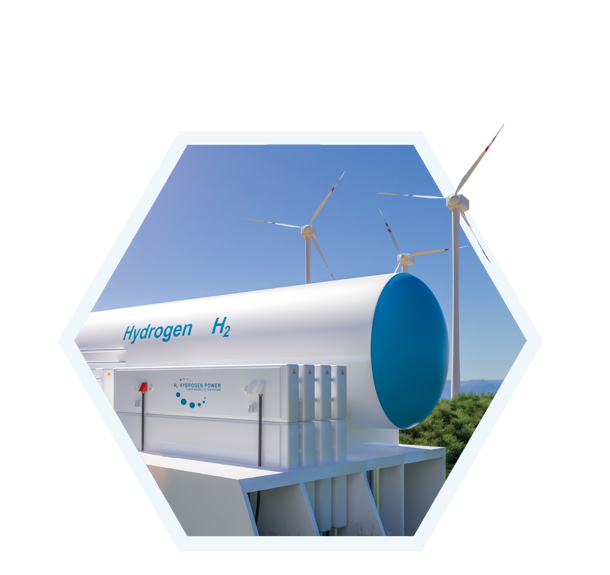 Ogólna charakterystyka przedsięwzięć typu „project finance” - cd

Wymóg rozpoczęcia spłaty pożyczki właścicielskiej udzielonej na realizację projektu po spłacie pożyczki NFOŚiGW (pożyczka właścicielska podporządkowana spłacie pożyczki NFOŚiGW)
Brak wypłat zaliczkowych
W przypadku stwierdzenia podwyższonego ryzyka realizacji przedsięwzięcia, zastosowanie zabezpieczenia uzupełniającego
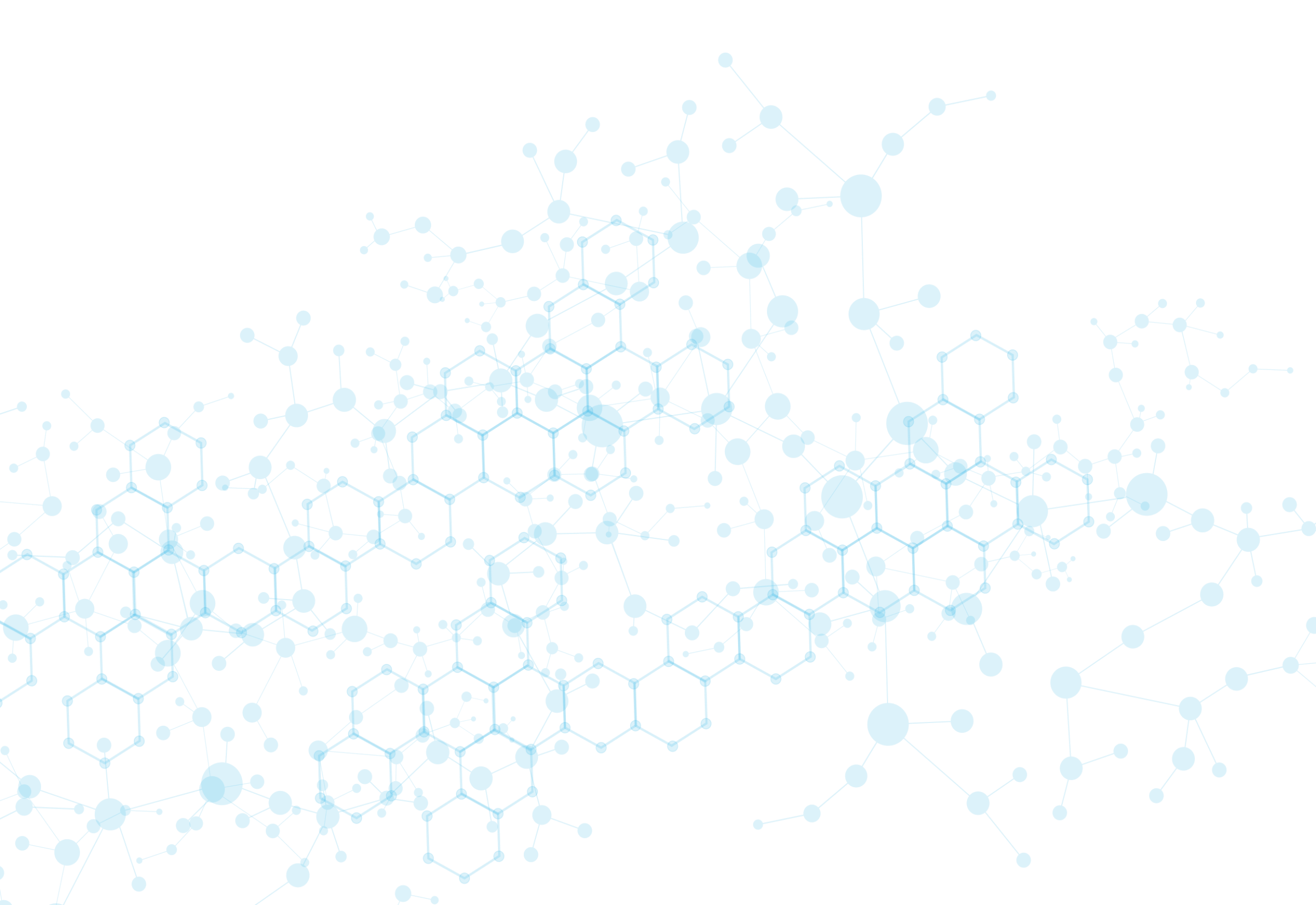 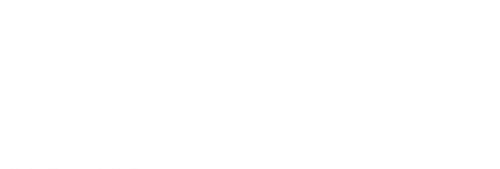 Zabezpieczenia
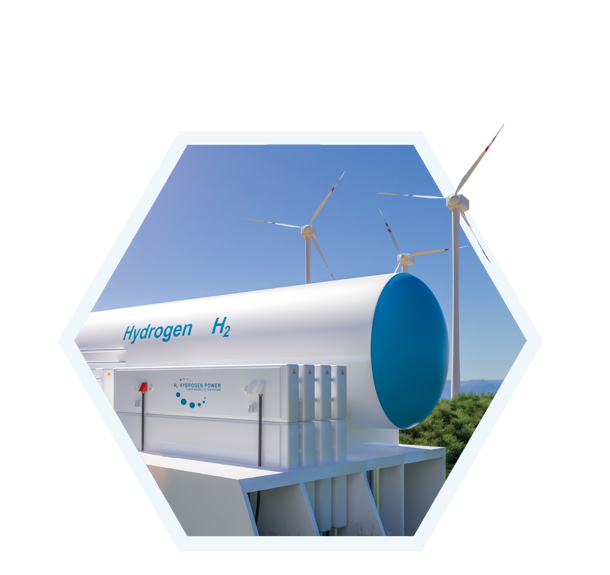 Zabezpieczenie zwrotu dofinansowania (spłaty pożyczki/zwrotu dotacji)

Dla wniosków składanych przez podmioty gospodarcze zabezpieczenie zwrotu dofinansowania stanowi standardowo* weksel własny Beneficjenta in blanco z klauzulą „bez protestu” wraz z deklaracją wekslową wystawcy weksla

Standardowe zabezpieczenie może zostać wzmocnione w zależności od wyników:
Przeprowadzonej oceny finansowej
Przeprowadzonej oceny ekologicznej

Standardowe zabezpieczenie może być wzmacniane także poprzez dodatkowe działania i mechanizmy ograniczające ryzyko
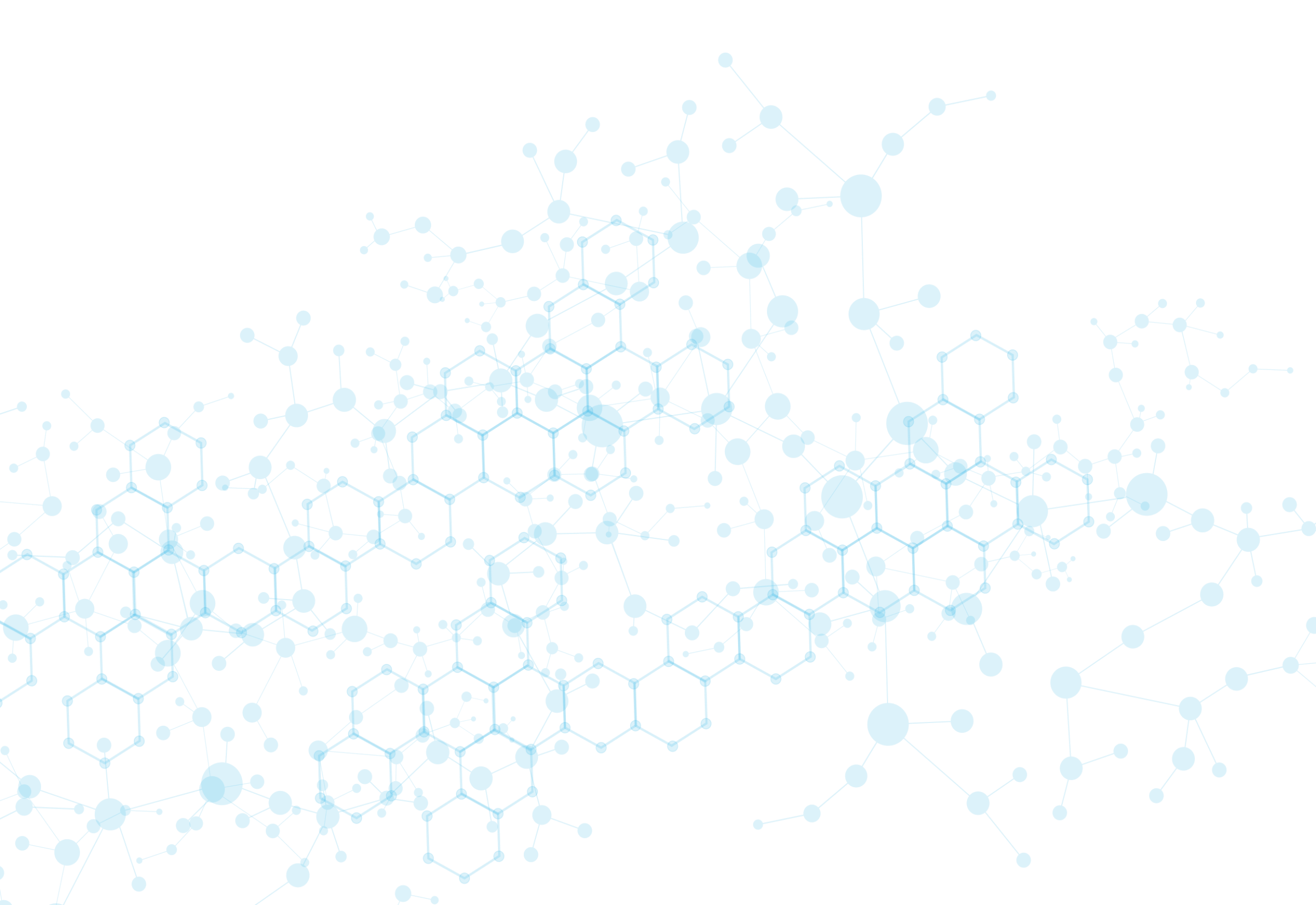 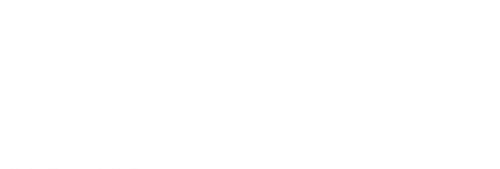 Zabezpieczenia
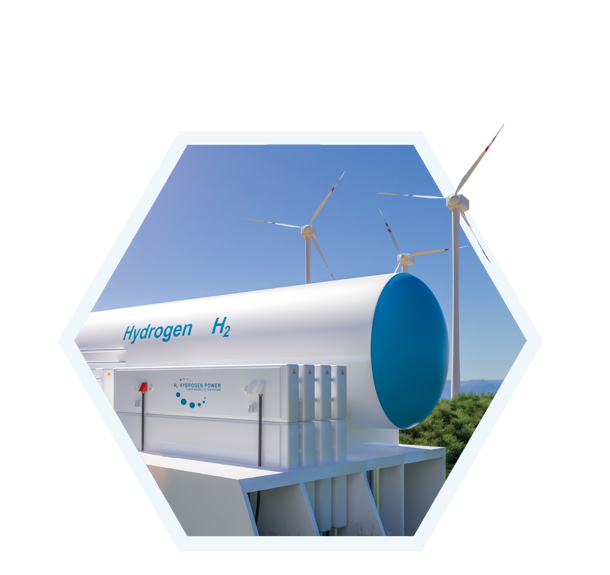 Zabezpieczenie zwrotu dofinansowania (spłaty pożyczki/zwrotu dotacji) - cd

W każdym przypadku wnioskodawca przedstawia własną propozycję zabezpieczenia zwrotu dofinansowania we wniosku o dofinansowanie
W przypadku braku akceptacji standardowego i/lub wzmocnionego zabezpieczenia rekomendowanego przez NFOŚiGW, wnioskodawca przedstawia własną propozycję zabezpieczenia zwrotu dofinansowania, która podlega ocenie i weryfikacji NFOŚiGW
W przypadku braku możliwości wypracowania pakietu zabezpieczeń akceptowalnego zarówno przez NFOŚiGW, jak i przez wnioskodawcę wniosek o dofinansowanie zostanie oceniony negatywnie
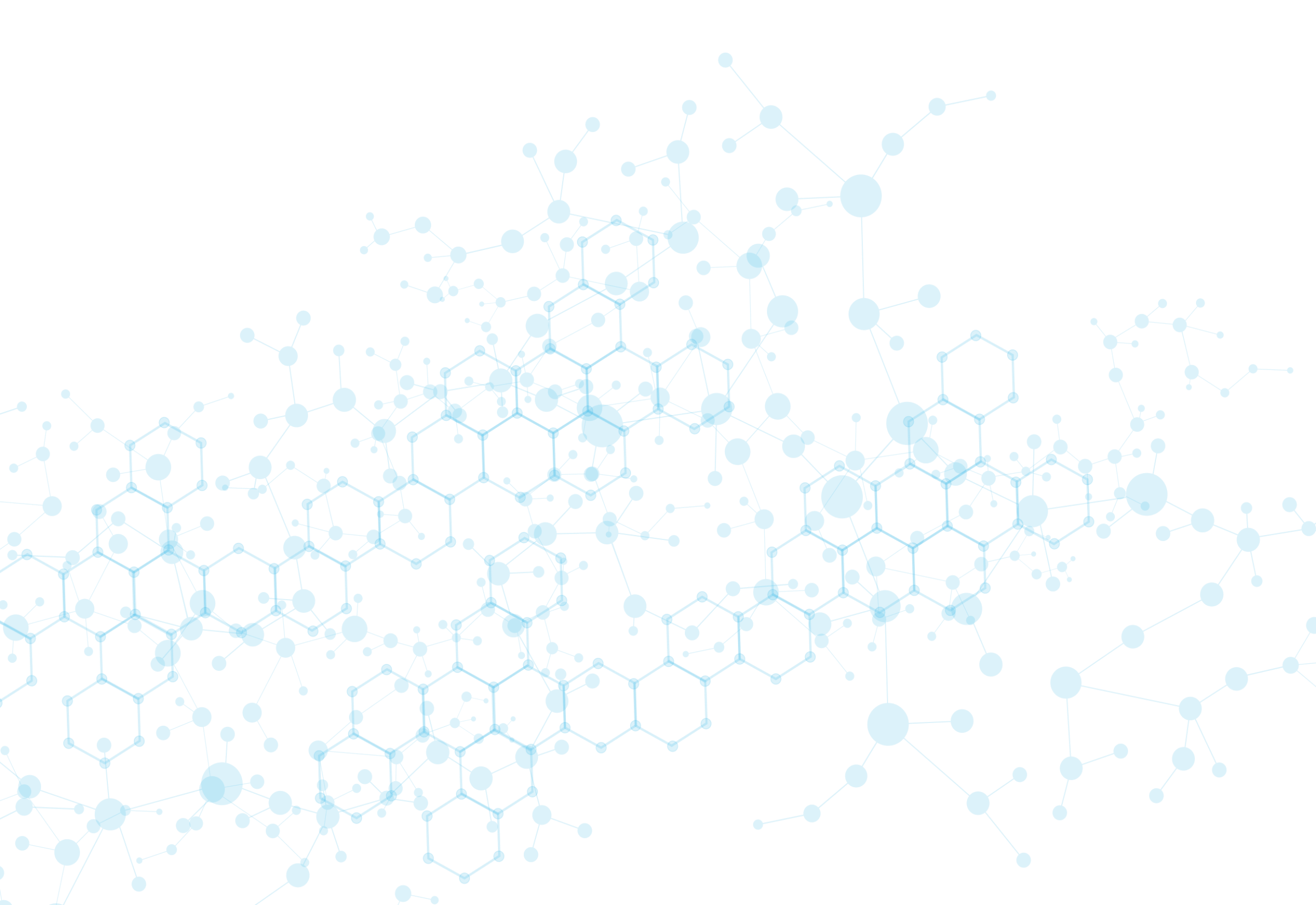 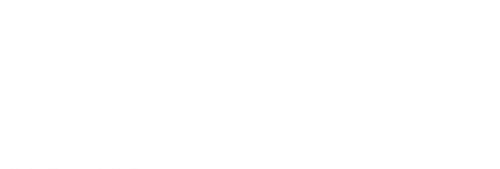 Zabezpieczenia
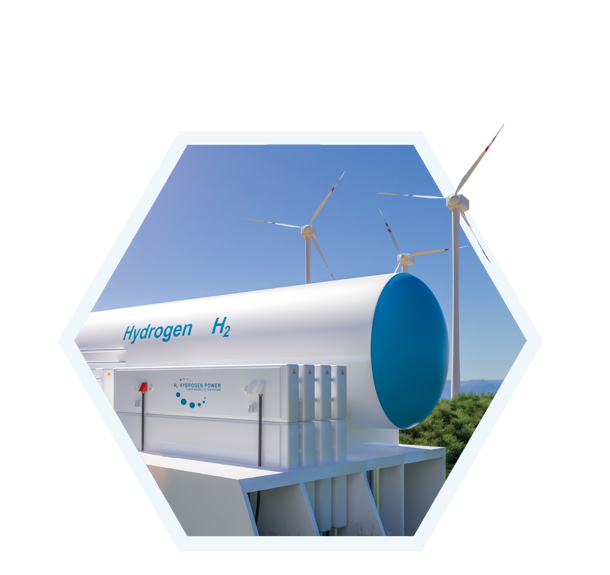 Formy zabezpieczeń mogących stanowić wzmocnienie standardowego zabezpieczenia (nagłówkowo):
Rygor egzekucji
Poręczenie wekslowe (awal)
Poręczenie według kodeksu cywilnego
Gwarancja lub poręczenie Skarbu Państwa, banku, innej instytucji
Przelew/cesja wierzytelności
Przystąpienie do długu
Hipoteka
Zastaw
Cesja z umowy ubezpieczenia majątku
Blokada środków pieniężnych/papierów wartościowych na rachunku bankowym/inwestycyjnym
Pełnomocnictwo do rachunku bankowego 
Inne przewidziane prawem formy zabezpieczeń
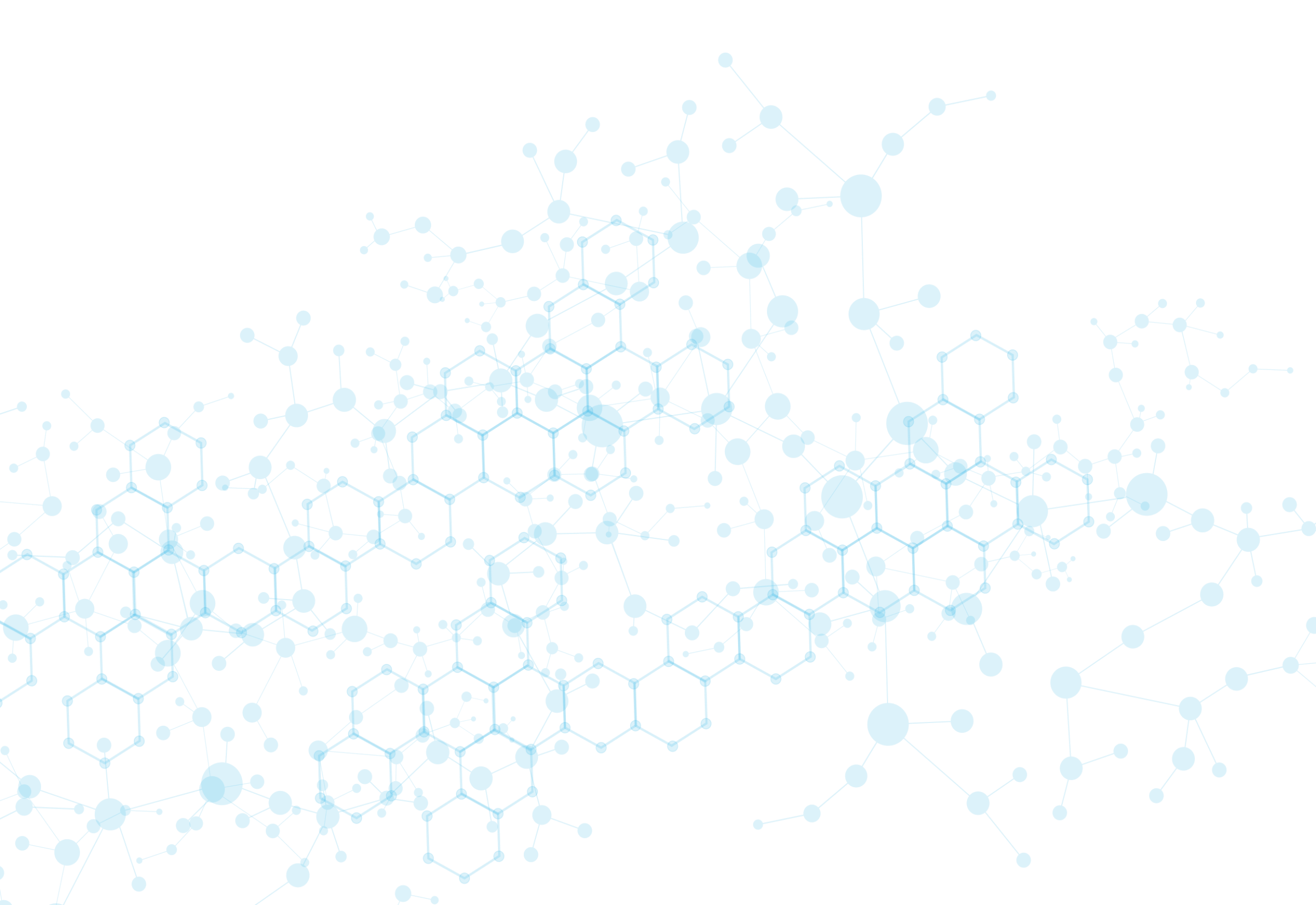 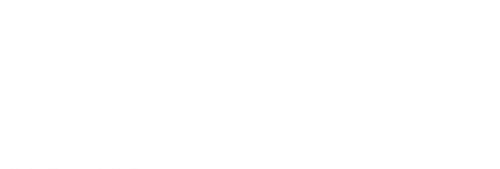 Zabezpieczenia
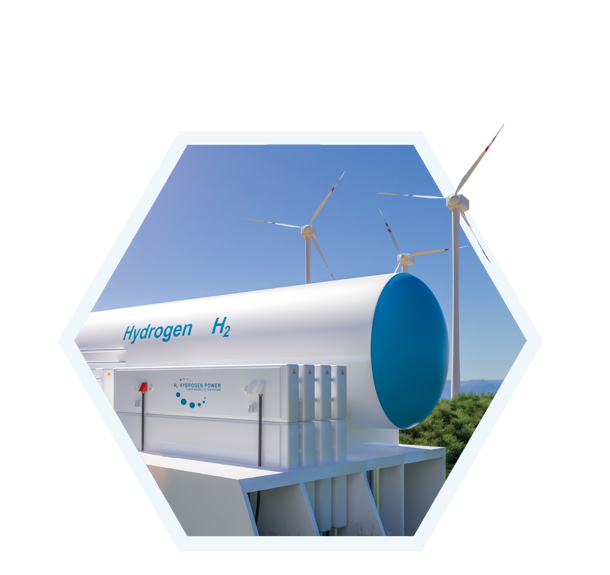 Dodatkowe mechanizmy i działania ograniczające ryzyko (nagłówkowo):
Brak wypłat zaliczkowych
Udział środków własnych Wnioskodawcy w wysokości min. 15% kosztów kwalifikowanych przedsięwzięcia (z zastrzeżeniem, że środki własne nie obejmują: kredytów bankowych, emisji obligacji, pożyczek właścicielskich, pożyczek udzielonych przez inne podmioty itp.) wniesionego w postaci udziału kapitału zakładowego pokrytego wkładem pieniężnym
Zaangażowanie i udokumentowanie wydatkowania środków własnych i z innych źródeł finansowania (w szczególności pożyczek właścicielskich) w pierwszej kolejności, przed uruchomieniem środków NFOŚiGW
Rozpoczęcie spłaty pożyczki właścicielskiej udzielonej na realizację przedsięwzięcia po spłacie pożyczki NFOŚiGW (pożyczka właścicielska podporządkowana spłacie pożyczki NFOŚiGW)
Zawarcie umowy podziału zabezpieczeń z innymi instytucjami współfinansującymi/wierzycielami - w szczególności w przypadku projektów realizowanych w formule „project finance”
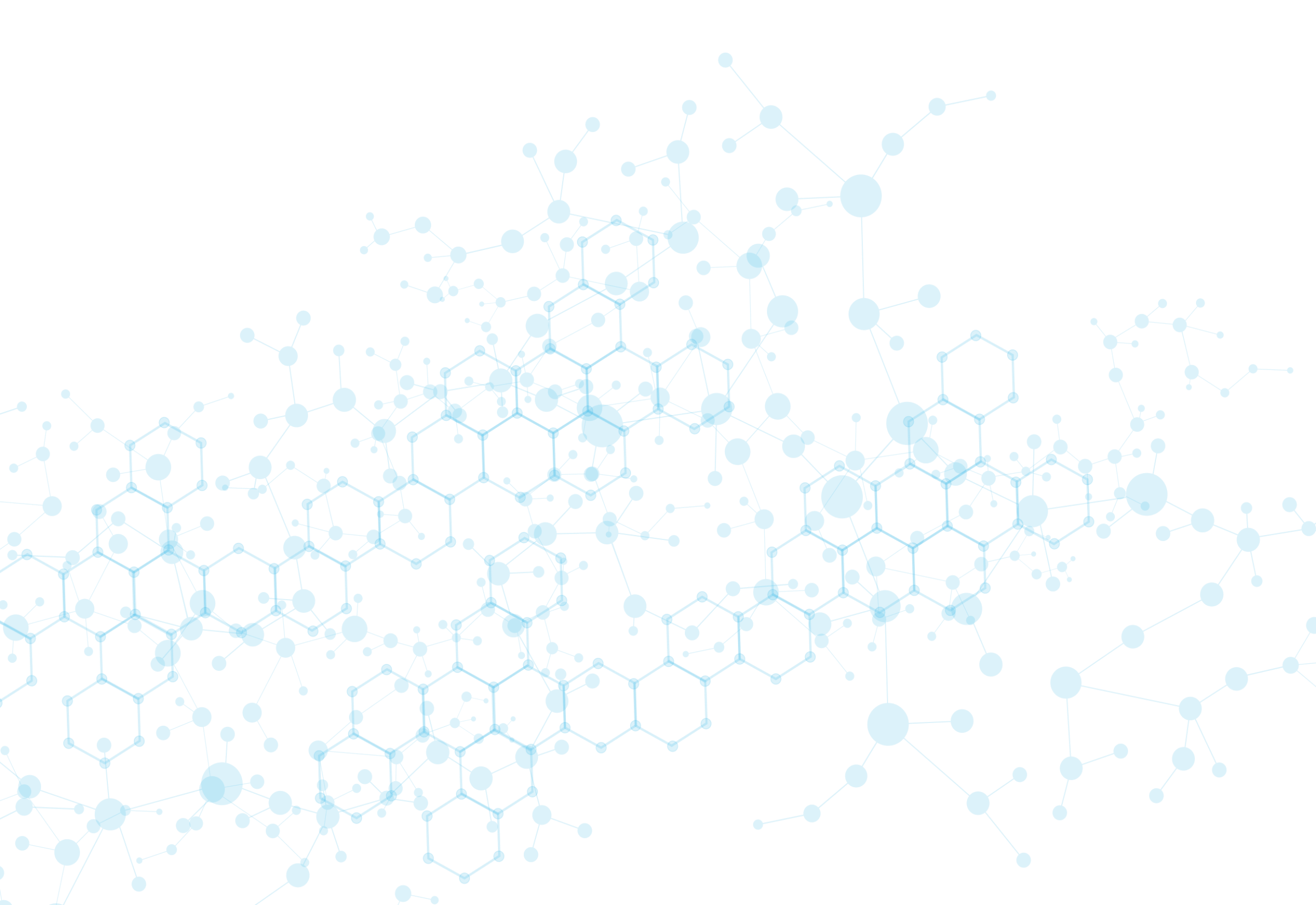 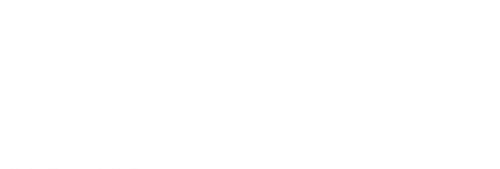 Zabezpieczenia
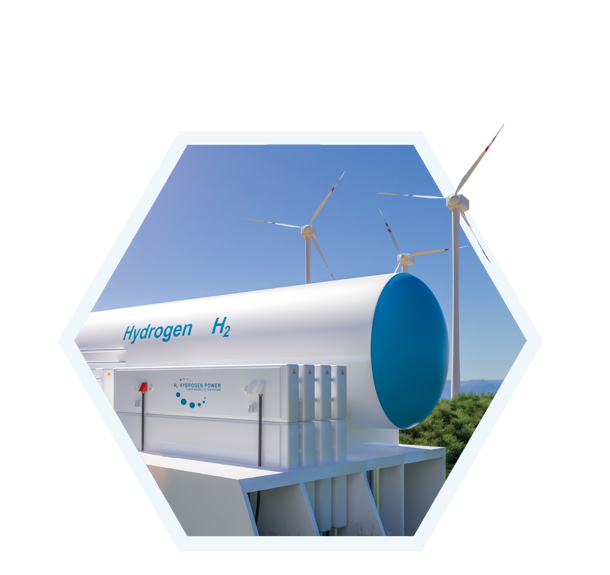 Zabezpieczenie zwrotu dofinansowania (spłaty pożyczki/zwrotu dotacji) – projekty typu „projekt finance”

Pakiet podstawowych zabezpieczeń dla „project finance” stanowi:
Weksel własny „in blanco” opatrzony klauzulą „bez protestu” wraz z deklaracją wekslową
Cesja wierzytelności z rachunku bankowego/zastaw rejestrowy na wierzytelności z rachunku bankowego
Zastaw rejestrowy na akcjach/udziałach spółki celowej
Hipoteka, w tym:
na składnikach majątkowych własnych podmiotu realizującego projekt
lub na składnikach majątkowych podmiotu realizującego projekt powstałych w wyniku realizacji projektu
W przypadku uzasadnionego braku możliwości ustanowienia hipoteki dopuszcza się zastosowanie cesji wierzytelności z umowy dzierżawy
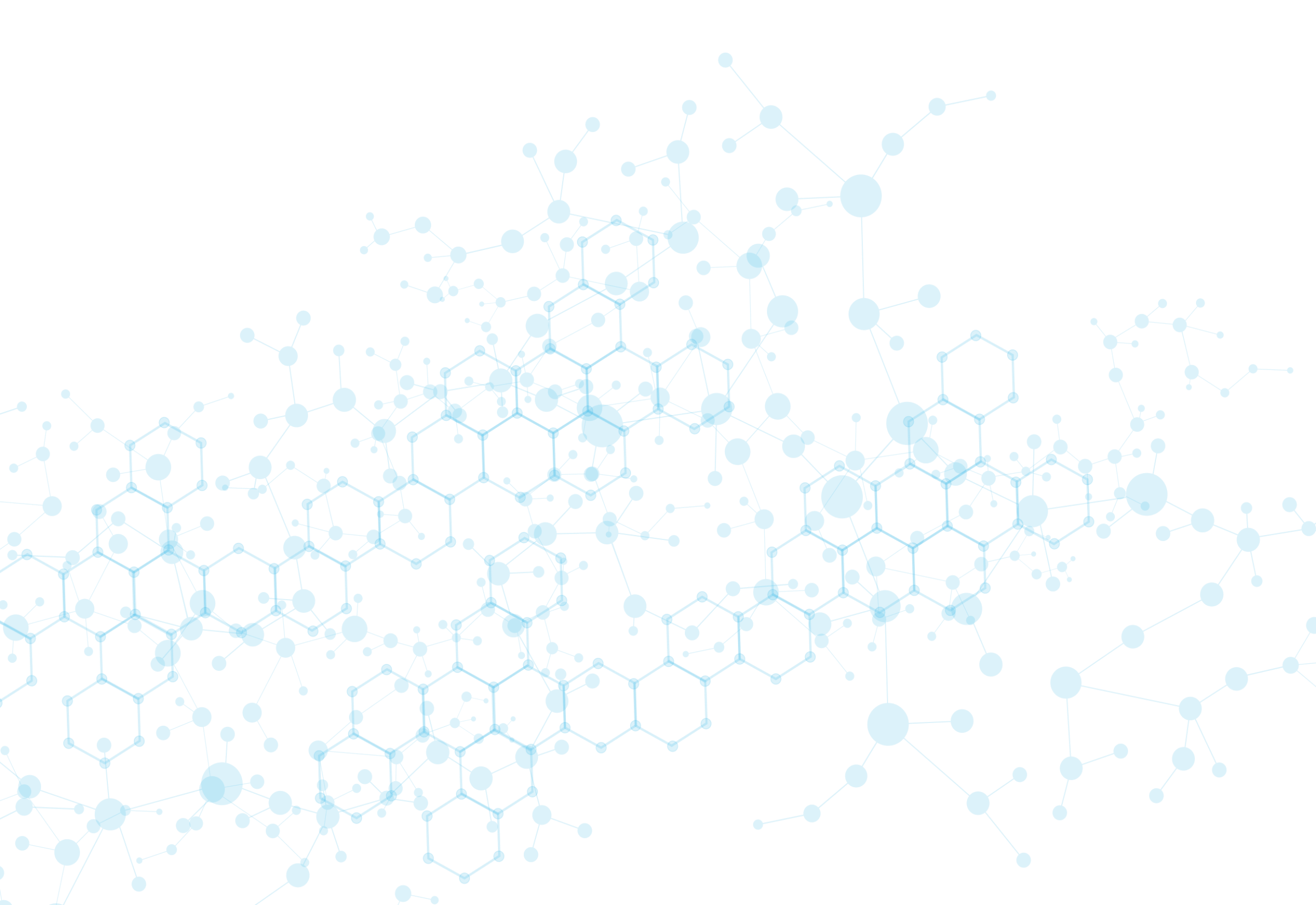 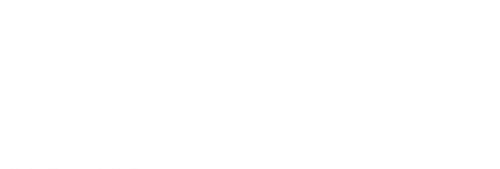 Zabezpieczenia
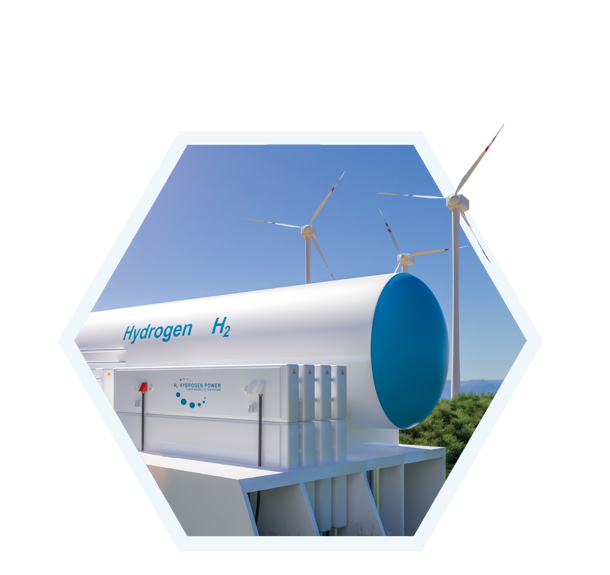 Zabezpieczenie zwrotu dofinansowania (spłaty pożyczki/zwrotu dotacji) – projekty typu „projekt finance” - cd

Notarialne oświadczenie o poddaniu się rygorowi egzekucji w myśl art. 777 § 1 pkt. 4,  5 lub 6 k.p.c.
Zastaw rejestrowy na zbiorze rzeczy ruchomych i praw majątkowych spółki celowej
Cesja wierzytelności z umów sprzedaży (np. energii elektrycznej lub cieplnej, praw majątkowych wynikających ze sprzedaży świadectw pochodzenia)
Cesja wierzytelności z  umów/polis ubezpieczeniowych
Zabezpieczenia na innych dokumentach projektu oraz inne przewidziane prawem formy zabezpieczeń
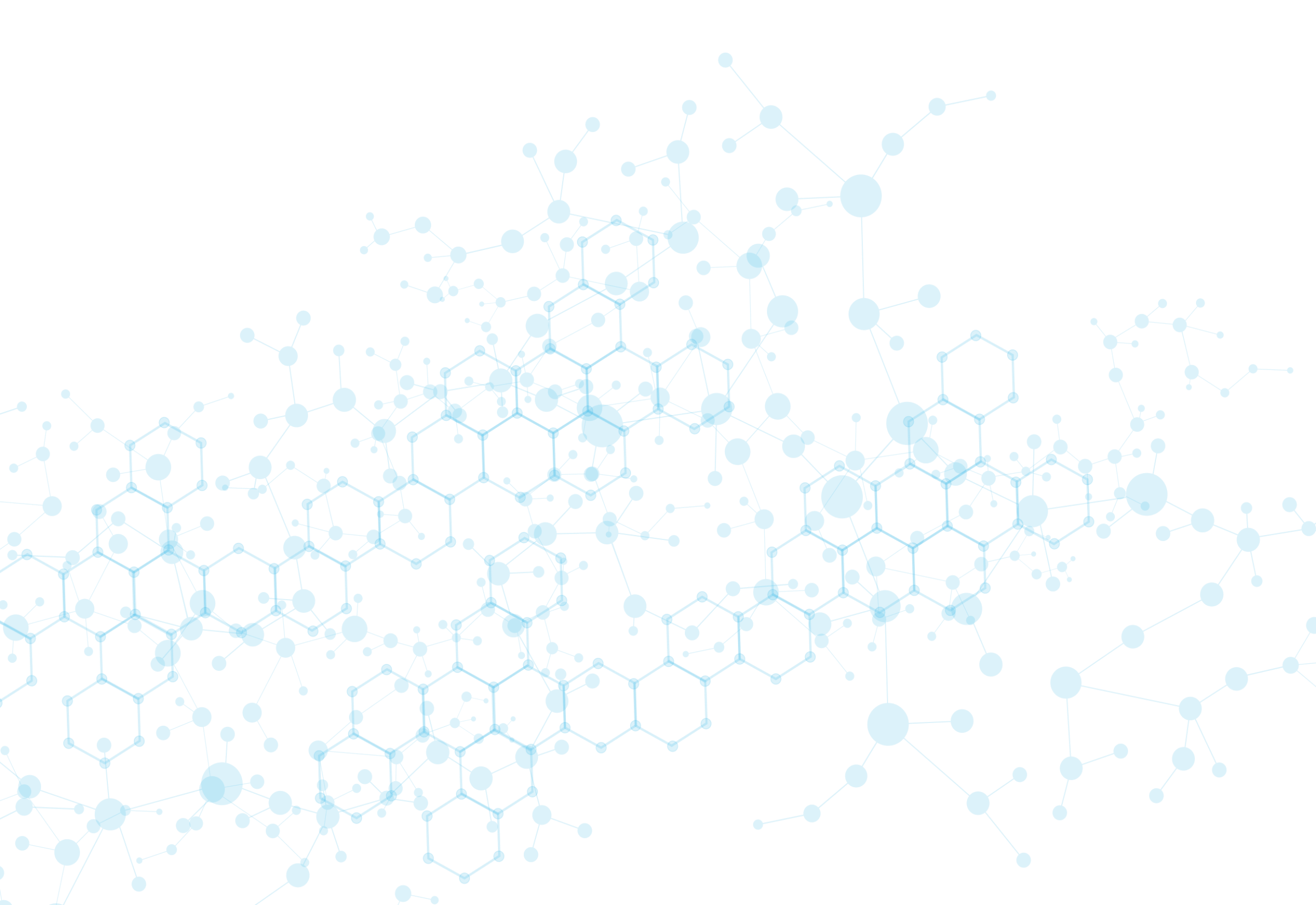 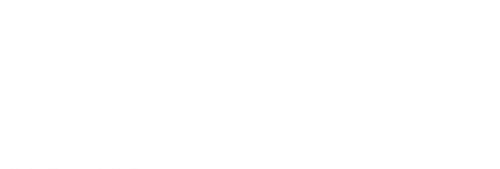 Podsumowanie
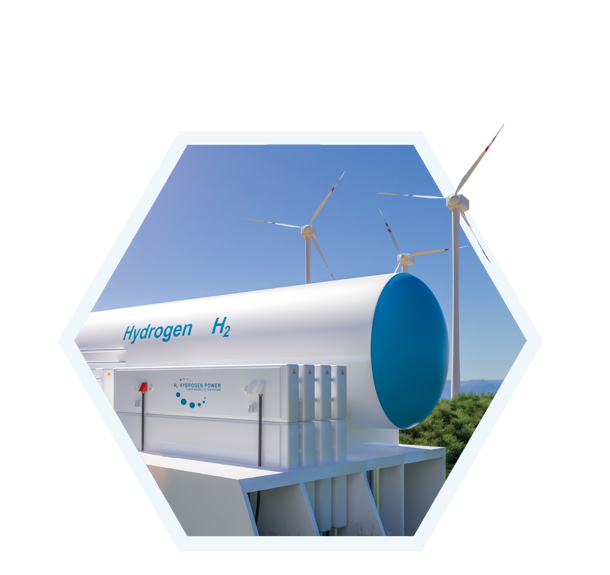 Dokumenty pomocne w wypełnianiu wniosku o dofinansowanie:

Pomoc kontekstowa w generatorze wniosków
Instrukcja sporządzenia studium wykonalności i modelu finansowego
Metodyka oceny finansowej wniosku o dofinansowanie
Instrukcja Zabezpieczanie wierzytelności NFOŚiGW
Zasady udzielania dofinansowania przez NFOŚiGW
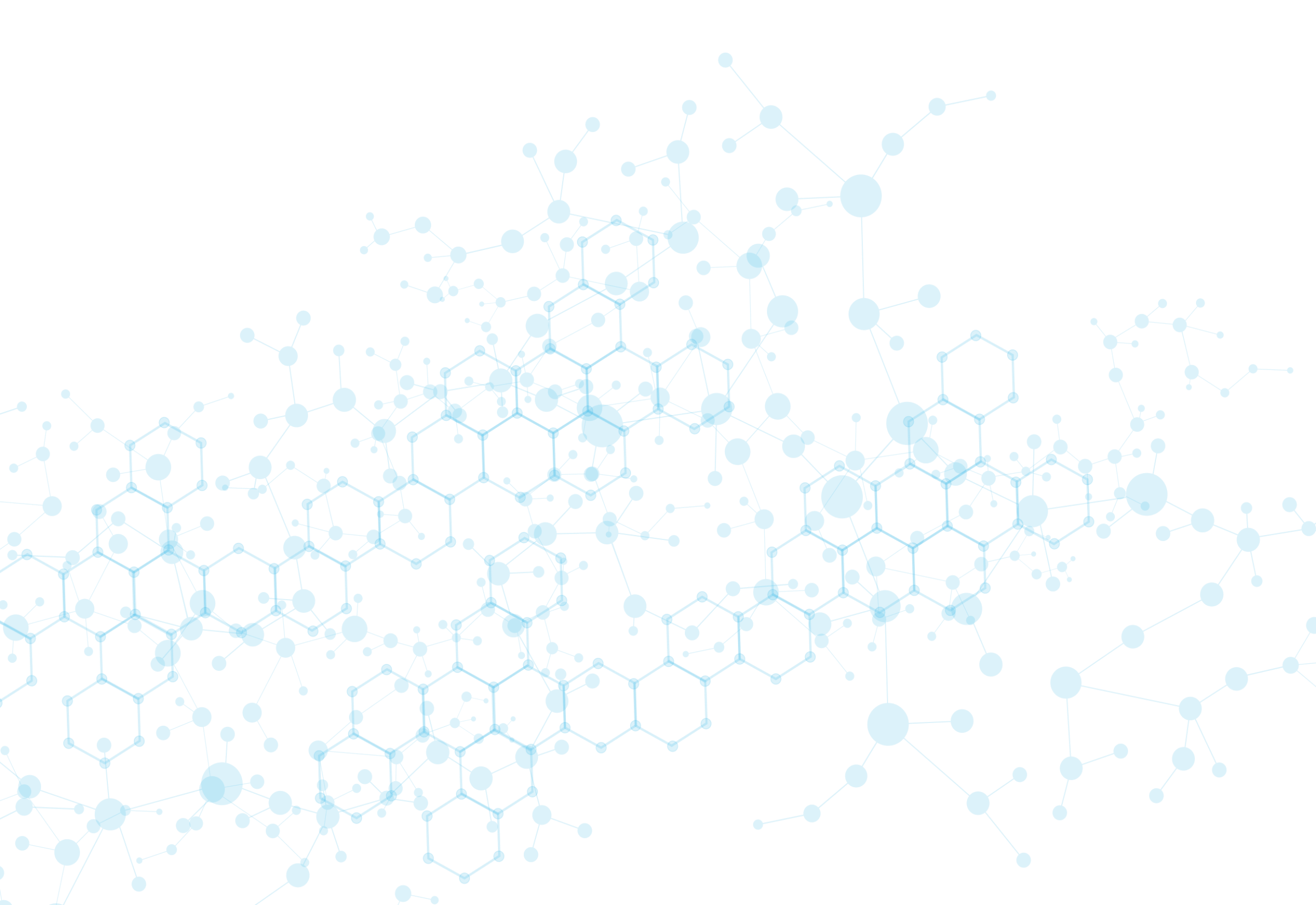 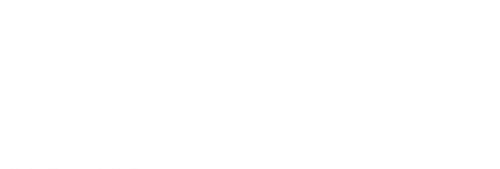 Podsumowanie
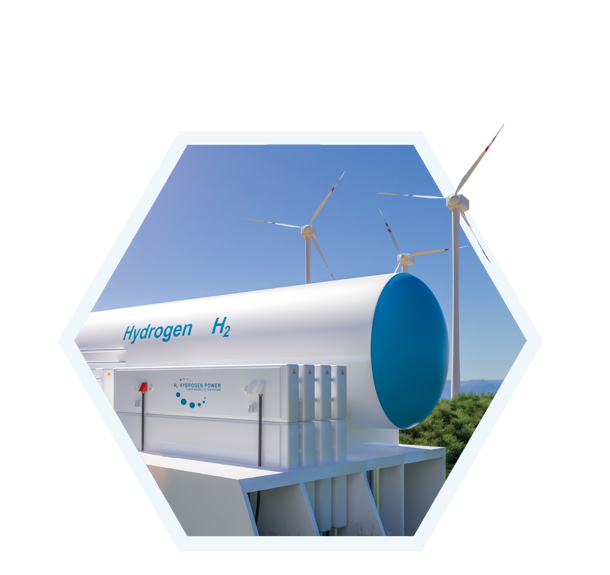 Najczęściej zadawane pytania
W jaki sposób ustalane jest oprocentowanie rynkowe dla pożyczek NFOŚiGW?
Odpowiedź: Oprocentowanie rynkowe pożyczek udzielanych przez NFOŚiGW jest określane zgodnie z Komunikatem Komisji Europejskiej w sprawie zmiany metody ustalania stóp referencyjnych i dyskontowych (Dz. Urz. UE C 14 z 19.01.2008 r. str. 6) i oparte o stopę referencyjną stanowiącą sumę dwóch czynników składowych, tj.:
stopy bazowej ogłaszanej przez KE w komunikatach dot. zmiany metody ustalania stóp referencyjnych i dyskontowych - od 1.07.2022r. stopa bazowa obowiązująca w Polsce (dla potrzeb wyliczania wartości pomocy publicznej oraz oprocentowania rynkowego pożyczek) wzrosła do poziomu 5,81% w skali roku. W ostatnim czasie obserwowane są znaczące zmiany, gdzie w samym 2022 r. stopa bazowa wynosiła: od 1,21% w styczniu do 7,17% w grudniu; aktualnie stopa bazowa wynosi: 7,62%
marży zależnej od ratingu podmiotu ubiegającego się dofinansowanie oraz poziomu zabezpieczeń tego dofinansowania, która kształtuje się w następujący sposób:
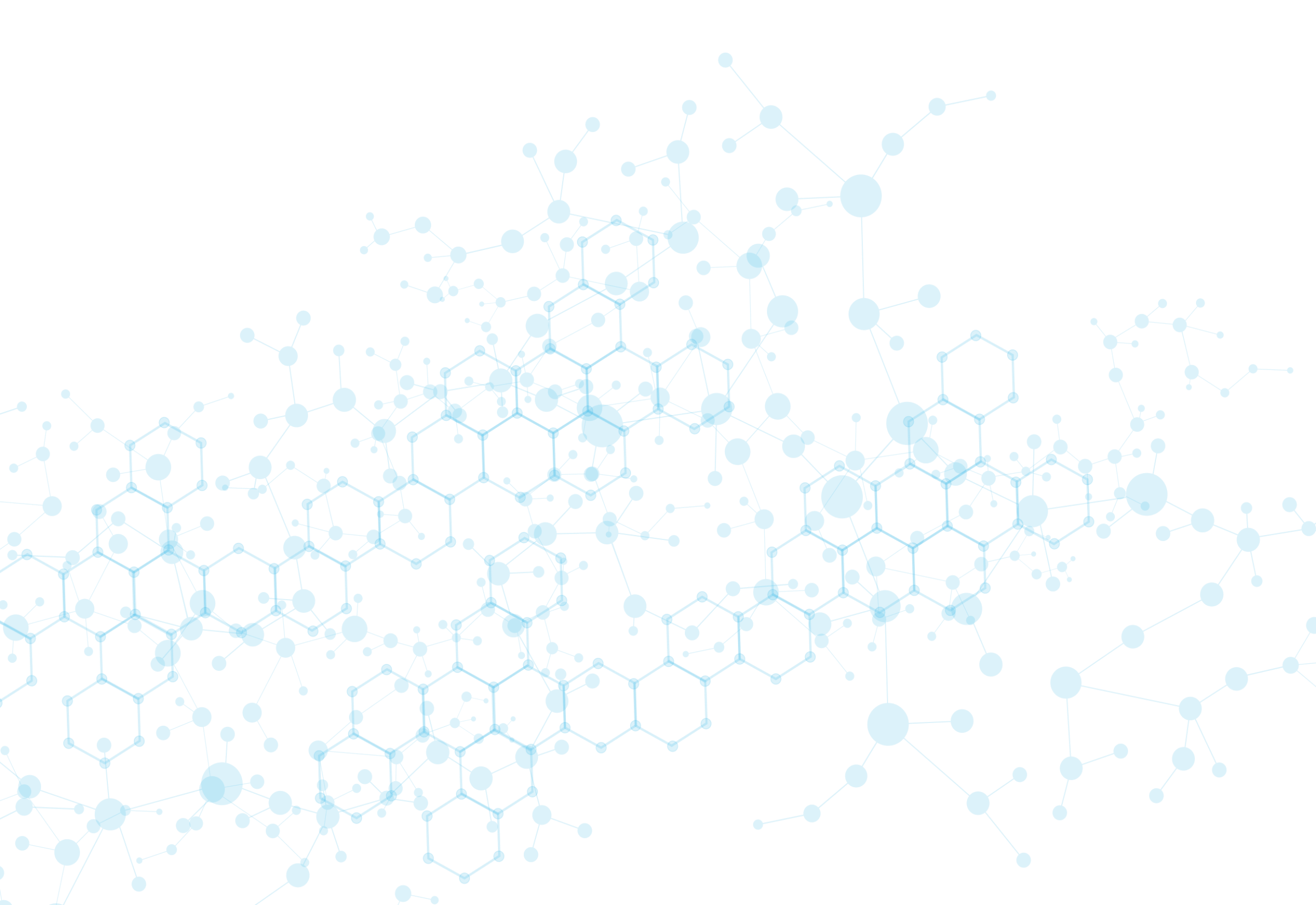 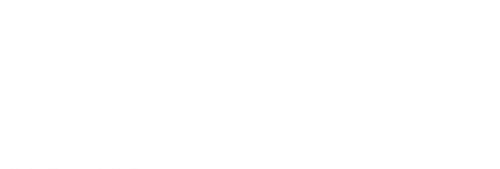 Podsumowanie
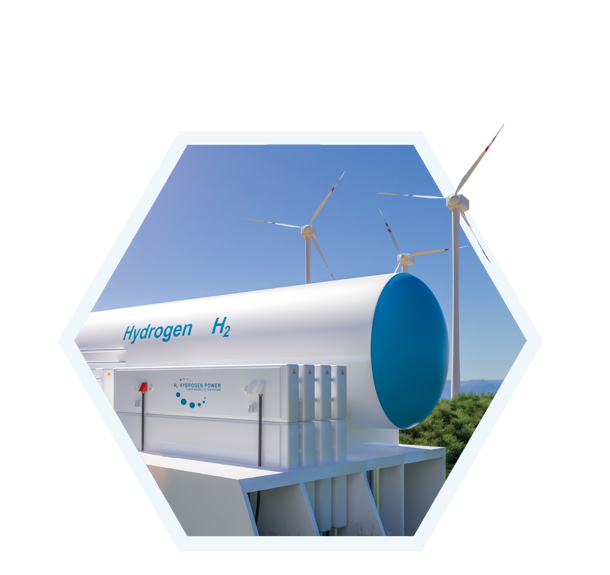 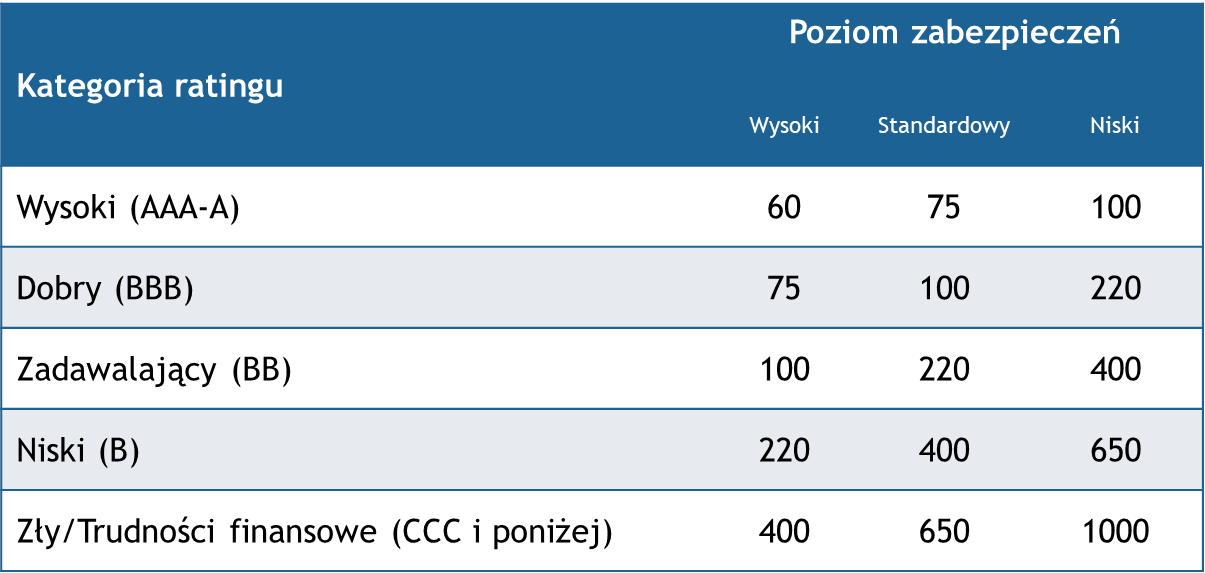 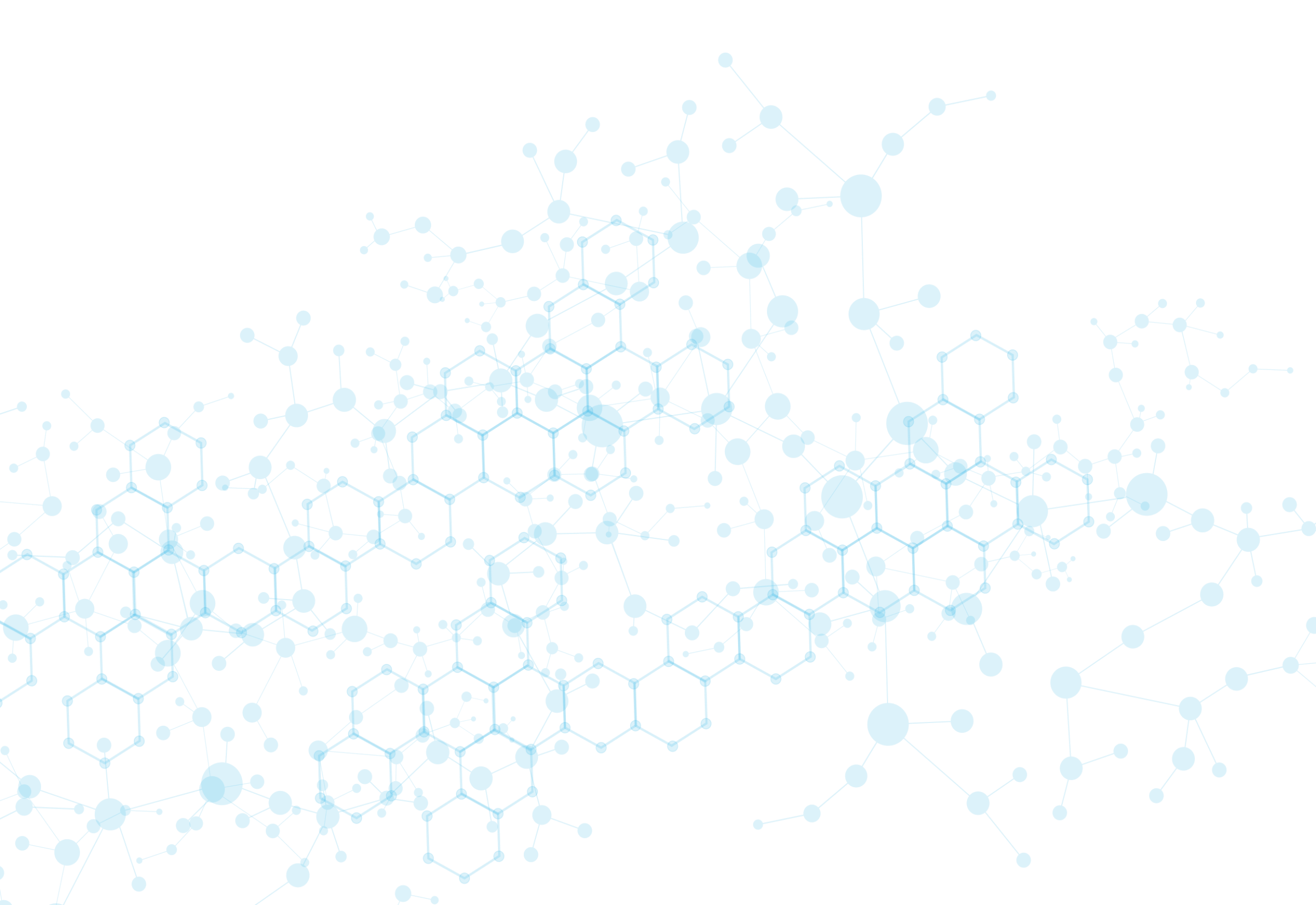 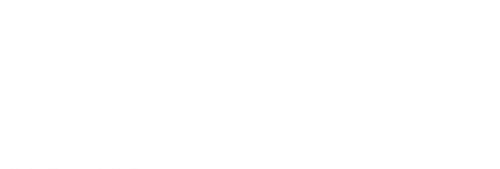 Podsumowanie
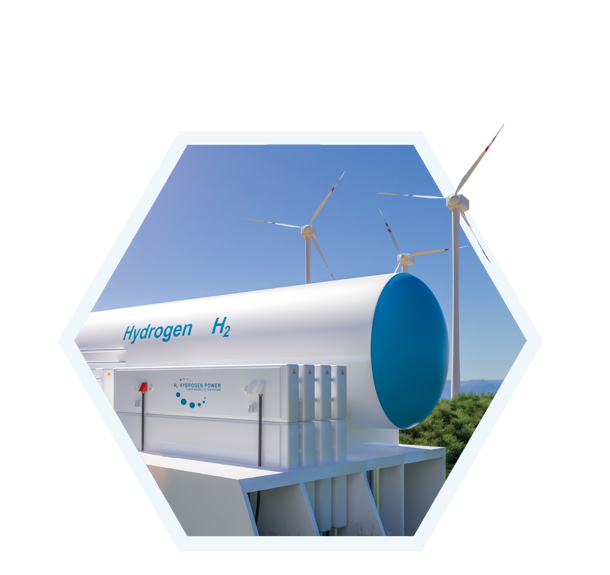 W przypadku inwestycji realizowanych w formule project finance, brak jest historycznych danych sprawozdawczych za ostatnie 3 lata obrotowe, co powoduje brak możliwości wyliczenie ratingu finansowego wnioskodawcy, co skutkuje negatywną oceną Kryterium 1 „Analiza bieżącej sytuacji finansowej Wnioskodawcy (ex-post)”, jednak – zgodnie z zapisami we właściwym programie priorytetowym, negatywna ocena Kryterium 1 nie powoduje odrzucenia wniosku o ile ocena Kryterium 2 „Analiza prognozowanej sytuacji finansowej Wnioskodawcy (ex-ante) — w tym analiza wykonalności i trwałości finansowej” jest pozytywna.
Przytoczony na wstępie  Komunikat Komisji Europejskiej w sprawie zmiany metody ustalania stóp referencyjnych i dyskontowych przewiduje również taką okoliczność i wskazuje, że: „W odniesieniu do kredytobiorców, którzy nie mają historii kredytowej lub ratingu …. stopa bazowa powinna być zwiększona o przynajmniej 400 punktów bazowych (zależnie od dostępnych zabezpieczeń) …”
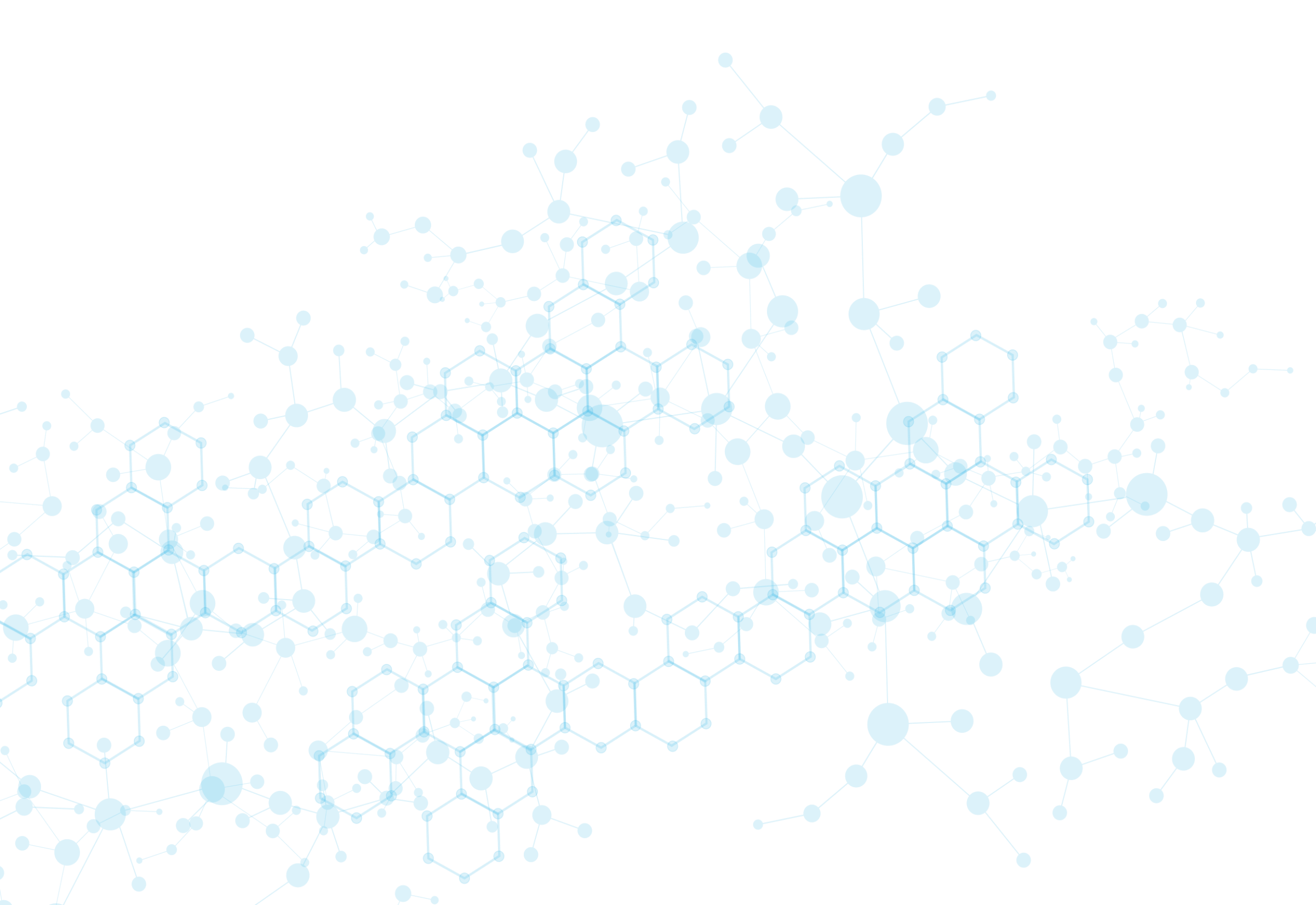 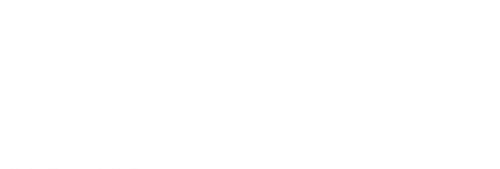 Podsumowanie
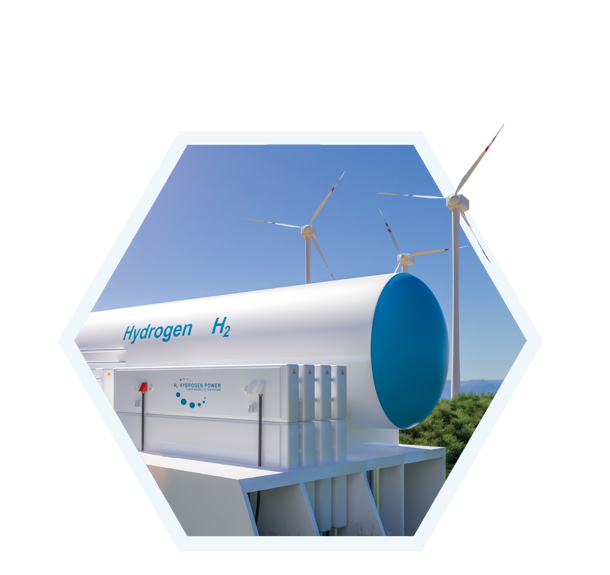 REASUMUJĄC

W przypadku przedsięwzięć realizowanych w formule „project finance”, tj. w przypadku brak historii kredytowej lub ratingu finansowego, oprocentowanie rynkowe ustalane jest na poziomie stopy bazowej ogłaszanej przez KE powiększonej o marże zależną od poziomu przyjętych zabezpieczeń, tj.:
stopa bazowa + 400 punktów bazowych – w przypadku wysokiego poziomu zabezpieczeń
lub
stopa bazowa + 650 punktów bazowych – w przypadku standardowego poziomu zabezpieczeń
lub
stopa bazowa + 1 000 punktów bazowych – w przypadku niskiego poziomu zabezpieczeń
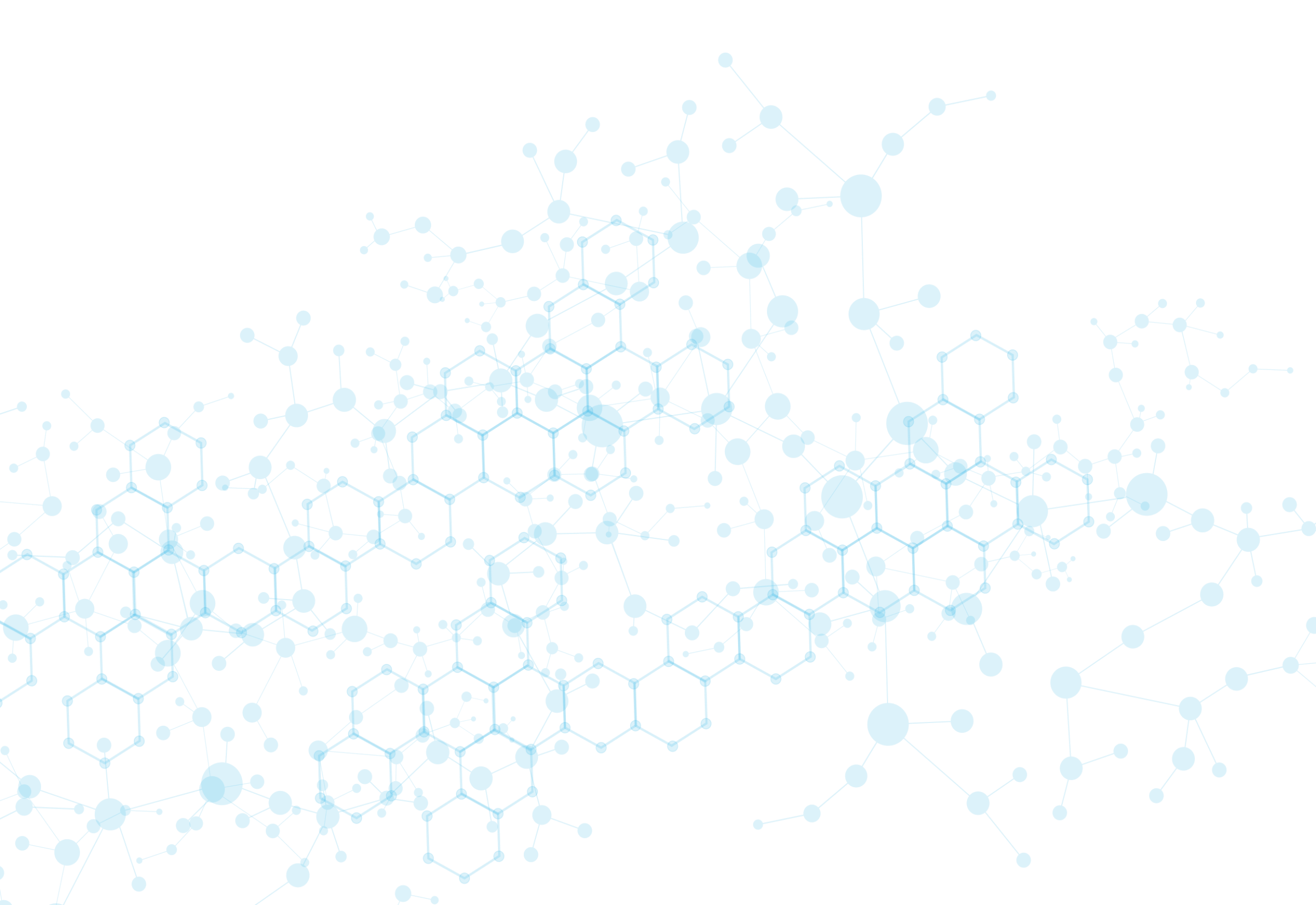 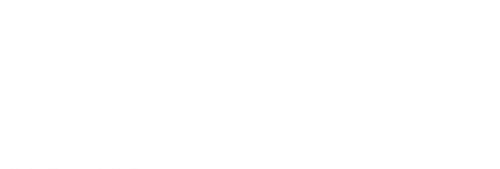 Podsumowanie
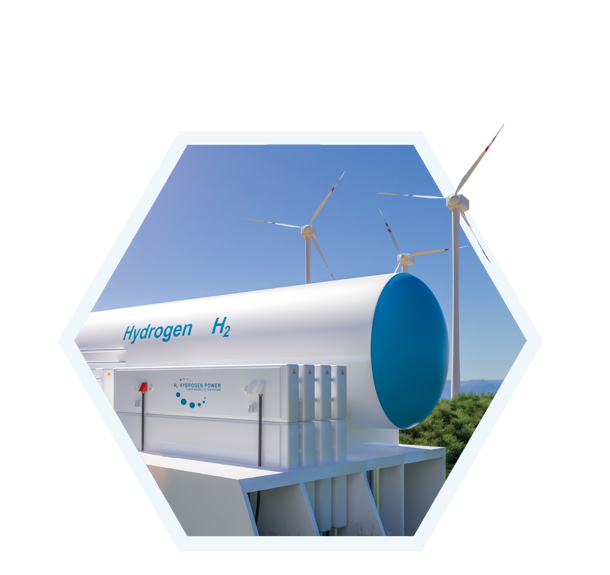 Co oznacza, że poziom zabezpieczeń dla pożyczek NFOŚiGW jest przyjmowany jako wysoki? Jak to się przekłada na formę i wysokość zabezpieczenia?
Odpowiedź: Wysoki poziom zabezpieczeń oznacza, że rekomendowane zabezpieczenia muszą mitygować wszystkie ryzyka zidentyfikowane w toku oceny finansowej. Forma i wysokość zabezpieczenia jest określana każdorazowo adekwatnie od wyników oceny finansowej.
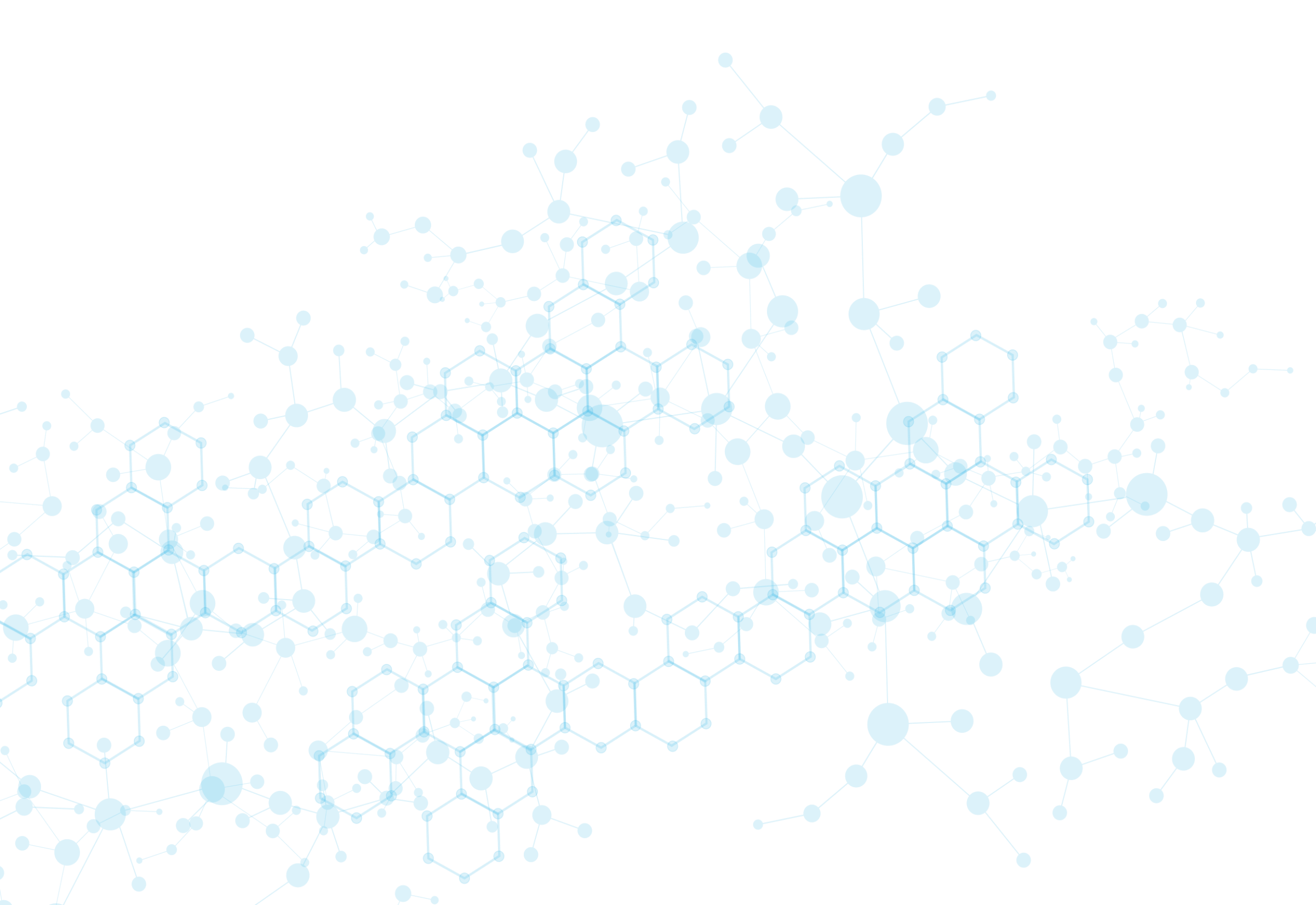 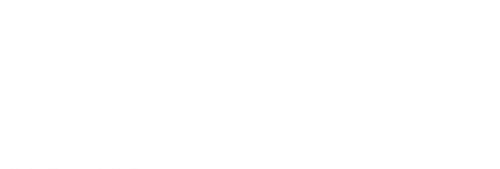 Podsumowanie
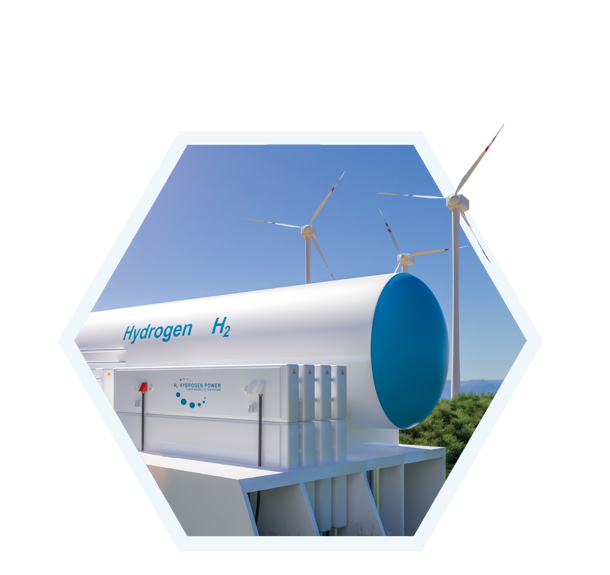 Firma wykazuje ujemny kapitał własny w bilansie, który jest wynikiem skumulowanych strat z lat ubiegłych. Czy taka sytuacja wpłynie negatywnie na ocenę wniosku i czy w prognozie finansowej należy zaplanować podniesienie kapitału własnego aby zlikwidować ujemny poziom kapitału ?
Odpowiedź: Zasygnalizowana sytuacja może ujemnie oddziaływać na wyniki oceny finansowej z uwagi na:
zagrożenie kontynuacji działalności, w szczególności w przypadku, gdy strata przewyższa sumę kapitałów zapasowego i rezerwowego oraz połowę kapitału zakładowego, a zarząd spółki winien zwołać zgromadzenia wspólników w celu powzięcia uchwały dotyczącej dalszego istnienia spółki
możliwą niewypłacalność spółki skutkującą ogłoszeniem upadłości,
NFOŚiGW nie jest uprawniony do zalecania konkretnego sposobu postepowania w takiej sytuacji – decyzje w tym zakresie są suwerennym atrybutem organów spółki, które powinny działać zgodnie z przepisami prawa powszechnie obowiązującego, natomiat prognozy finansowe powinny być realne, wiarygodne i konstruowane zgodnie z tymi decyzjami
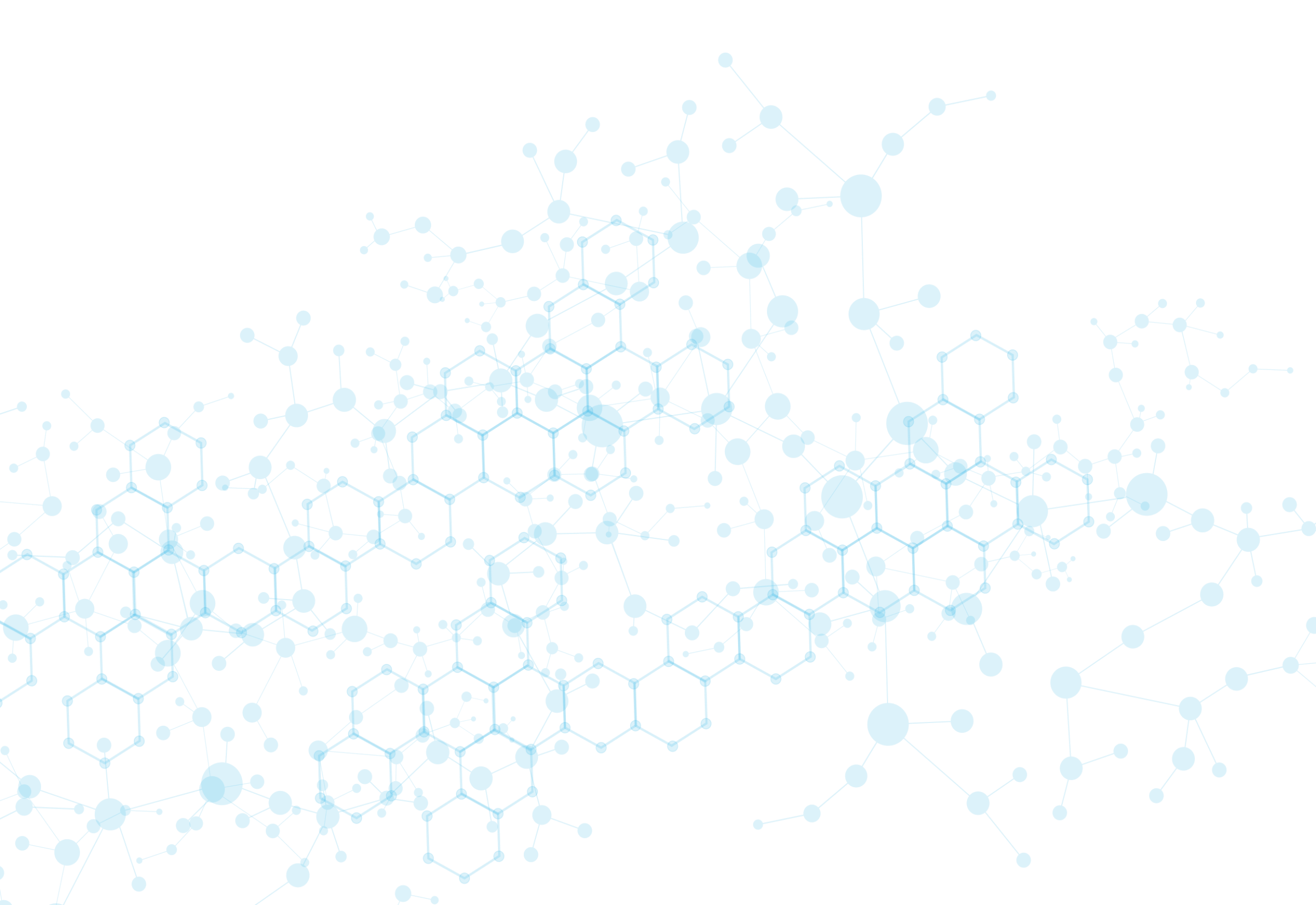 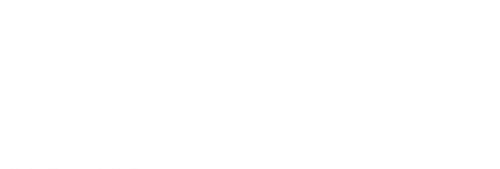 Podsumowanie
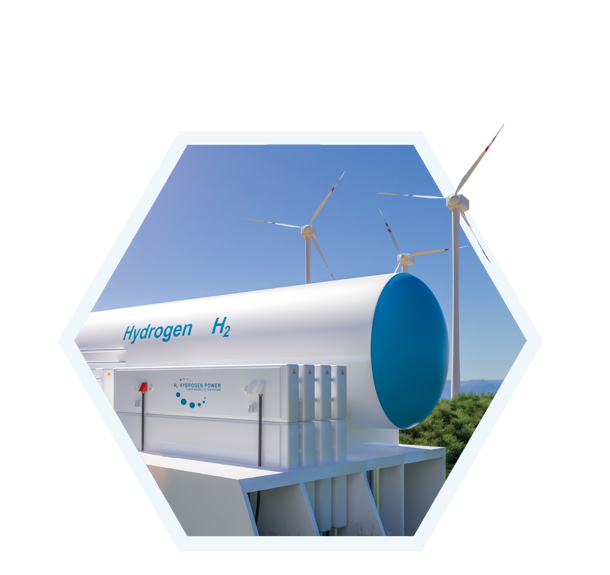 Czy przy ocenie wniosku stosowane są zapisy z dokumentu „ Metodyka oceny finansowej wniosku o dofinansowanie”?
Odpowiedź: Tak – zgodnie z zasadami oceny zawartymi w kryteriach jakościowych dopuszczających, ocena przeprowadzana jest zgodnie z „Metodyką oceny finansowej wniosku dofinansowanie”

Jaki okres projekcji powinien obejmować model finansowy projektu w edytowalnej formie elektronicznej z aktywnymi formułami (w formacie *.xls)?
Odpowiedź: Model finansowy powinien uwzględniać rzeczywiste wyniki finansowe osiągnięte w 3 ostatnich latach obrotowych oraz projekcje na okres obejmujący lata realizacji przedsięwzięcia do końca okresu spłaty pożyczki z NFOŚiGW
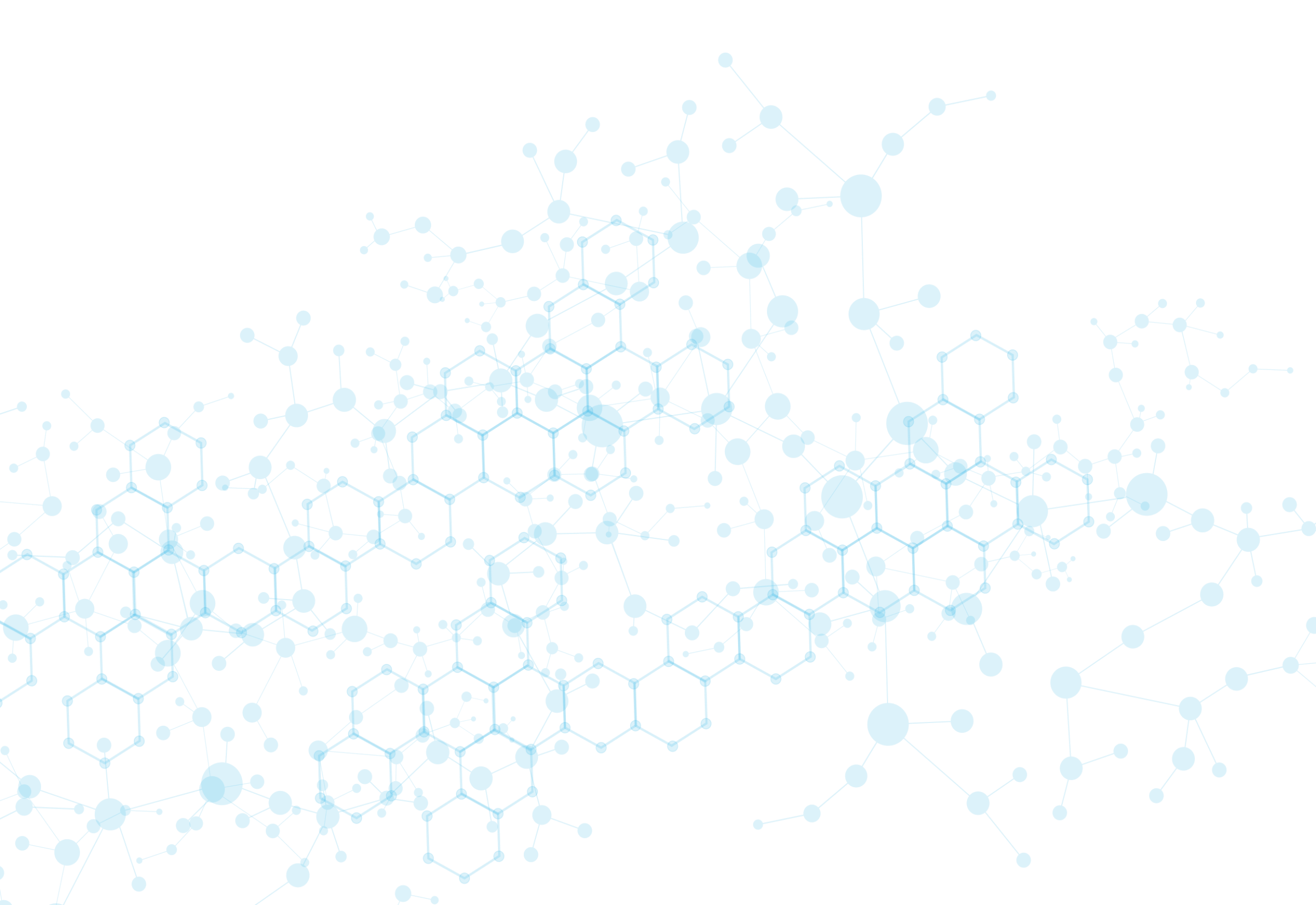 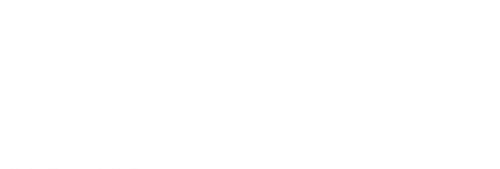 Podsumowanie
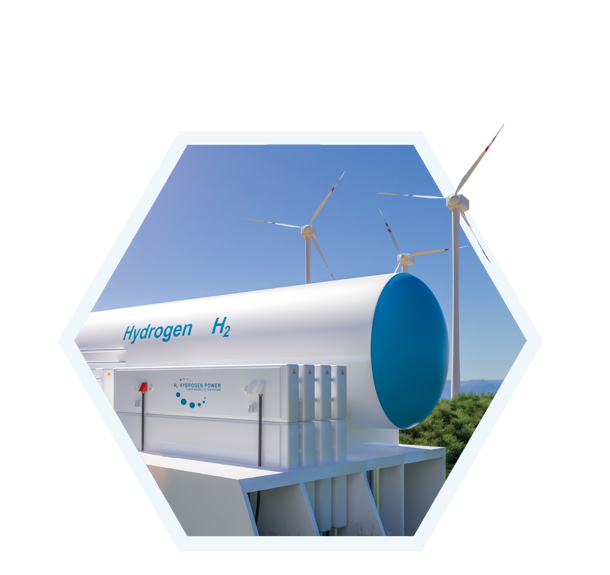 Czy model finansowy powinien zostać przygotowany tylko dla projektu czy w 3 projekcjach, tj.:  uwzględniając prognozę działalności Wnioskodawcy bez uwzględnienia projektu, prognozę samego projektu oraz prognozę działalności Wnioskodawcy z uwzględnieniem projektu?
Odpowiedź:
Konstrukcyjnie - Model finansowy powinien składać się z co najmniej z trzech części: założeń, obliczeń, wyników.
Funkcjonalnie – model powinien zostać sporządzony w taki sposób, aby zaprezentować minimum: prognozę działalności Wnioskodawcy z uwzględnieniem projektu - w przeciwieństwie do projektów dofinansowywanych z POIiŚ 2014-2020 nie ma obowiązku sporządzania modeli, zgodnie z różnicową analizą finansową, w ramach której sporządzane są: 
Prognozy w wariancie dla wnioskodawcy z projektem (wariant W-1)
Prognozy w wariancie dla wnioskodawcy bez projektu (wariant W-0)
Prognozy dla projektu (różnicowo: W-1 minus W-0)
ale Wnioskodawca może sporządzić model ww. metodą – w każdym przypadku będzie to dodana wartość poznawcza
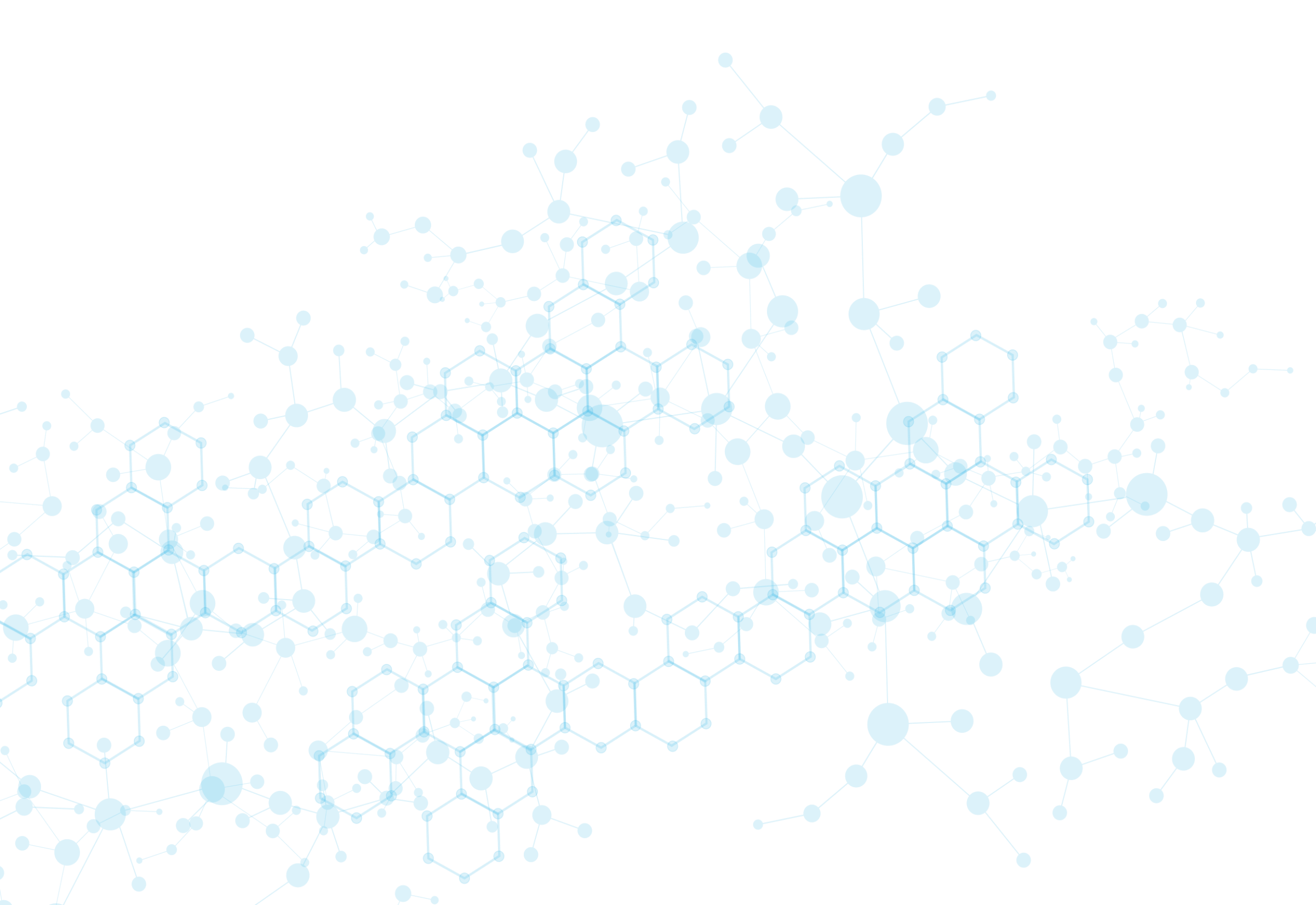 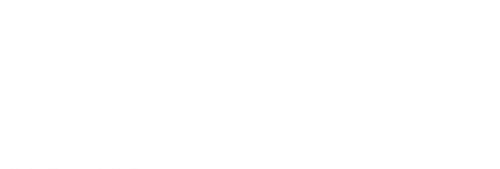 Podsumowanie
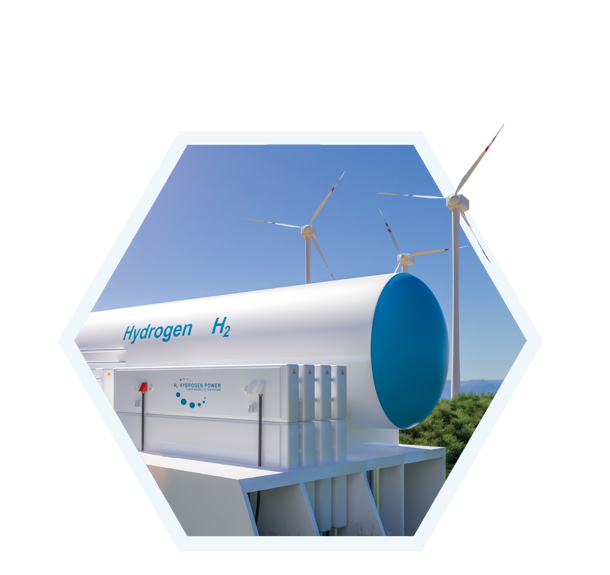 Przedsięwzięcie jest realizowane w formule „project finance”. Czy w takim przypadku konieczne jest wykazanie i udokumentowanie udziału środków własnych Wnioskodawcy w pierwszej kolejności ?
Odpowiedź:
W przypadku projektów realizowanych w formule „project finance” wymagane jest uwzględnienie i udokumentowanie udziału środków własnych wnioskodawcy (z zastrzeżeniem, że środki własne nie obejmują: kredytów bankowych, emisji obligacji, pożyczek właścicielskich, pożyczek udzielonych przez inne podmioty itp.) w wysokości min. 15% kosztów kwalifikowanych przedsięwzięcia, wniesionego w postaci udziału kapitału zakładowego pokrytego wkładem pieniężnym wraz z wymogiem udokumentowania zaangażowania/wydatkowania środków własnych w pierwszej kolejności
Obowiązuje także określony, rozszerzony pakiet zabezpieczeń - szczegółowe informacje w treści pomocy kontekstowej w generatorze wniosków w zakładce „Warunki finansowania”
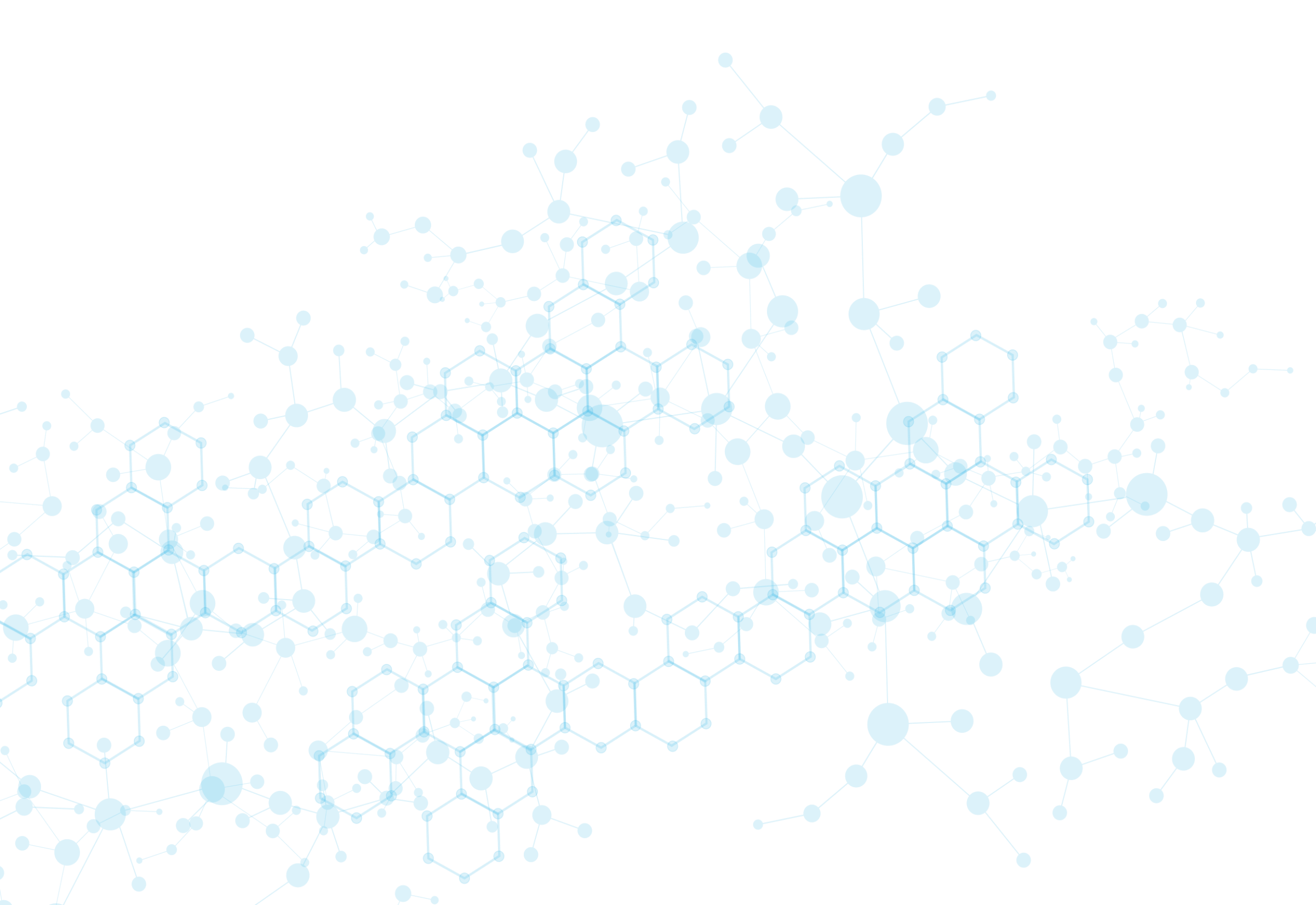 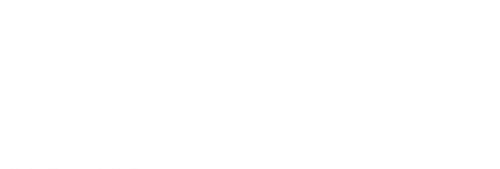 Podsumowanie
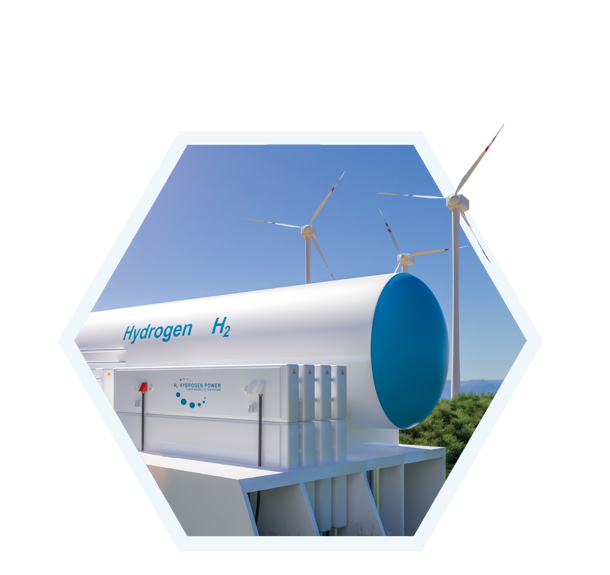 Najczęściej popełniane błędy

Niespójność danych pomiędzy wnioskiem o dofinansowanie a załącznikami do wniosku
Nierzetelnie i niewiarygodnie udokumentowane założenia dla struktury przychodowo-kosztowej projektu – np. jeżeli przyjęte wartości/ceny wnikają z zawartych umów/listów intencyjnych dokumenty takie powinny być załączone do wniosku
Brak odpowiedniego, szczegółowego rozpisania kosztów jednostkowych realizacji inwestycji i eksploatacji – jeżeli przyjęte wartości/ceny wnikają z zawartych umów/listów intencyjnych dokumenty takie powinny być załączone do wniosku (np. ceny energii, substratów itp.)
Brak szczegółowej analizy popytu, podaży i rynku (wg aktualnych uwarunkowań)
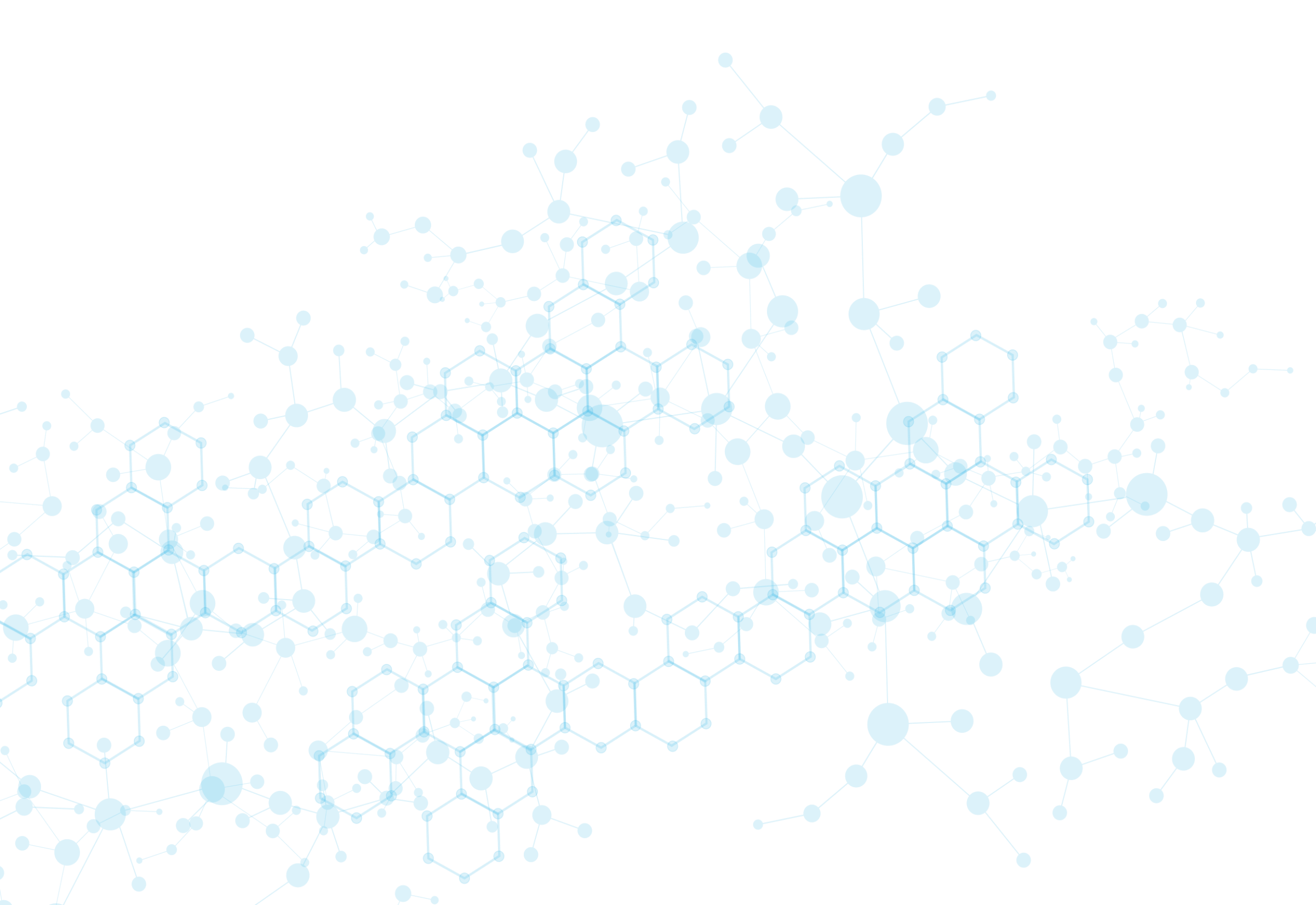 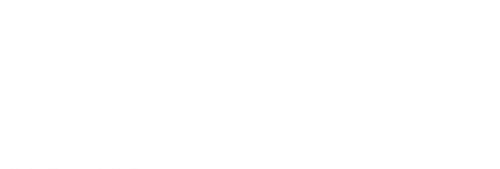 Podsumowanie
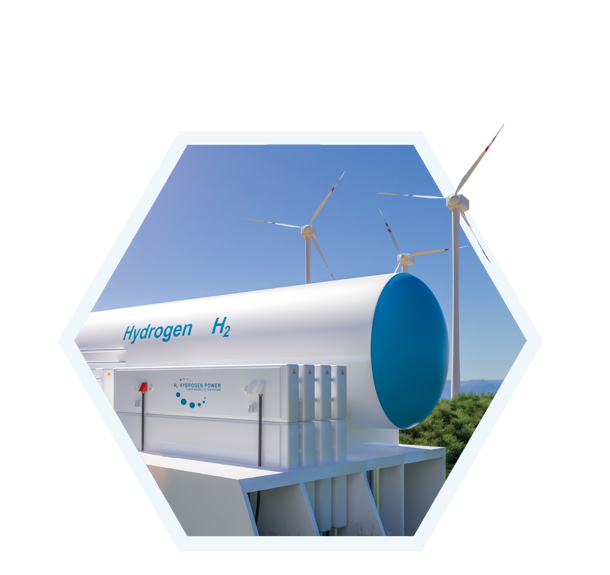 Najczęściej popełniane błędy – cd

Brak szczegółowej analizy ryzyka wraz z matrycą ryzyk i wskazaniem środków/działań zaradczych i zapobiegawczych
Brak aktywnego modelu finansowego
Brak aktywnych arkuszy w modelu finansowym zawierających przyjęte założenia – brak stosownych obliczeń
Rozbieżności w danych finansowych pomiędzy poszczególnymi załącznikami (model finansowy, studium wykonalności, sprawozdania finansowe podmiotu za 3 lata wstecz)
Brak uwzględnienia w dokumentacji aplikacyjnej wszystkich wymagań NFOŚiGW wskazanych w dokumentach takich jak m.in.: Program priorytetowy, regulamin, wymagane załączniki, wytyczne (np. w zakresie kosztów kwalifikowanych, itd.), Metodyki oceny finansowej wniosku, Instrukcji sporządzania studium wykonalności, treść pomocy kontekstowej w generatorze wniosków
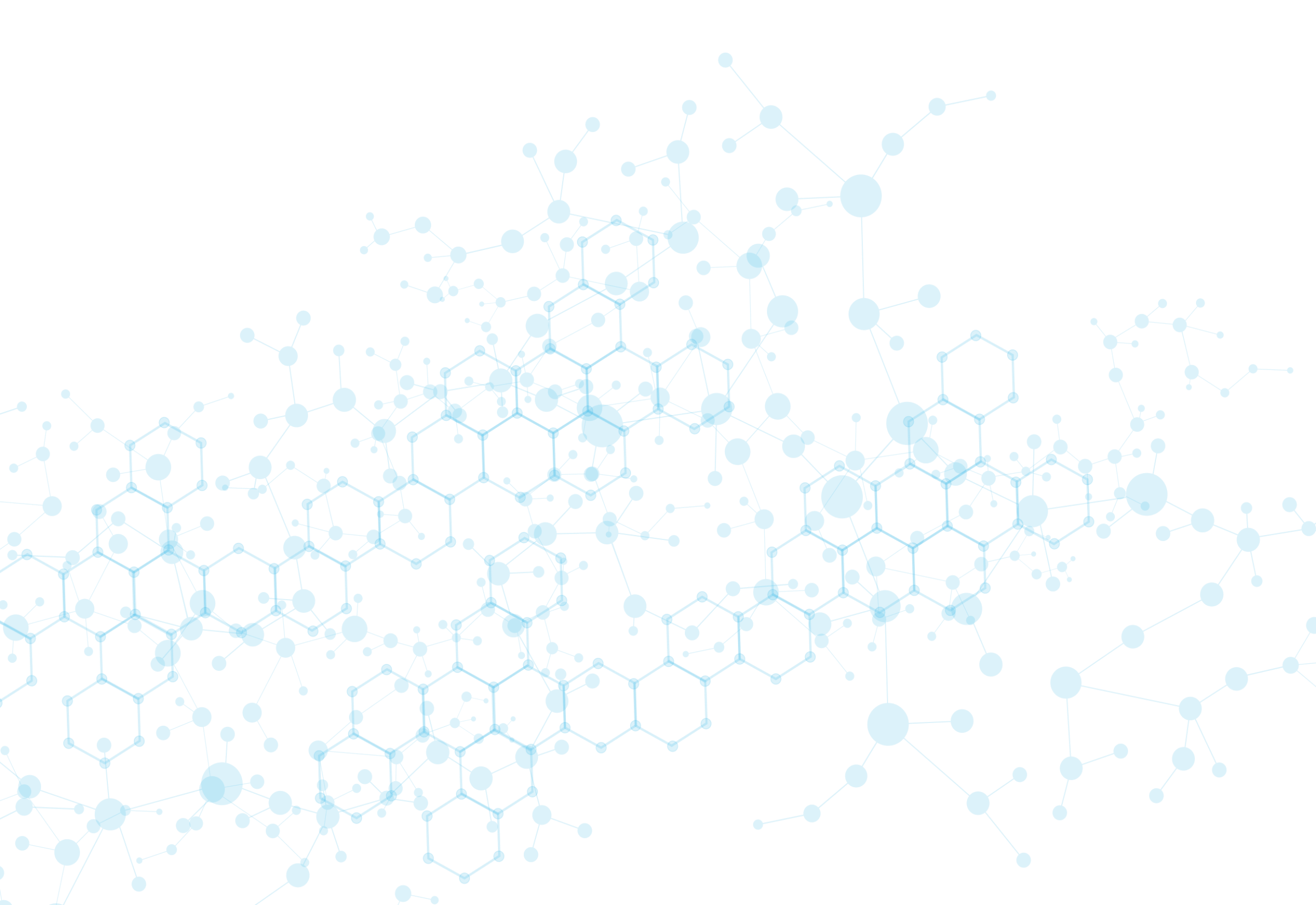 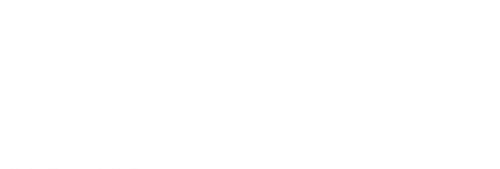 Podsumowanie
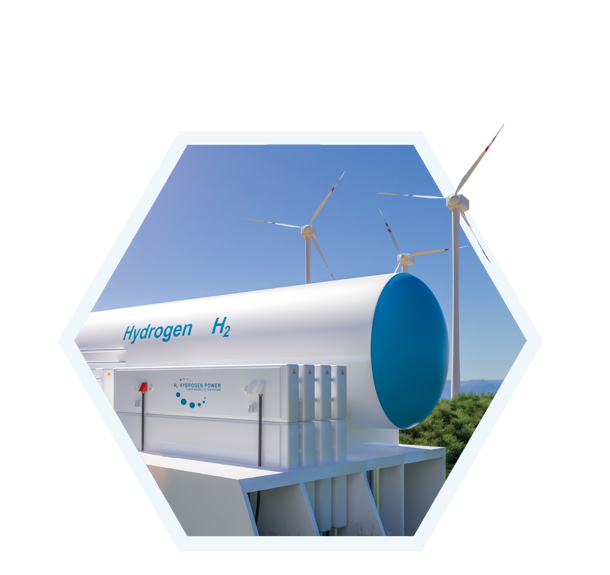 Najczęściej popełniane błędy – cd

Brak lub niewłaściwe udokumentowanie źródeł finansowania przedsięwzięcia:
w przypadku projektów project finance brak uwzględnienia wymogu dot. udziału środków własnych (min. 15% kosztów kwalifikowanych przedsięwzięcia) wniesionego w postaci udziału kapitału zakładowego pokrytego wkładem pieniężnym (z zastrzeżeniem, że środki własne nie obejmują: kredytów bankowych, emisji obligacji, pożyczek właścicielskich, pożyczek udzielonych przez inne podmioty itp.)
brak wskazania i udokumentowania posiadania środków na finansowanie podatku VAT do czasu jego zwrotu
w przypadku pożyczek (tzw. podporządkowanych, właścicielskich od udziałowca, czy od podmiotu powiązanego) brak przedstawienia sytuacji finansowej podmiotu udzielającego pożyczki za okres 3 lat wstecz (brak potwierdzenia możliwości dysponowania odpowiednimi środkami na udzielenie pożyczki)
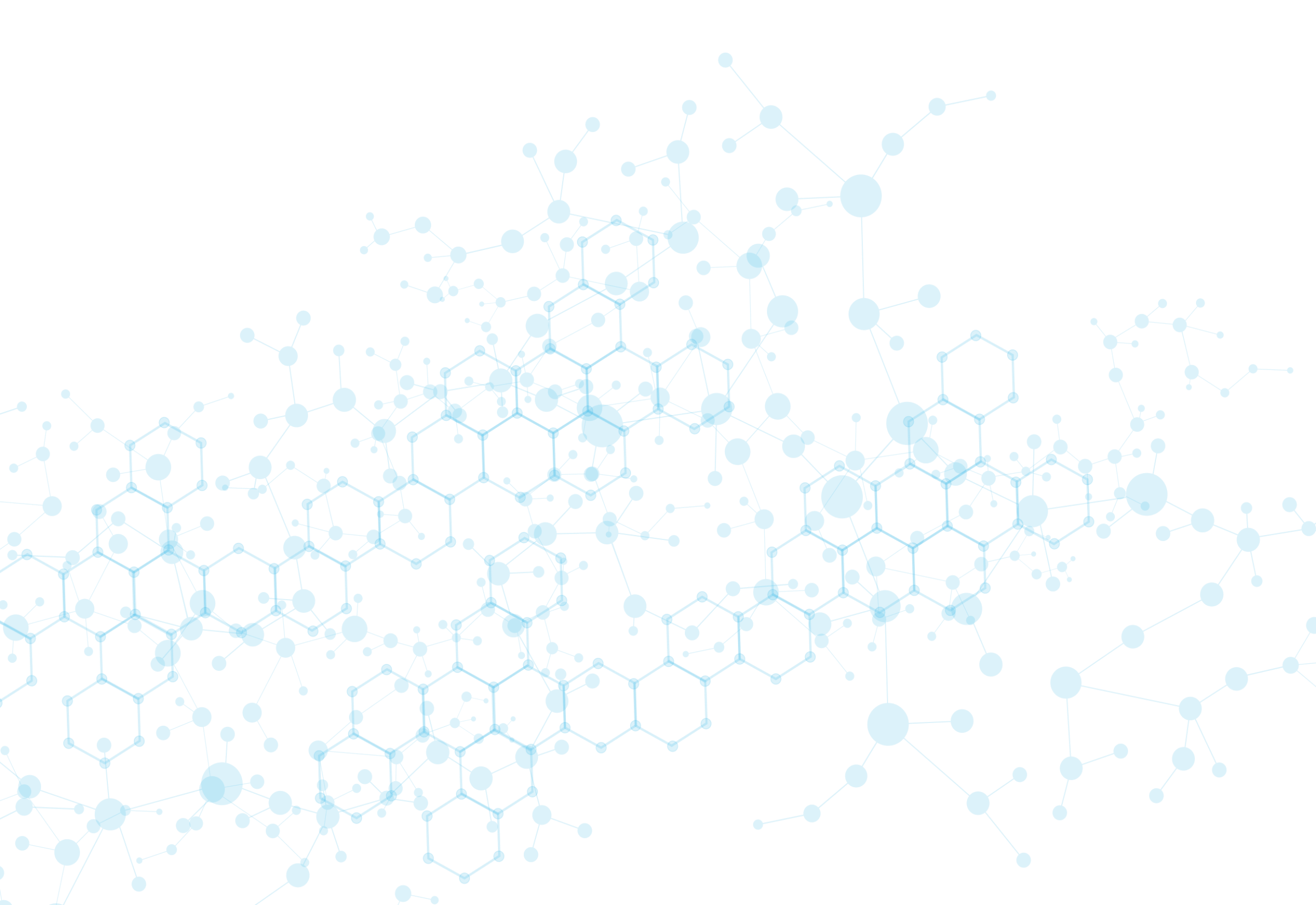 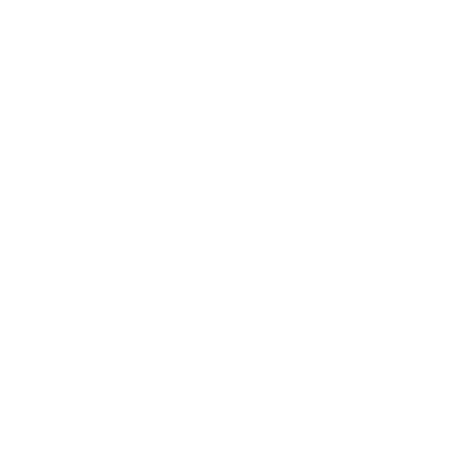 Narodowy Fundusz Ochrony Środowiska i Gospodarki Wodnejul. Konstruktorska 3a02-673 Warszawa

Infolinia: 22 45 90 800 (godziny pracy infolinii 7.30-20.00)e-mail: fundusz@nfosigw.gov.pl
NarodowyFunduszOchronySrodowiskaiGospodarkiWodnej

@NFOSiGW

nfosigw

nfosigw
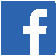 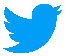 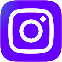 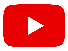 ZAINWESTUJMY RAZEM W ŚRODOWISKO
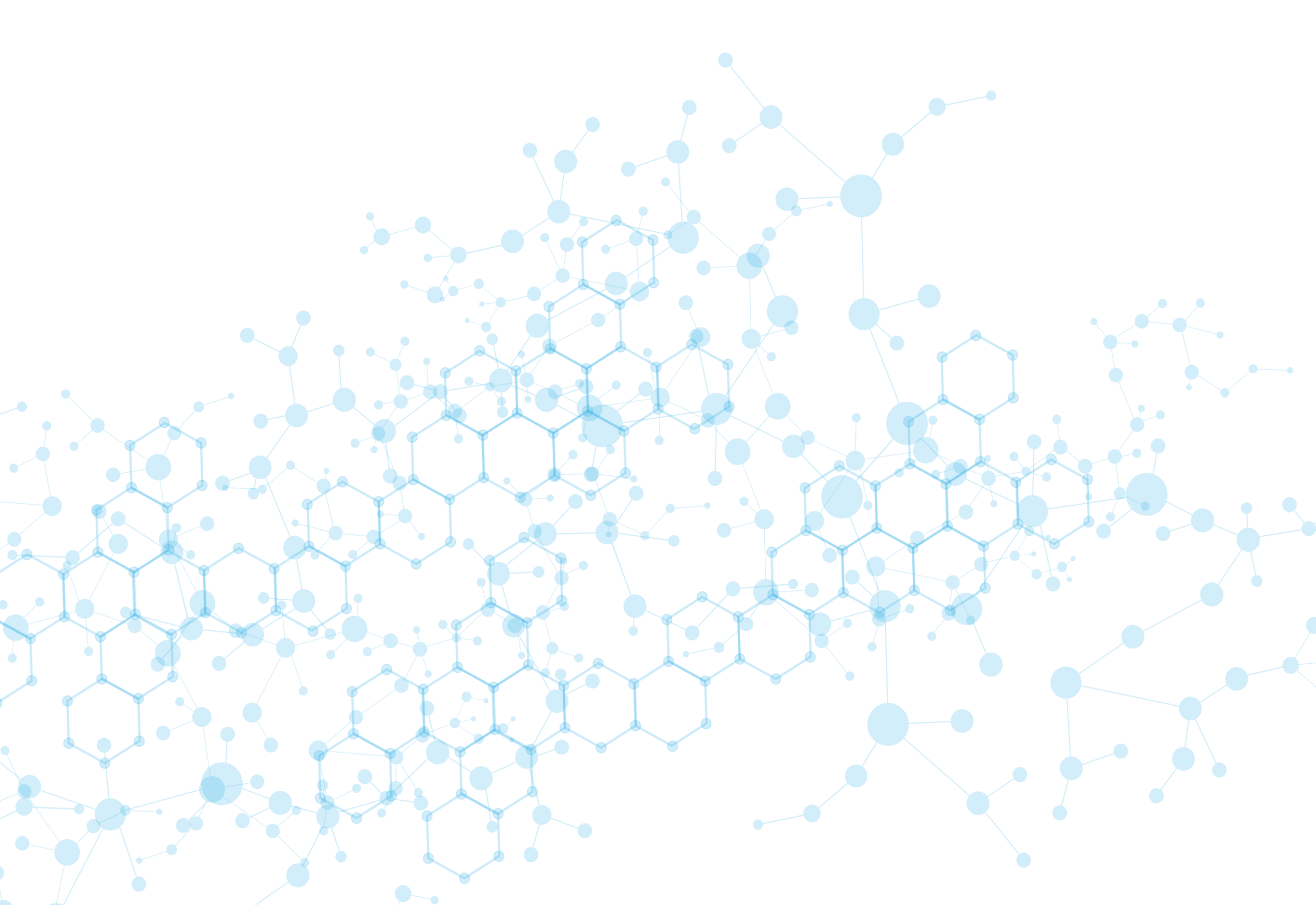 Dziękujemy 
za uwagę!
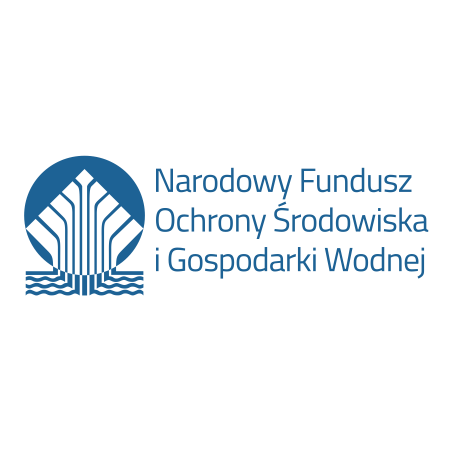